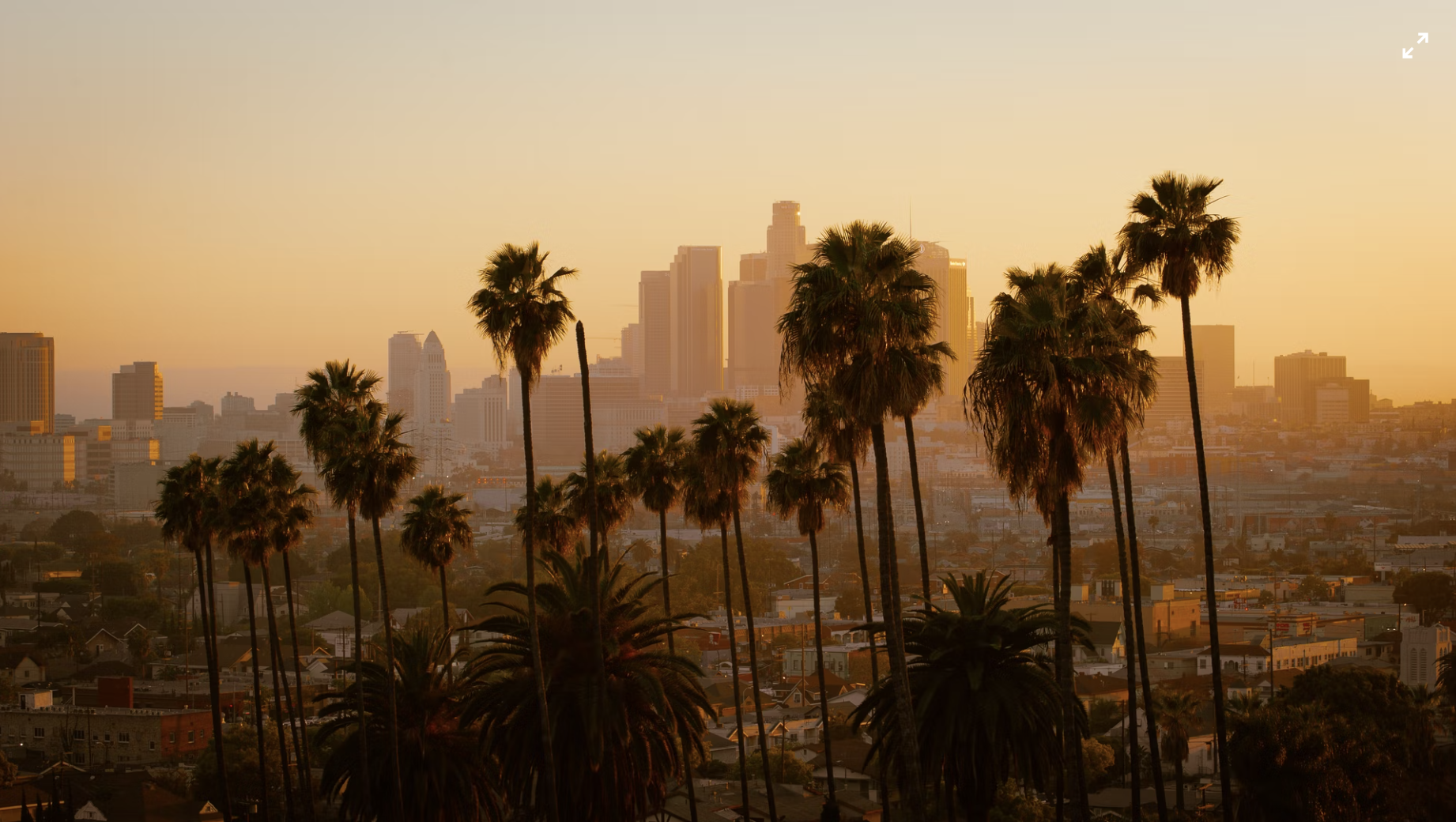 Integrated Safe School Plan (ISSP) Public Meeting
School Name
September/October date, 2024
Add school logo
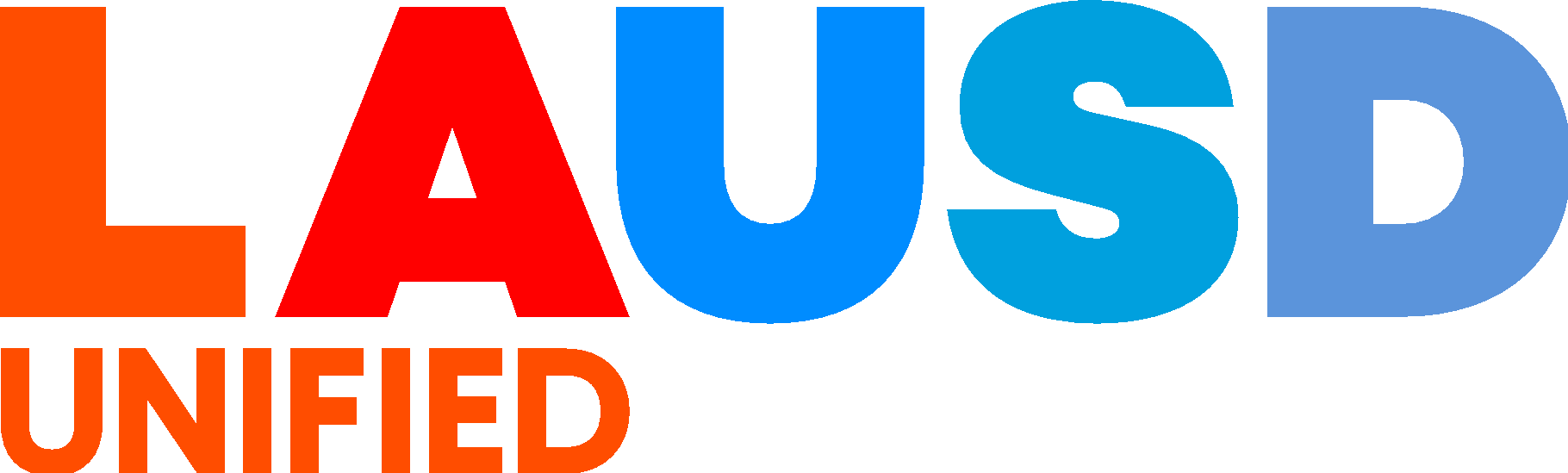 [Speaker Notes: Facilitator:
Conducts Welcome/Introductions.
States that the purpose of this meeting is to support parents and the school community in developing a general awareness of school safety procedures, including how students will be reunited in actual disasters. It will also provide an opportunity to express an opinion about the school safety plan.
States that this is the public meeting required by ed code to review, discuss, and allow comments on the school’s plan and emergency procedures. 

Background for facilitator/not necessary to share:
- The public meeting is required by Ed Code 32288.]
Agenda
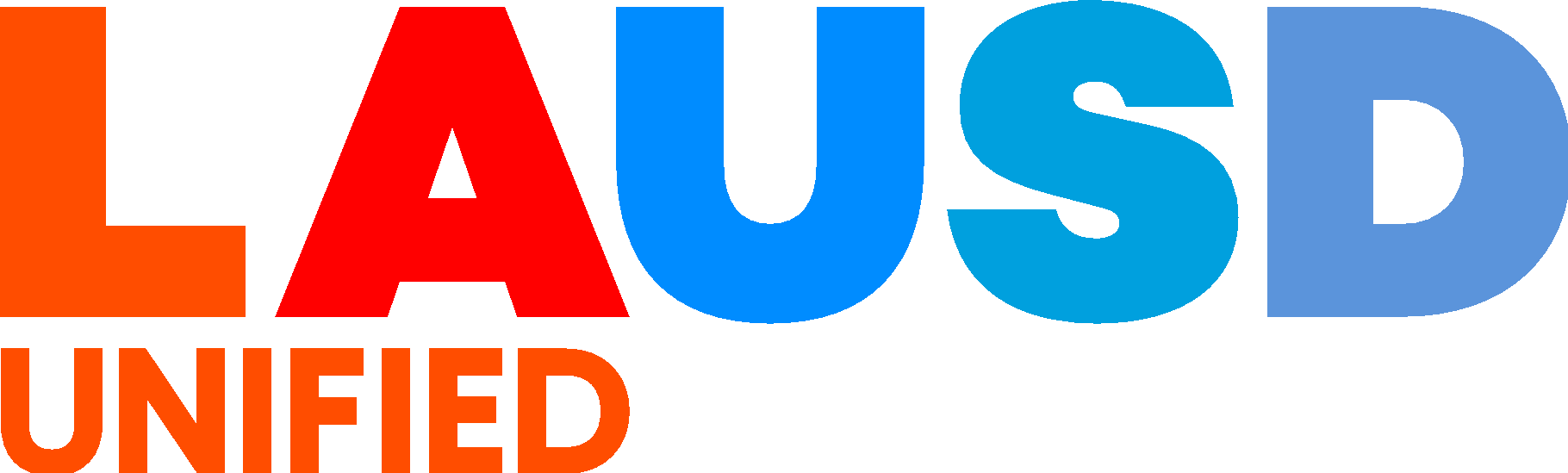 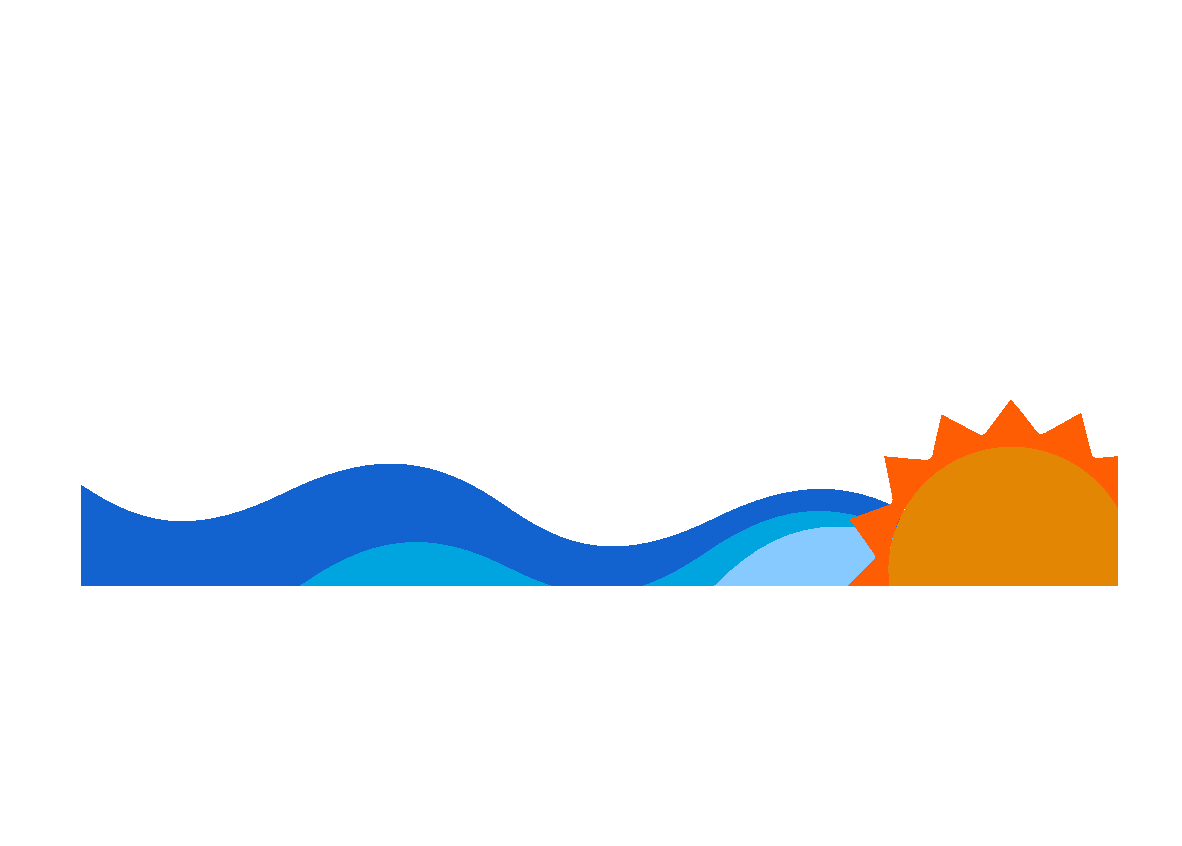 Purpose of ISSP
Process for Updating ISSP
Key ISSP Components
Accessing the Print ISSP
Opportunities for Involvement  
Resources
Questions
School’s ISSP Contact
[Speaker Notes: Facilitator states:
Facilitator reads/allows participants to read agenda items.
Staff and the ISSP contact in particular will be available for future questions beyond today’s session.]
Purpose of ISSP
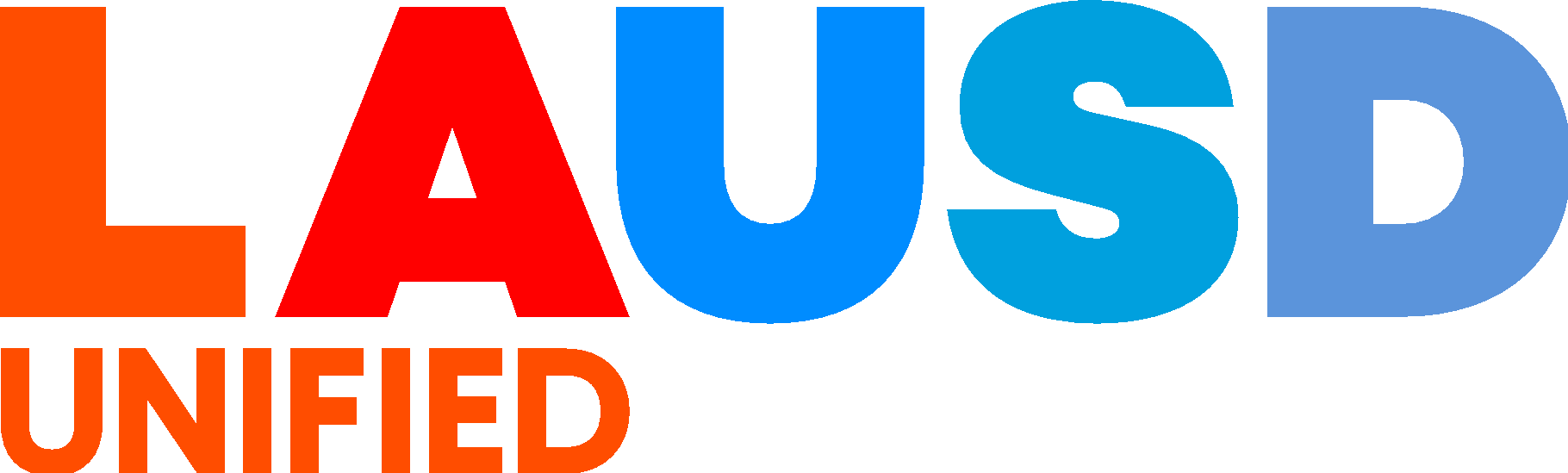 Provides school’s emergency response information, such as:
Emergency team composition and locations
Emergency bin location
Emergency water treatment date
Training/public meeting information
School maps
Includes non-emergency District procedures in the areas of:
Campus security
Plant inspections
Violence prevention/intergroup relations
Behavior/discipline
Facilities
School arrival/departure
Attendance 
Required by Ed Code (32280-32288)
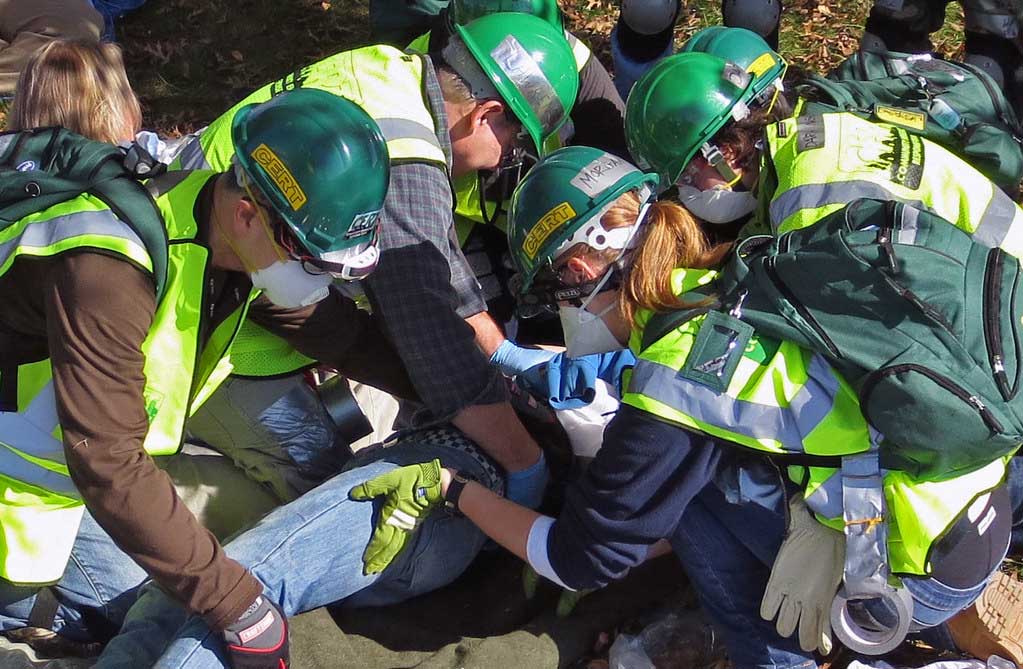 [Speaker Notes: Facilitator shares:
ISSP contains mostly standardized language reflecting District policy and protocols related to large-scale emergencies and overall student safety.
Examples of the procedures included in the ISSP (and provided by the District for Districtwide uniformity) are earthquake, lockdown, animal disturbance, and explosive device threat procedures, as well as threat assessment, digital citizenship and cybersecurity policy and protocols.
Schools only need to review and update or complete a limited number of fields in the online ISSP. (Listed on subsequent slide.)]
Process for Updating the ISSP
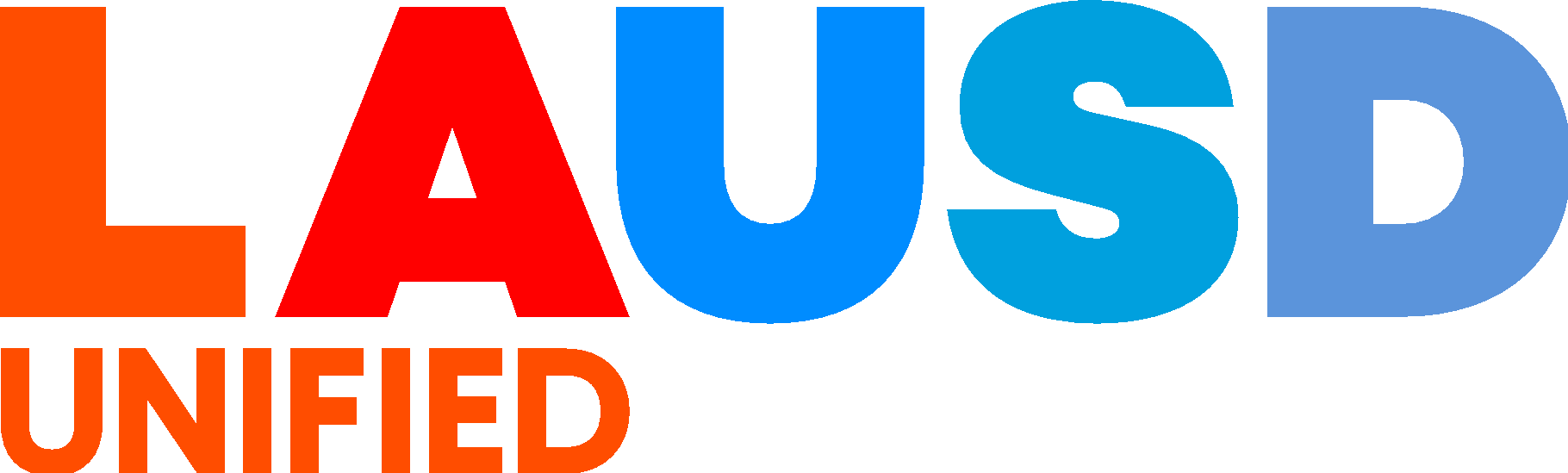 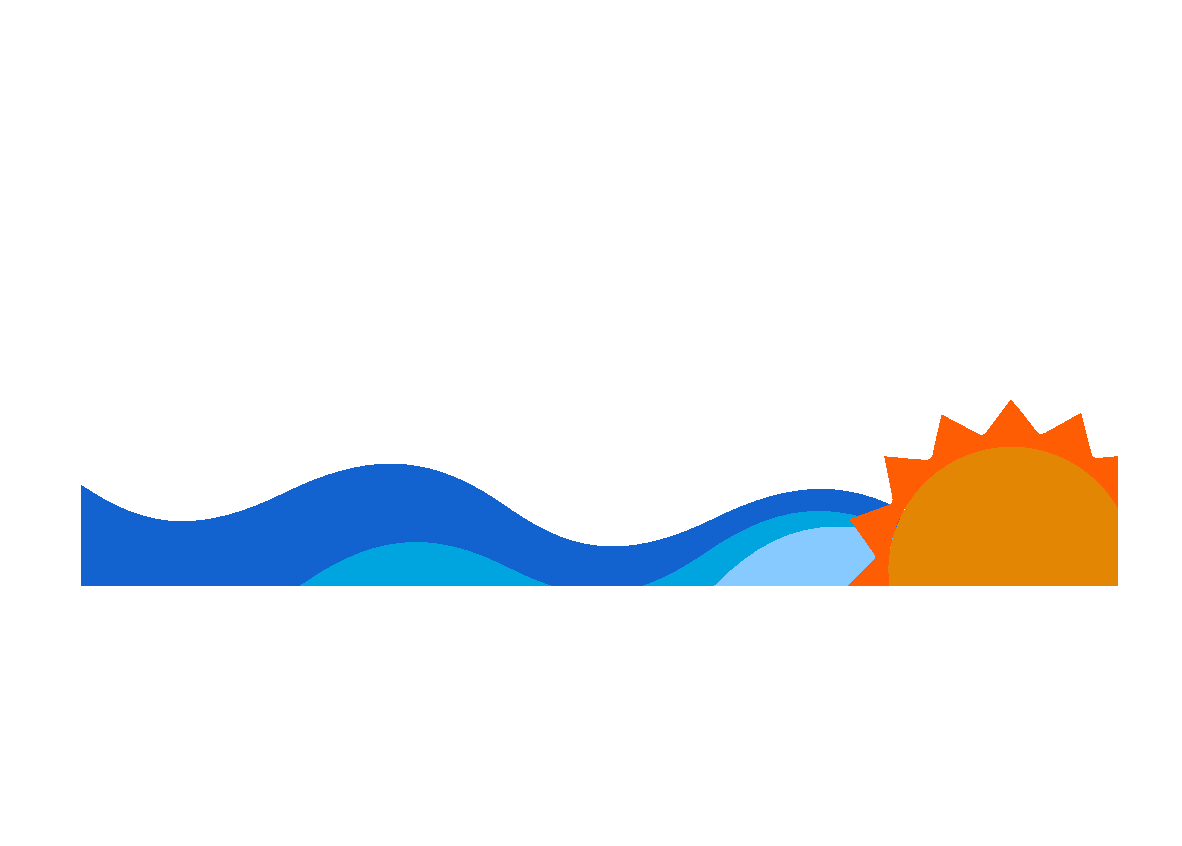 Consists of a collaborative process led by the School Safety Planning Committee (includes law enforcement representation)
Requires data-gathering and analysis by the school
Relies on District, online template with related policy/protocol embedded
School enters/reviews data for updates and maintains current hard copy
Requires yearly (by October 1) and ongoing updates throughout the year
School’s current ISSP is available for review
[Speaker Notes: Facilitator reads/allows audience to read slides and states:
All required members complete the signature page to confirm a collaborative process.
Parents and community can request to view the final printed version available in the Main Office. (More details will follow.)
School staff have online access which includes access to the draft-under-development.

Background for facilitator/not necessary to share:
- For updates to be official and part of the current plan, the principal needs to resubmit the plan. The copy for public view would need to be replaced.]
Process for Updating the ISSP
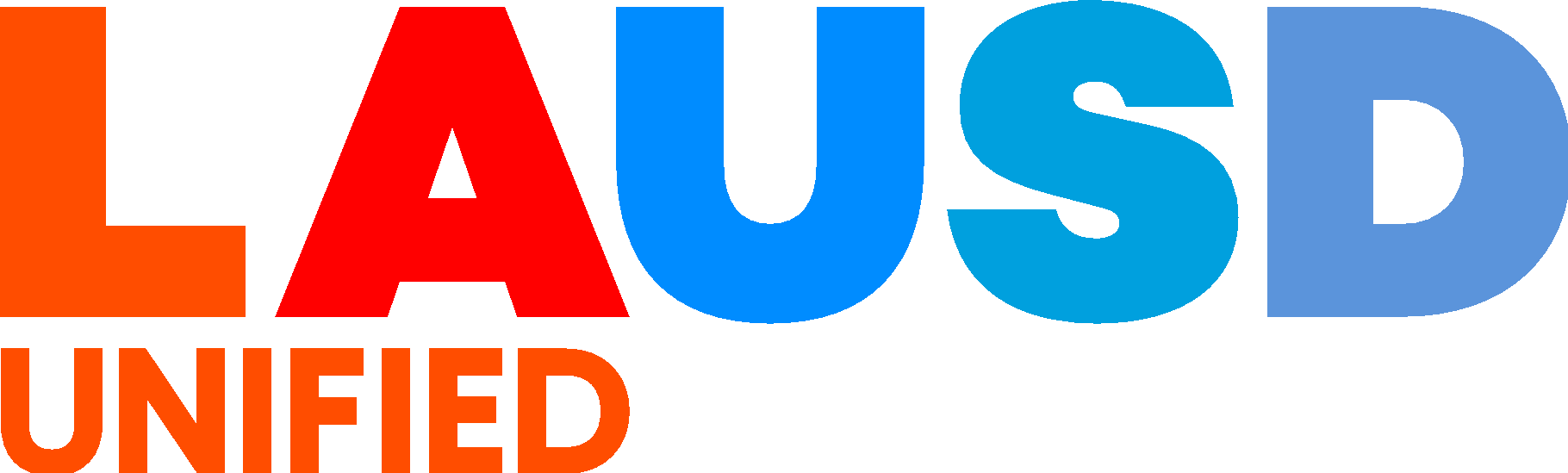 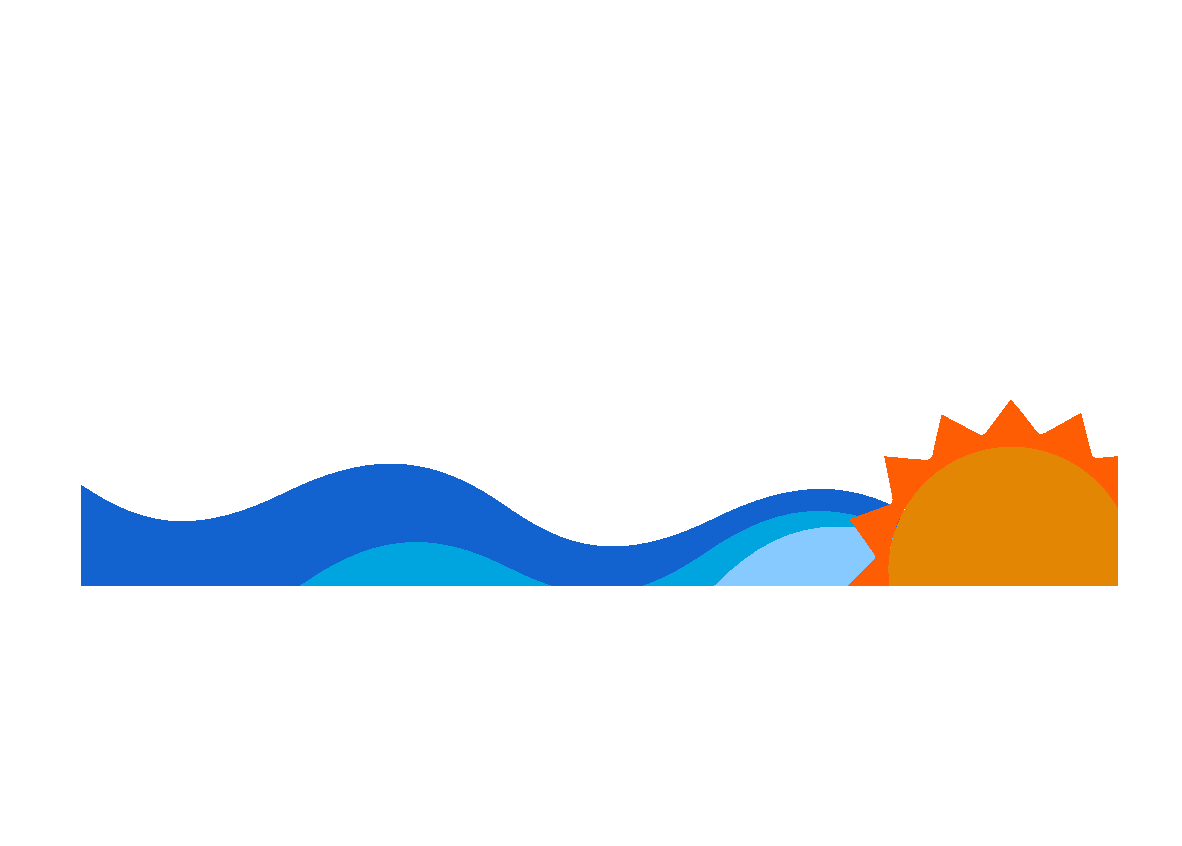 ISSP requires the following data be annually reviewed/updated or completed by the school:

School Safety Planning Committee members (the group responsible for updating the ISSP)
Assessments (in up to 12 areas, such as health services, staff wellness, campus safety, mandated reporting/notification, attendance/engagement, and parent/community engagement)
Goals and data summary (for attendance, school discipline, threat/hazard and emergency function)
Identifying emergency team members for 14 teams/positions, as well as the Incident Command, School Site Crisis and School Site Suicide/Threat Risk Assessment teams
Meeting locations for emergency teams
[Speaker Notes: Facilitator shares:
These are the fields schools need to review/update or complete in the online ISSP.]
Process for Updating the ISSP
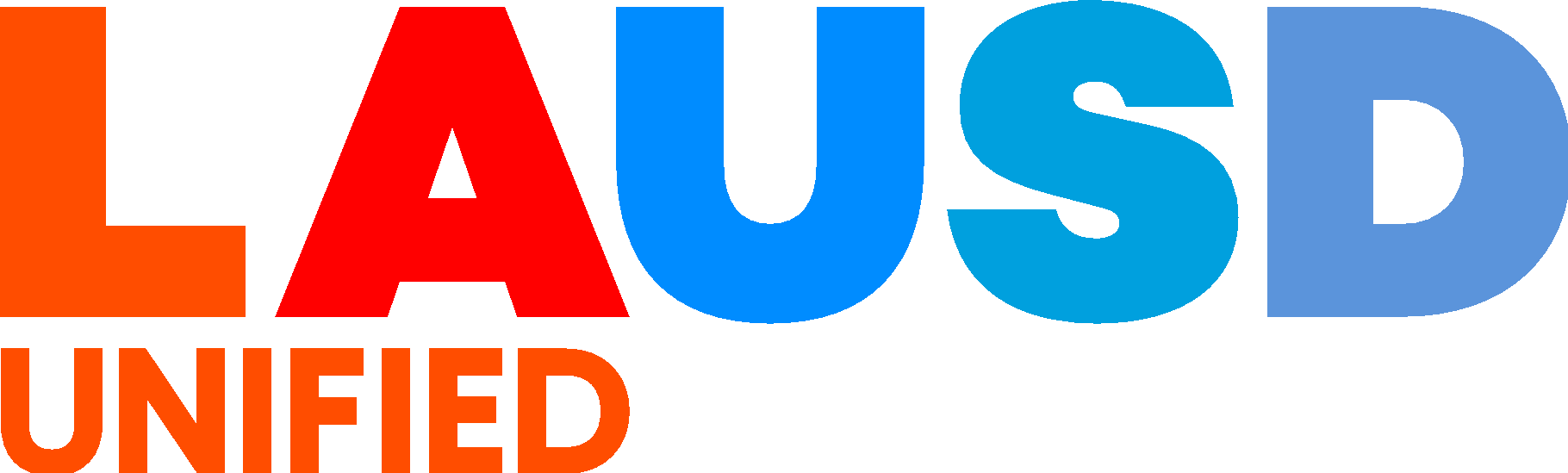 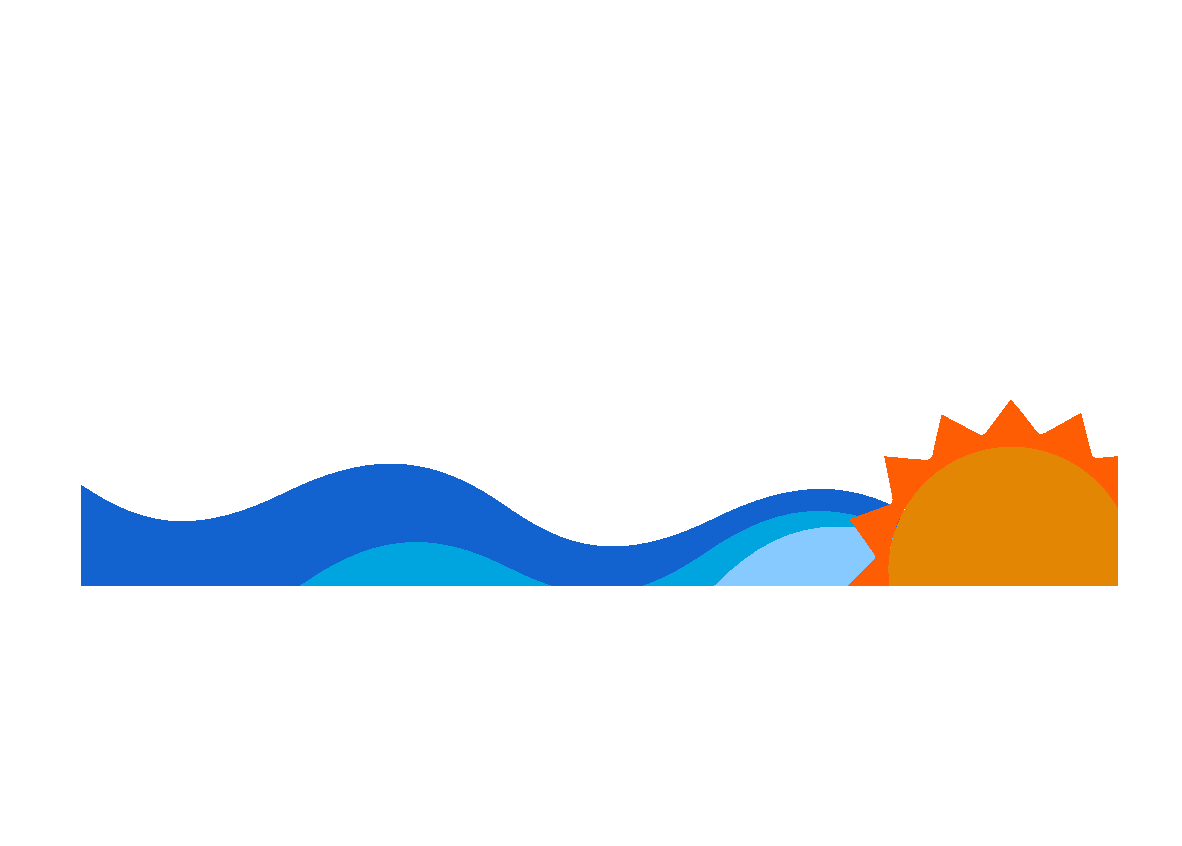 ISSP requires the following data be annually reviewed/updated or completed by the school:

Emergency bin location
Automatic External Defibrillator (AED) Location
Plans for loss of utilities
Offsite locations (used in situations which require evacuating from the school premises and relocating to an off-campus site)
Signature Page
Every School Safe training dates (topics include grooming awareness, substance use awareness, and cybersecurity)
[Speaker Notes: Facilitator shares:
These are the fields schools need to review/update or complete in the online ISSP.]
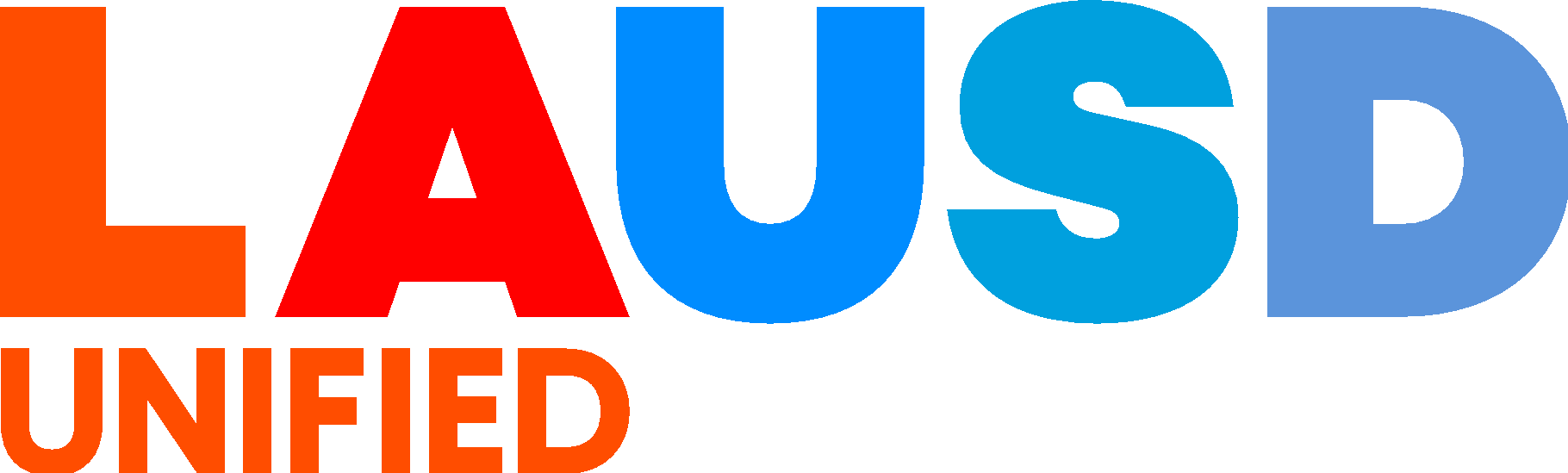 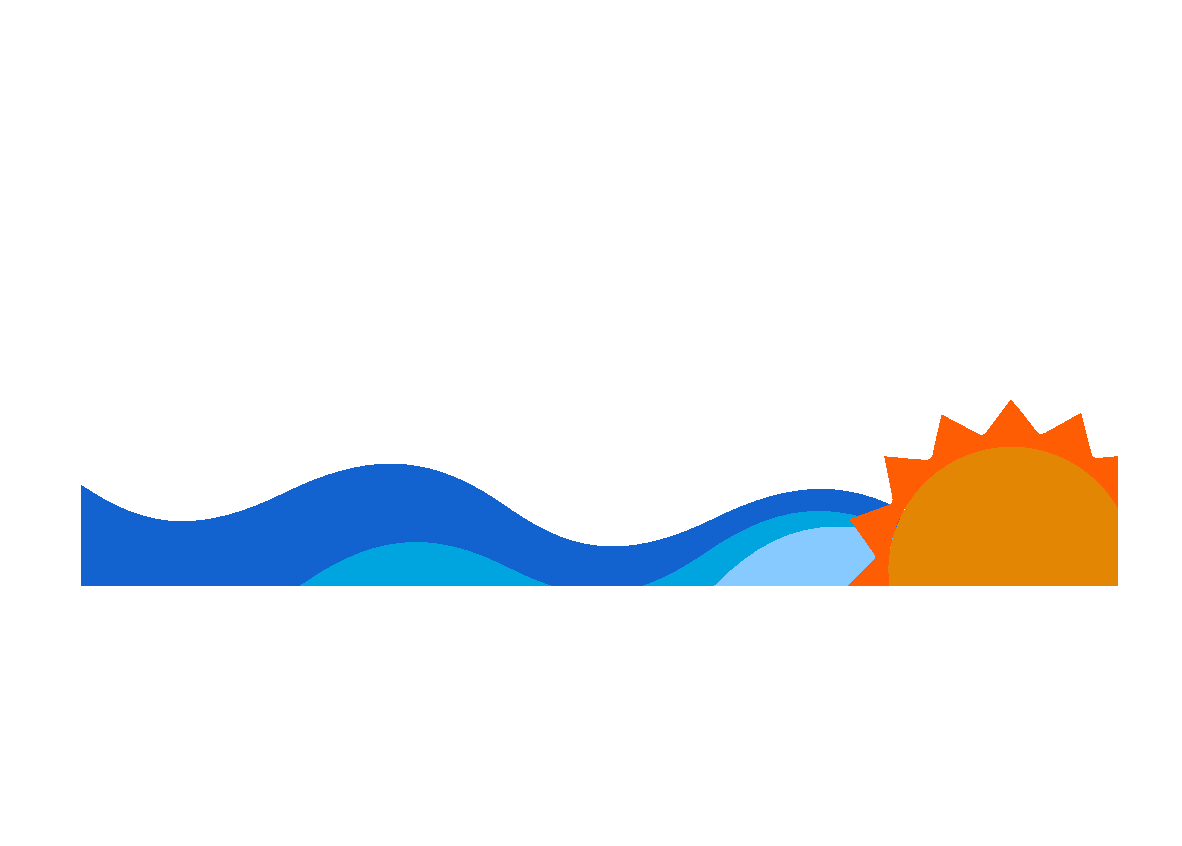 ISSP
[Speaker Notes: Facilitator states:
This is the ISSP print document title page.
The ISSP is approximately 200 pages in length.
Each school has a unique ISSP based on its needs and resources and one which is annually updated as led by the School Safety Committee. 

Background for facilitator/not necessary to share:
Content/length can vary since the District has 7 different ISSP templates (unique ones for adult education programs, early education centers and co-located schools).
Prior to the school updating the plan, the District also annually updates standardized language in the ISSP to reflect District policy and protocol changes.]
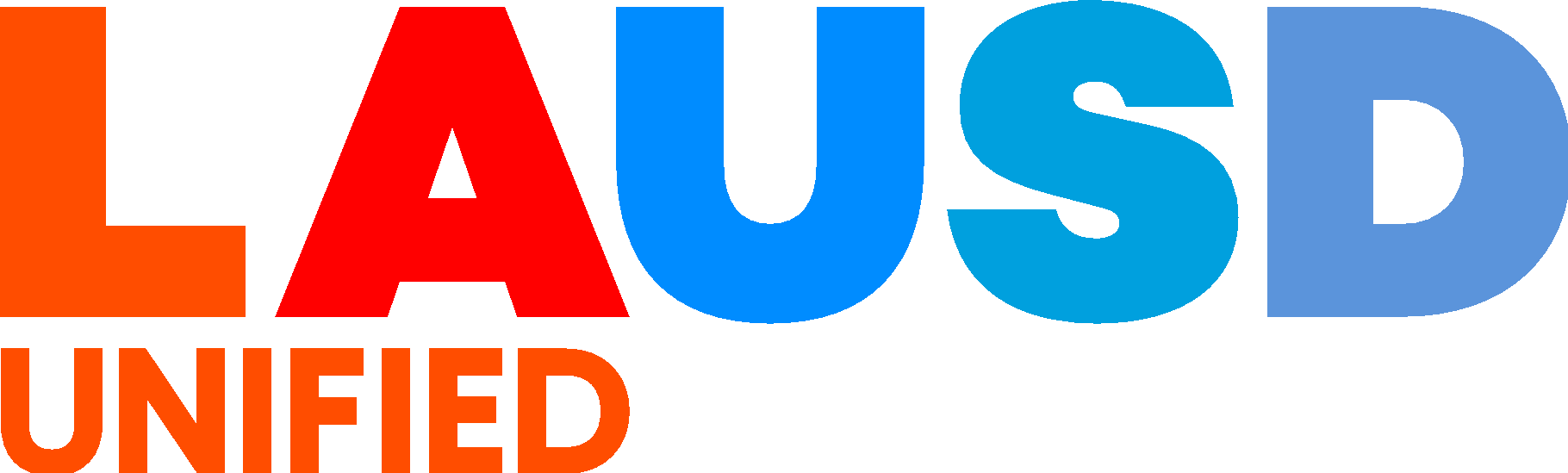 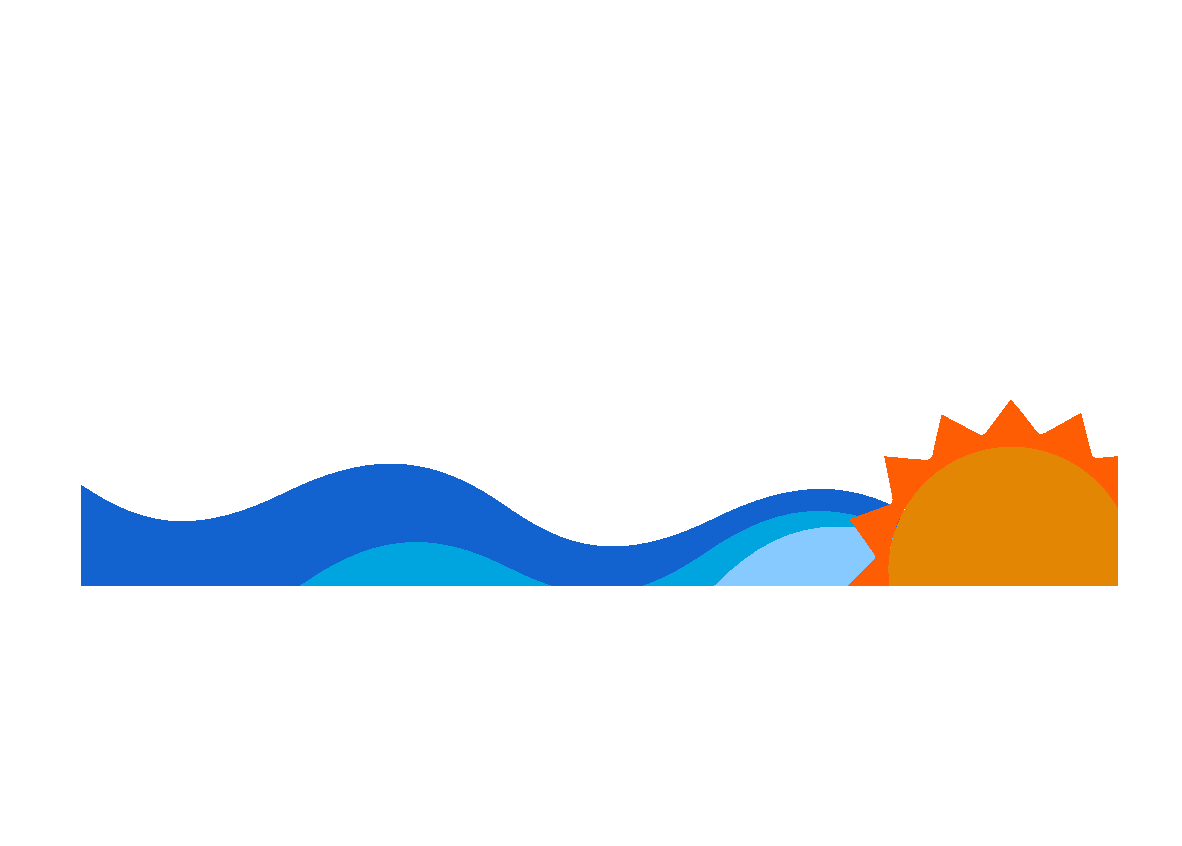 [Speaker Notes: Facilitator states:
To give you a better sense of the content and comprehensive nature of the ISSP, take a look at its table of contents. (You can display your school‘s actual table of contents from another screen.)
Sections include (school) plant inspections, vulnerability assessment, public disaster shelters, campus security, incident command system, parent and community engagement and legal requirements.]
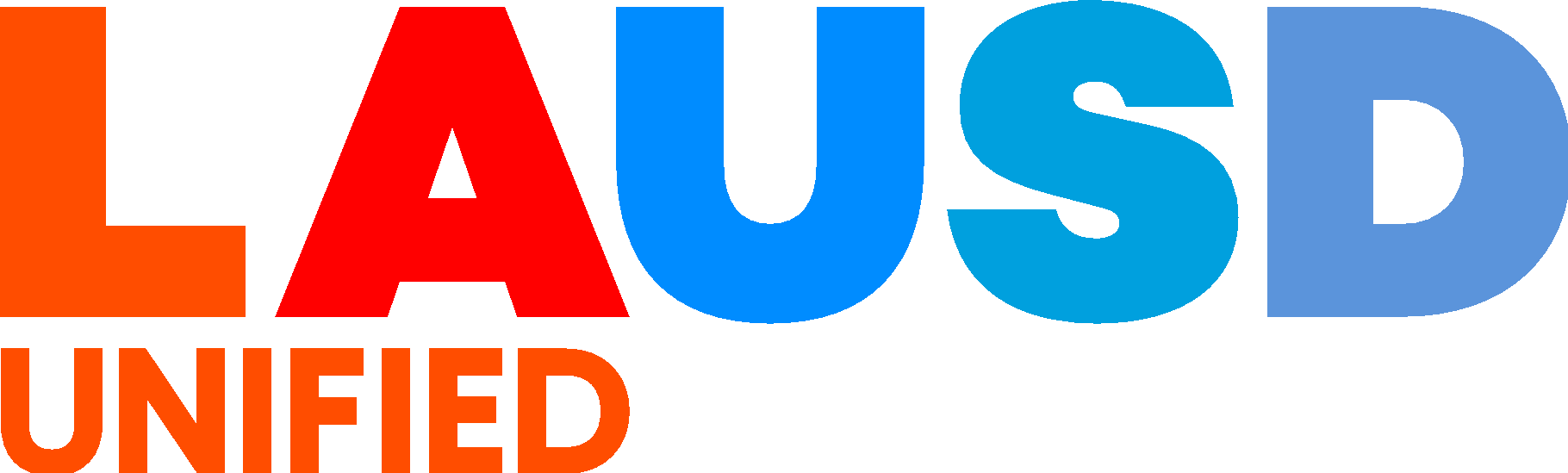 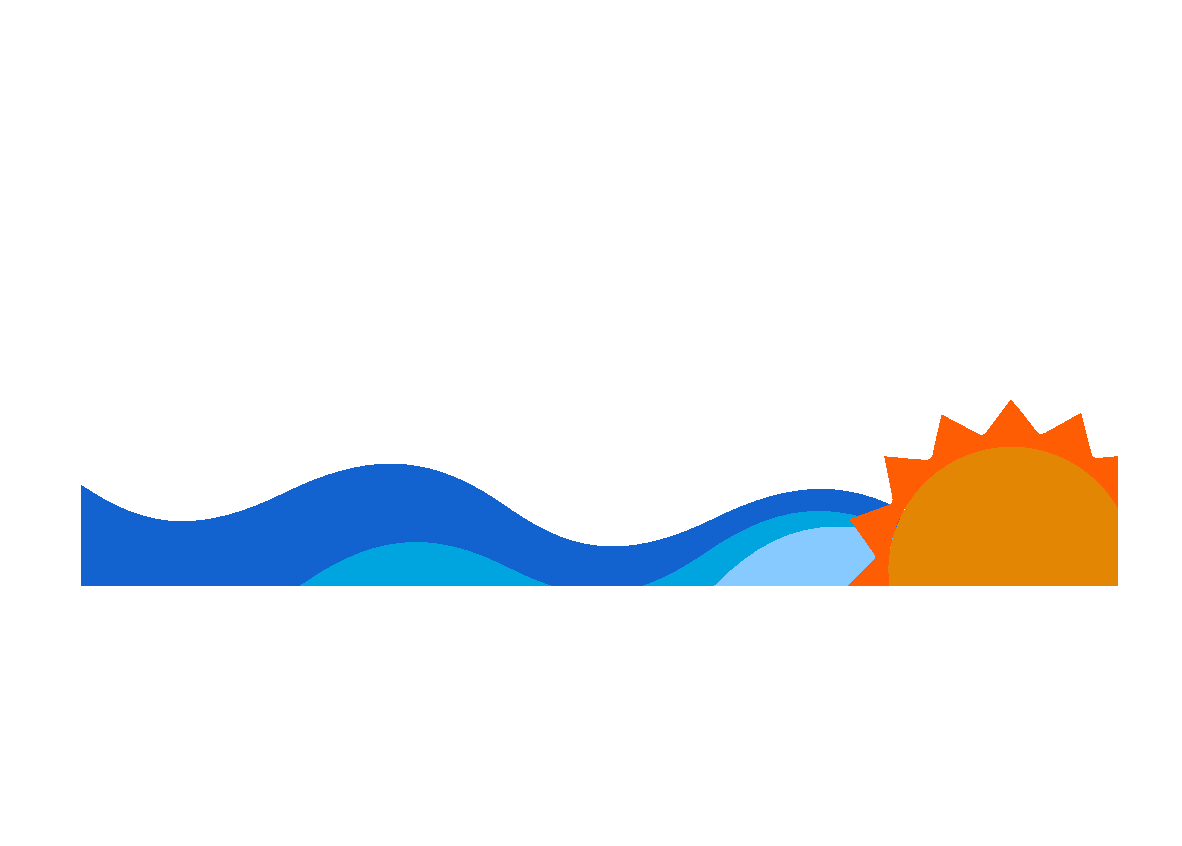 [Speaker Notes: Facilitator states:
- This is the continuation of the table of contents.
The majority of the language within the ISSP is provided by the District and based on law and/or District policy/protocols.
The District has other resources which also describe/summarize these procedures, including an Emergency Classroom Quick Guide posted in all our classrooms, offices and common areas which remind all of us of the procedures for required drills/most common threats. (Displayed in a subsequent slide.)]
Process for Updating the ISSP
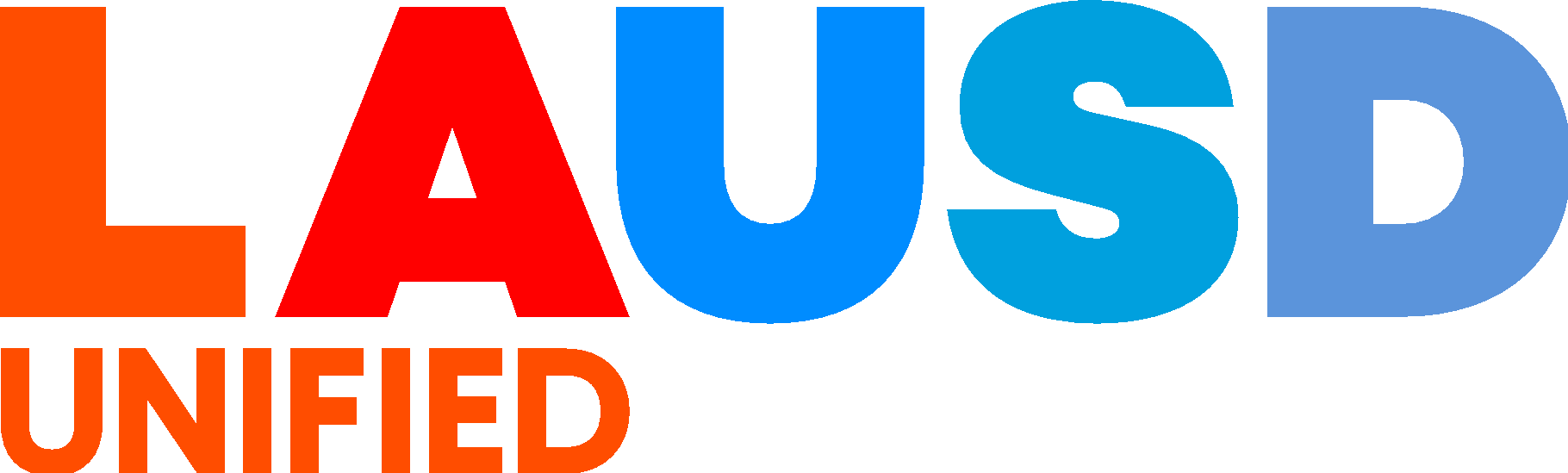 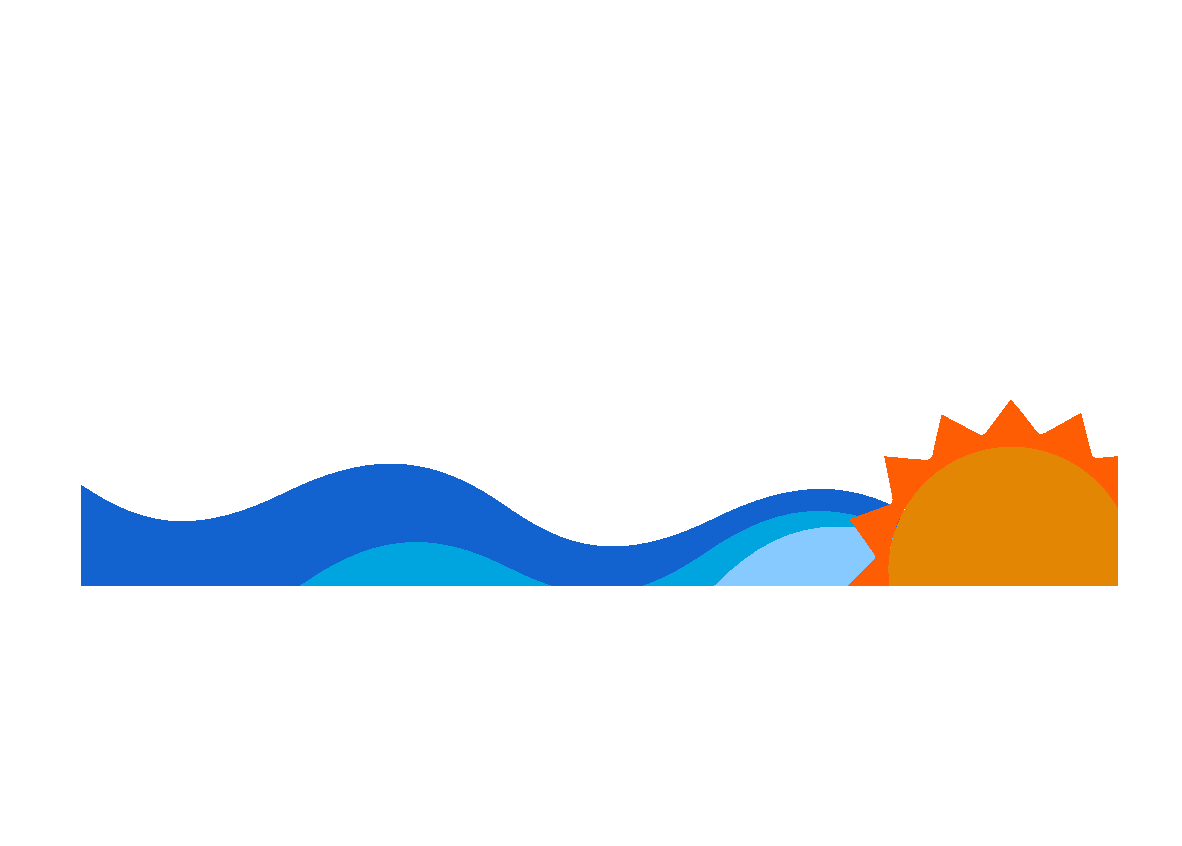 2023-24 School Safety Planning Committee
[Speaker Notes: Facilitator states:

We will now explore some fields we update online in order to complete, submit and print our ISSP. 
These are the required members of our 2024-25 School Safety Planning Committee. (Facilitator should complete table prior to the training.)
The committee is the collaborative group that completes the Integrated Safe School Plan using this District-approved ISSP online template.
The School Safety Committee has a broad representation of all stakeholder groups (students, parents, staff, and community) including applicable co-located school representatives.]
Process for Updating the ISSP
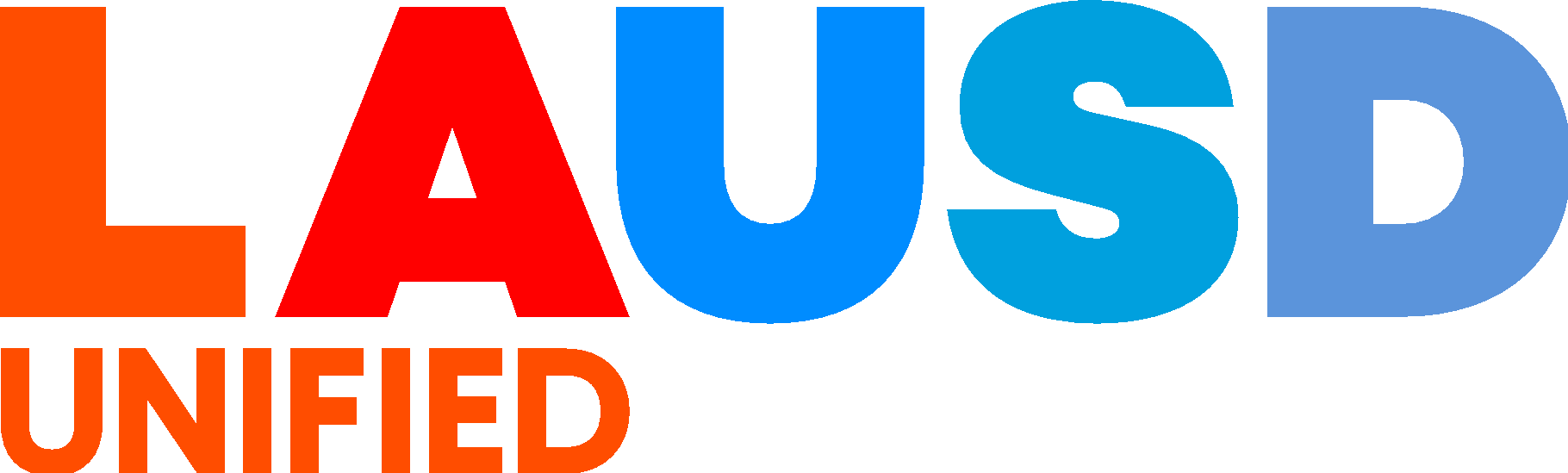 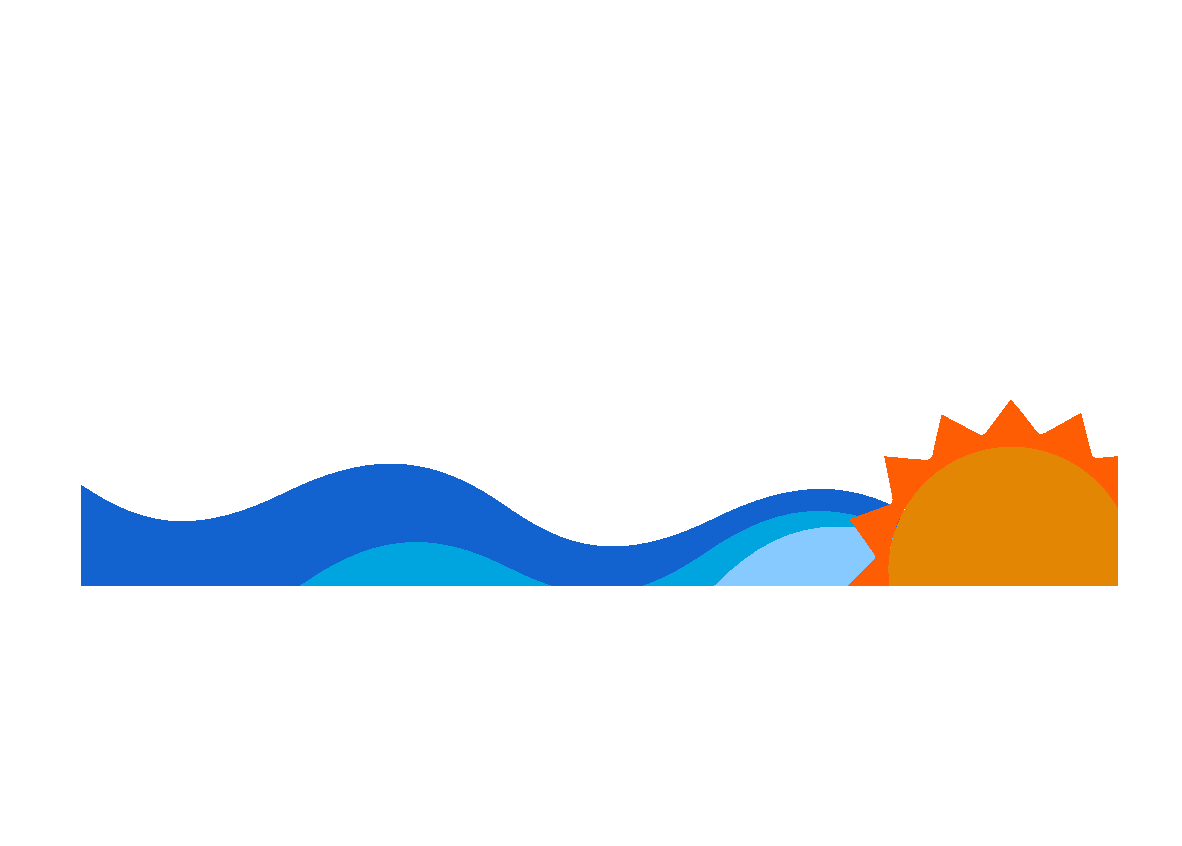 2023-24 School Safety Committee
[Speaker Notes: Facilitator states:
These are the suggested members of our 2024-25 School Safety Planning Committee. (Facilitator should complete table prior to the training.)]
Process for Updating the ISSP
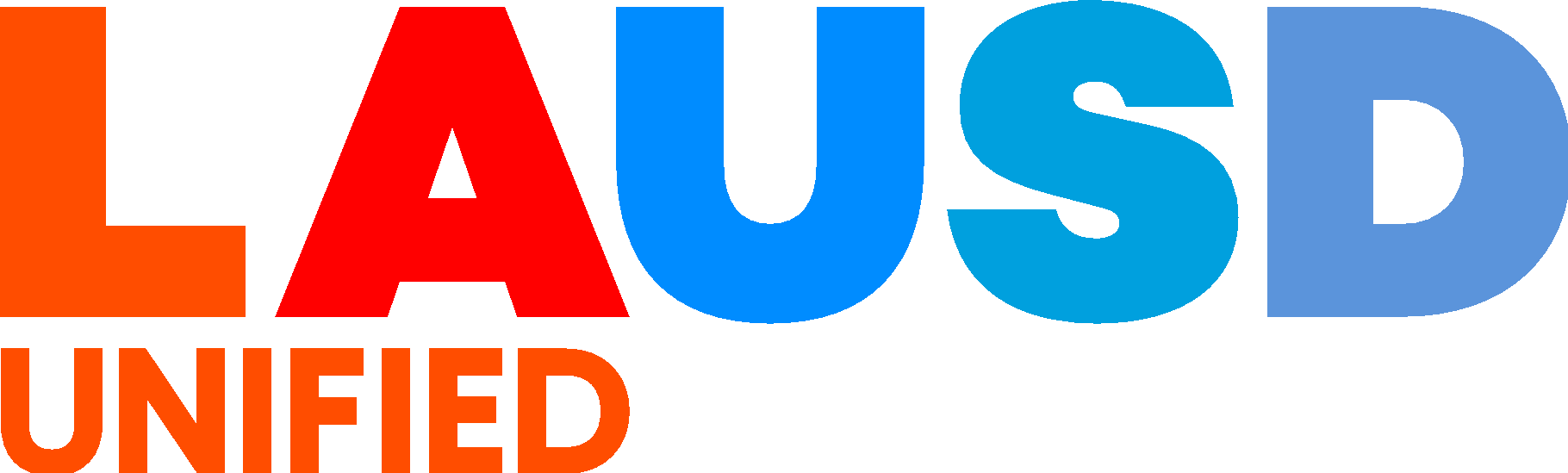 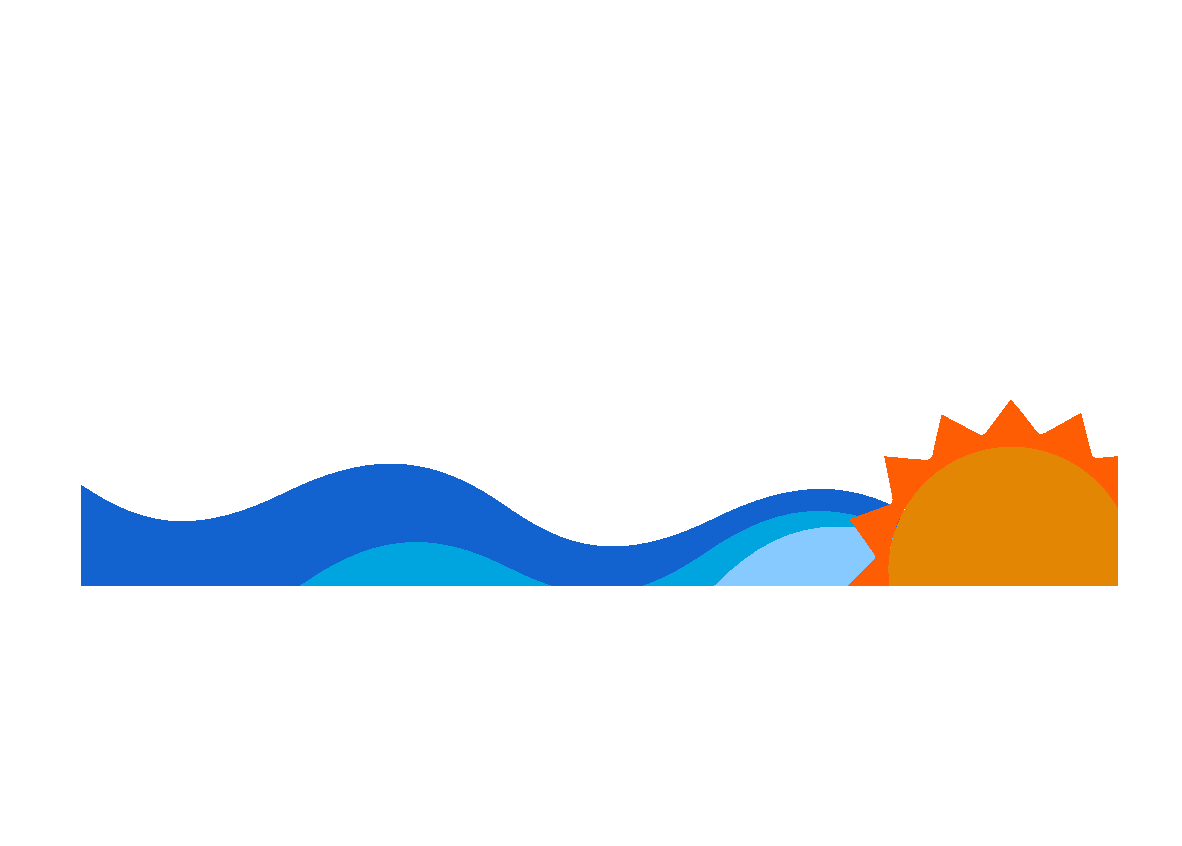 Our School’s ISSP Update Process:
When/how the school starts the process
Committee meeting schedule
Data/feedback considered for updating the ISSP
Assessment process school follows
Key lessons/successes/challenges
School adds logo, school image, etc.
[Speaker Notes: Facilitator shares more school specifics:
(Adds details to the slide prior to the meeting.) Shares some details about the process taken at school to update the ISSP. (Ideas for consideration are provided.)

Background for facilitator/not necessary to share:
- For updates to be official and part of the current plan, the principal needs to resubmit the plan. The copy for public view would need to be replaced.]
Process for Updating the ISSP
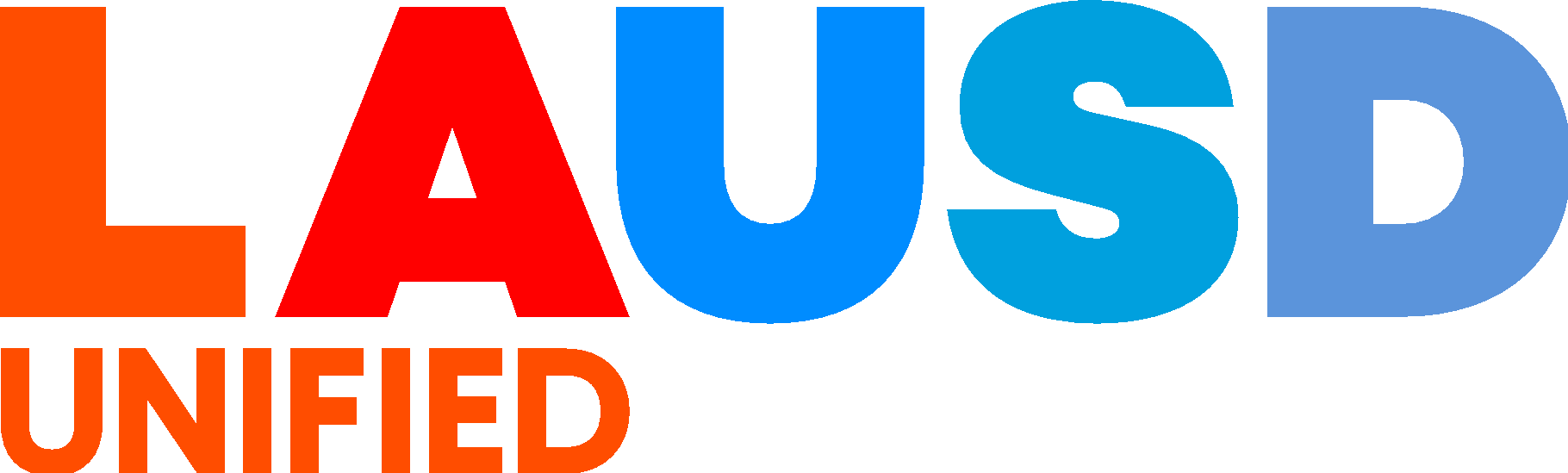 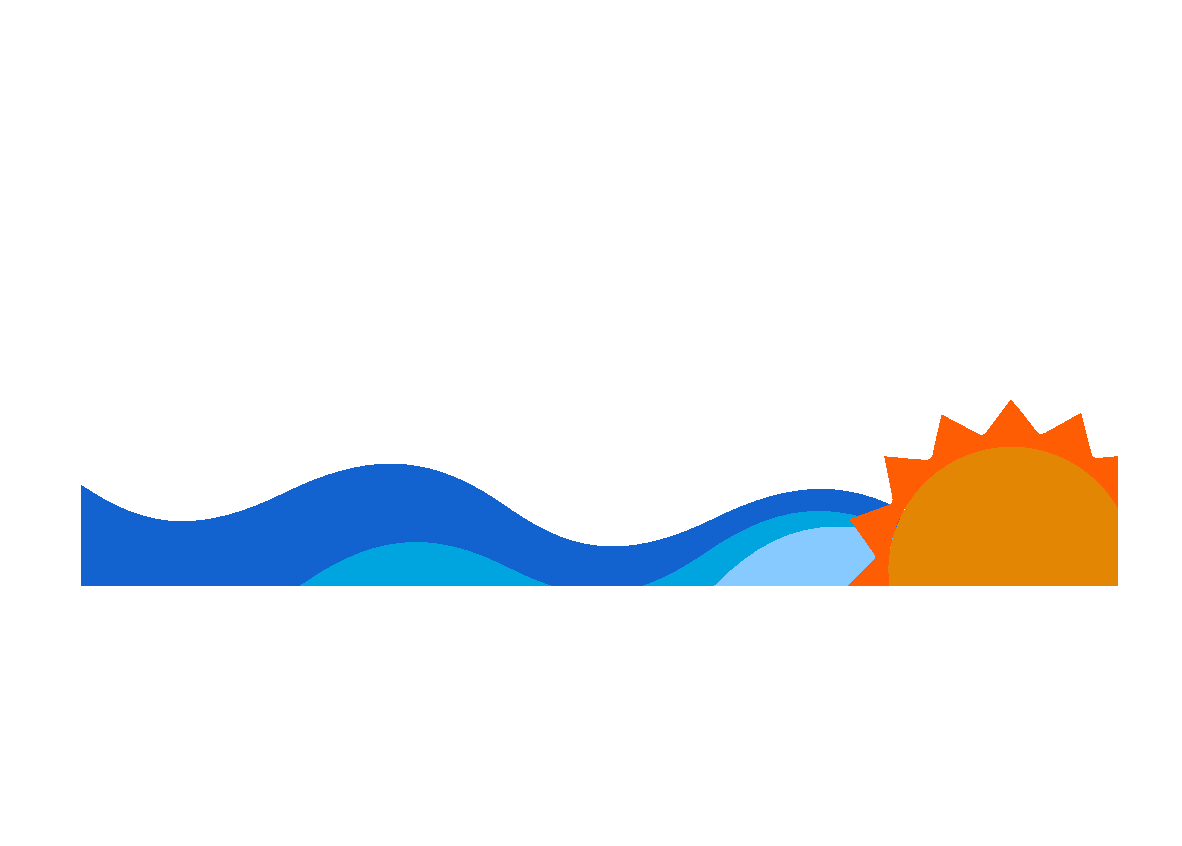 Examples of 2024-25 Updates included in our School’s ISSP:
Add Example 1
Add Example 2
Add Example 3
School adds logo, school image, etc.
[Speaker Notes: Facilitator shares more school specifics:
(Adds details to the slide prior to the meeting.) Provides example(s) of updates that have taken place/may take place during the year (staffing changes requiring changes to emergency teams, water treatment date, safety series training completion dates, new offsite location, etc.).

Background for facilitator/not necessary to share:
- For updates to be official and part of the current plan, the principal needs to resubmit the plan. The copy for public view would need to be replaced.]
Key ISSP Components
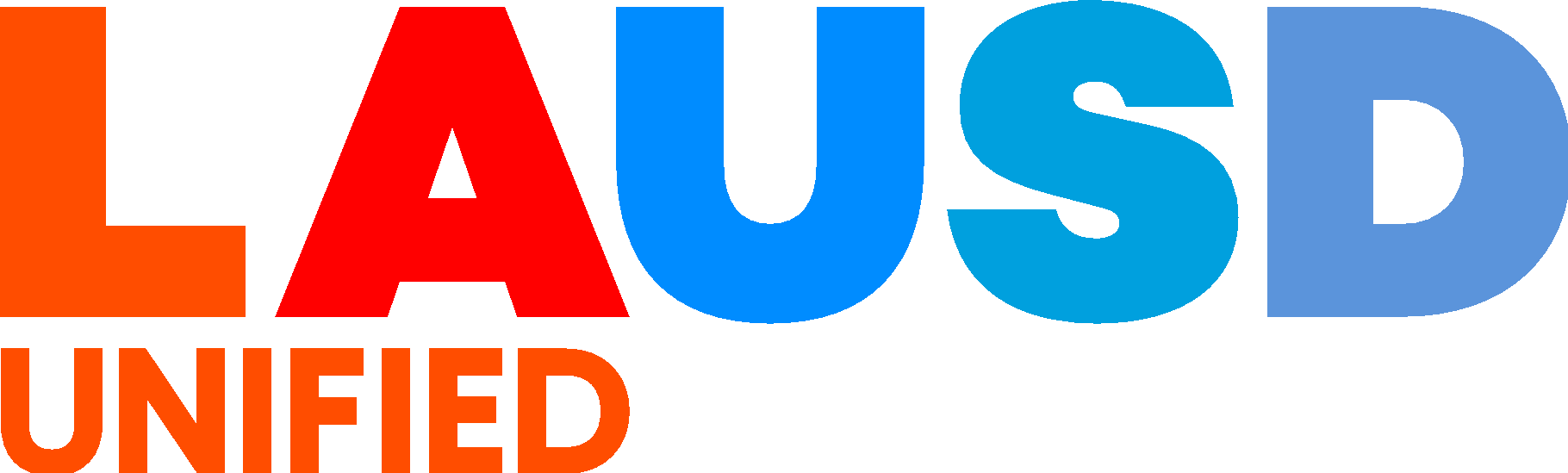 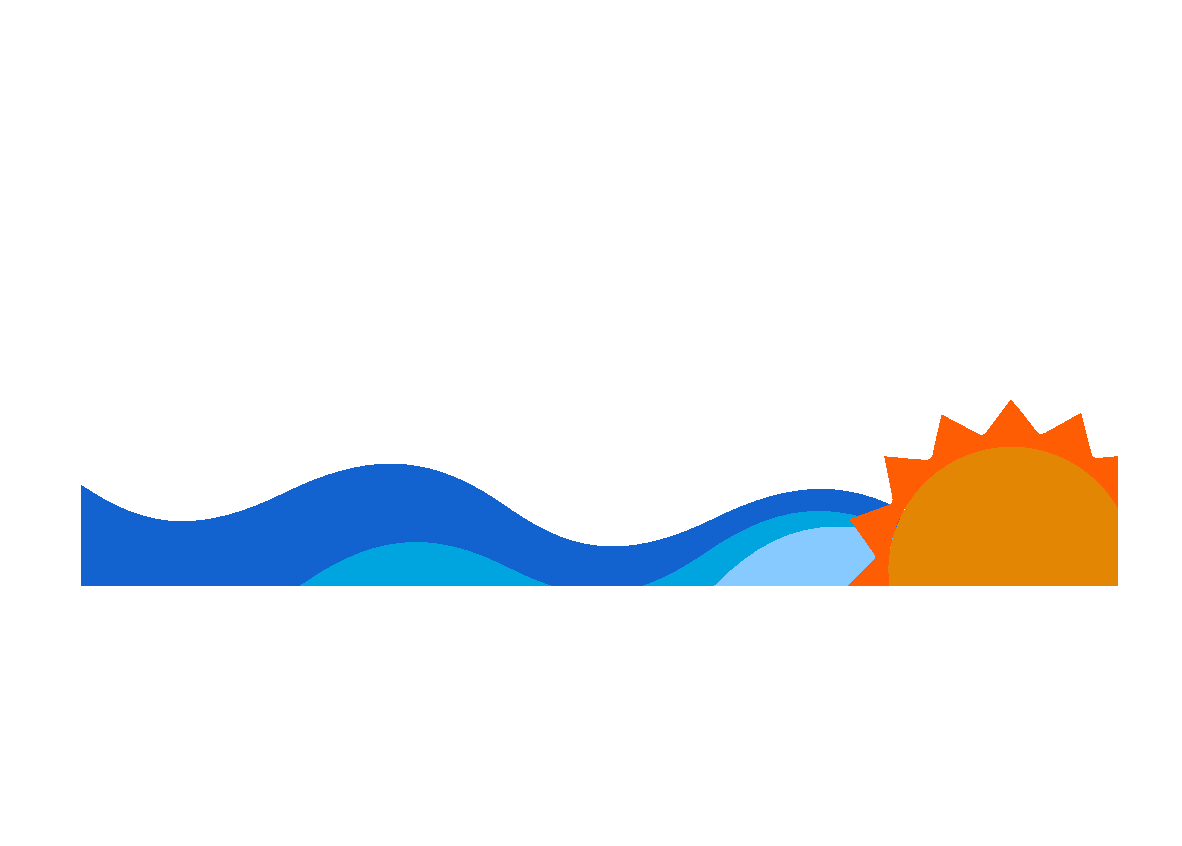 Functional Annexes
[Speaker Notes: Facilitator states:
We will now explore some emergency protocols from our ISSP. These are provided by the District.
These components are found in both the print and online versions of the ISSP
Functional annexes focus on operational functions and the courses of action developed to carry them out, independent of the threat or hazard requiring response. Many functions will occur consecutively and functions may be performed concurrently for different threats and hazards which will be discussed subsequently. We practice these actions during our regularly scheduled emergency drills. (Starting with some subsections from Functional Annexes, share examples as you deem relevant/necessary for your school community.)
Be assured that when the school evacuates, medications are also evacuated.
For schools with multiple stories: The facilitator may also mention that the school has an evacuation chair and staff has been trained on its use. 

Background for facilitator/not necessary to share:
- The printed ISSP is organized differently than the online ISSP, though the content is mostly the same.]
Key ISSP Components
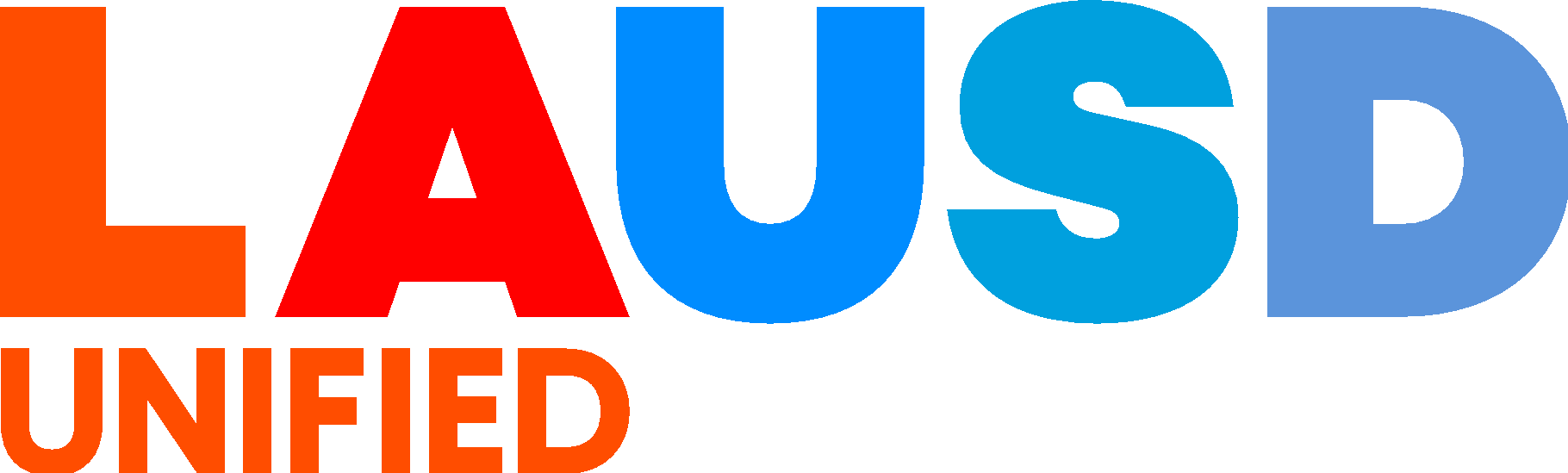 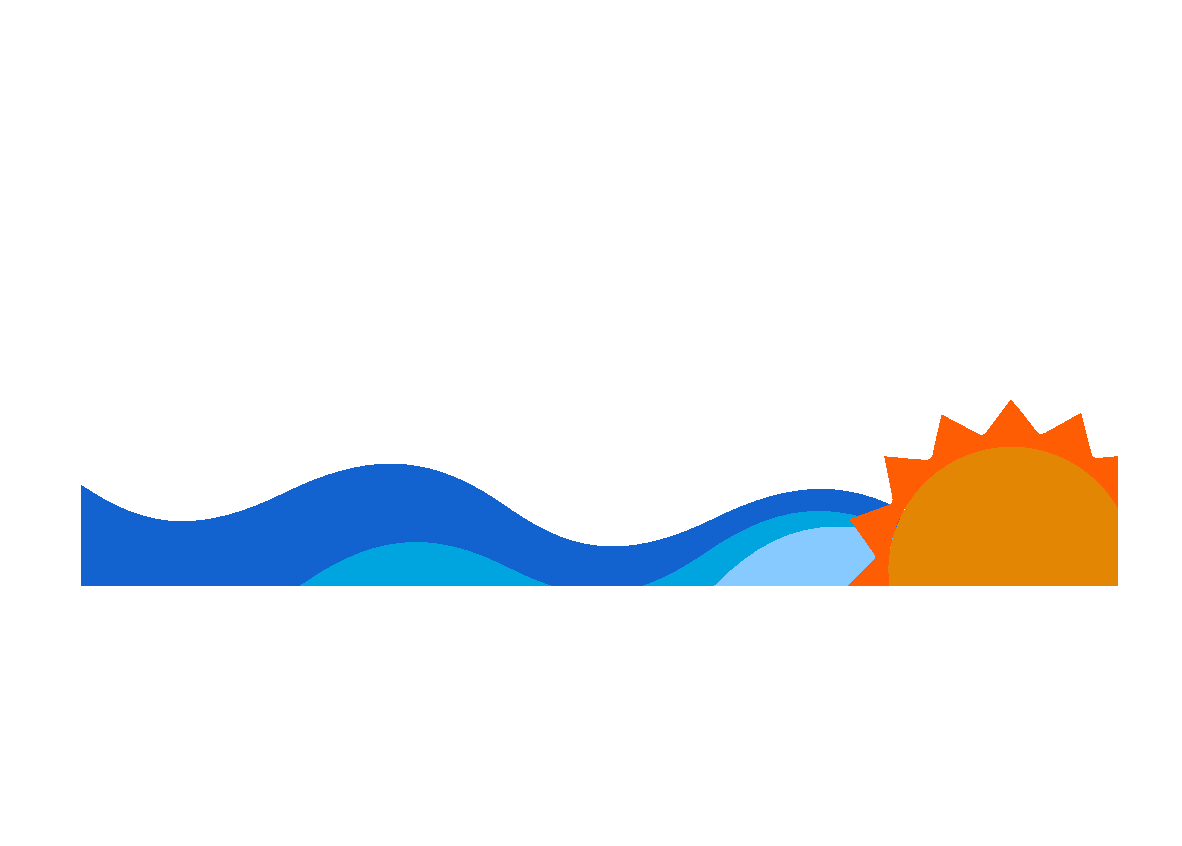 Functional Annexes
[Speaker Notes: Facilitator states:
These are additional functional annexes.]
Key ISSP Components
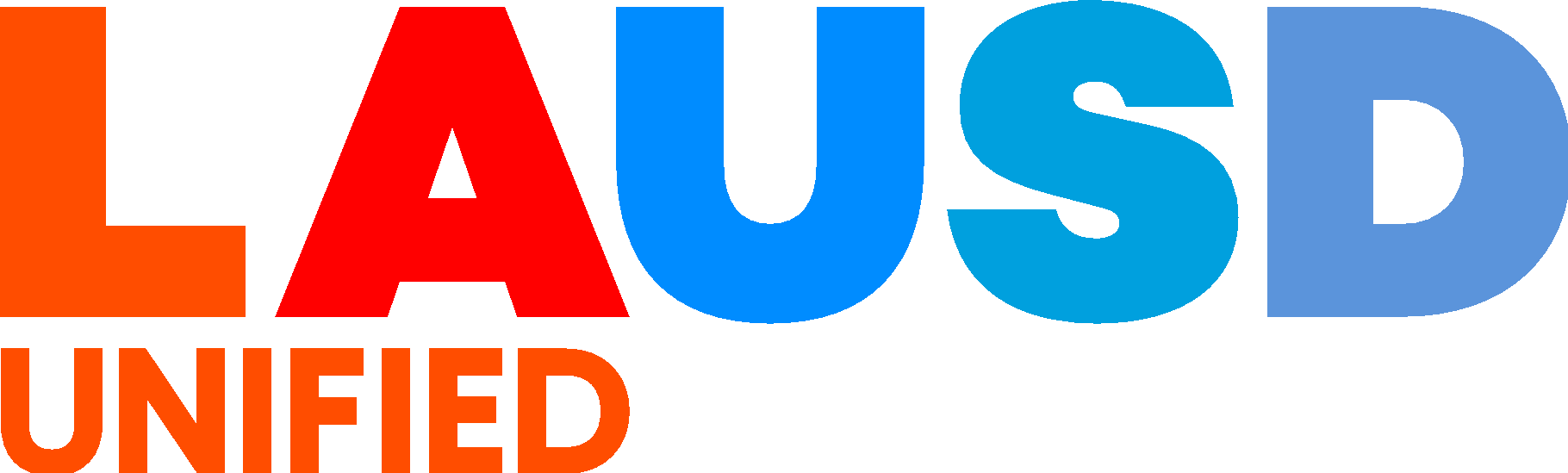 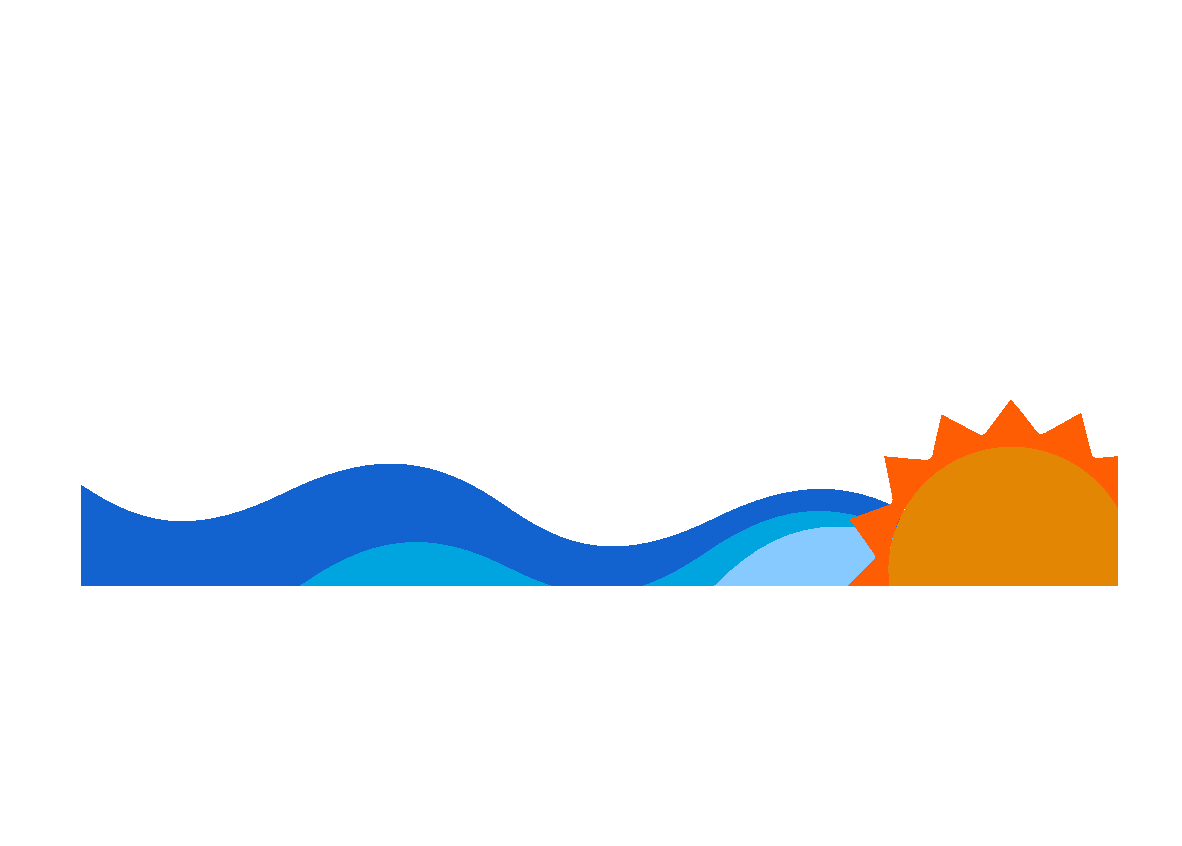 Threat and Hazard-Specific Annexes
[Speaker Notes: Facilitator states:
We will now explore some threat/hazard procedures. The corresponding protocols are provided by the District.
The threat- and hazard-specific annexes describe the courses of action unique to particular threats and hazards. These annexes were developed at the District level, based on risk analyses.]
Key ISSP Components
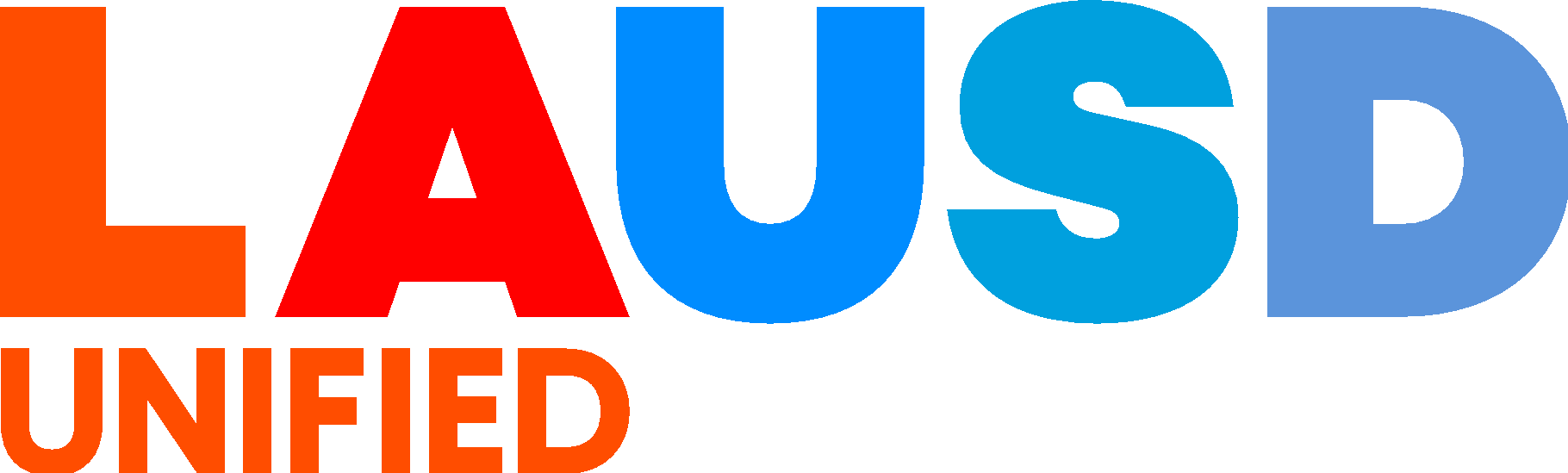 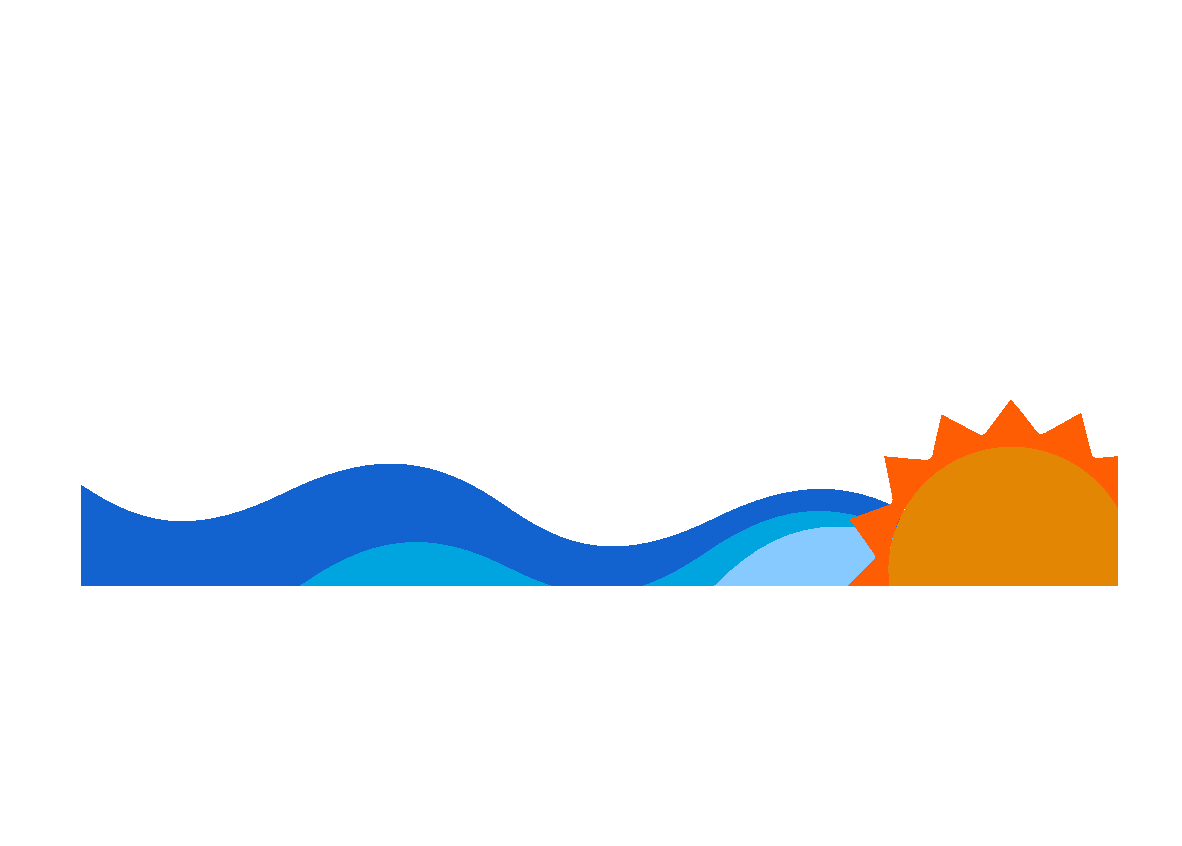 Threat and Hazard-Specific Annexes
[Speaker Notes: Facilitator states:
These are additional threat/hazard procedures.]
Key ISSP Components
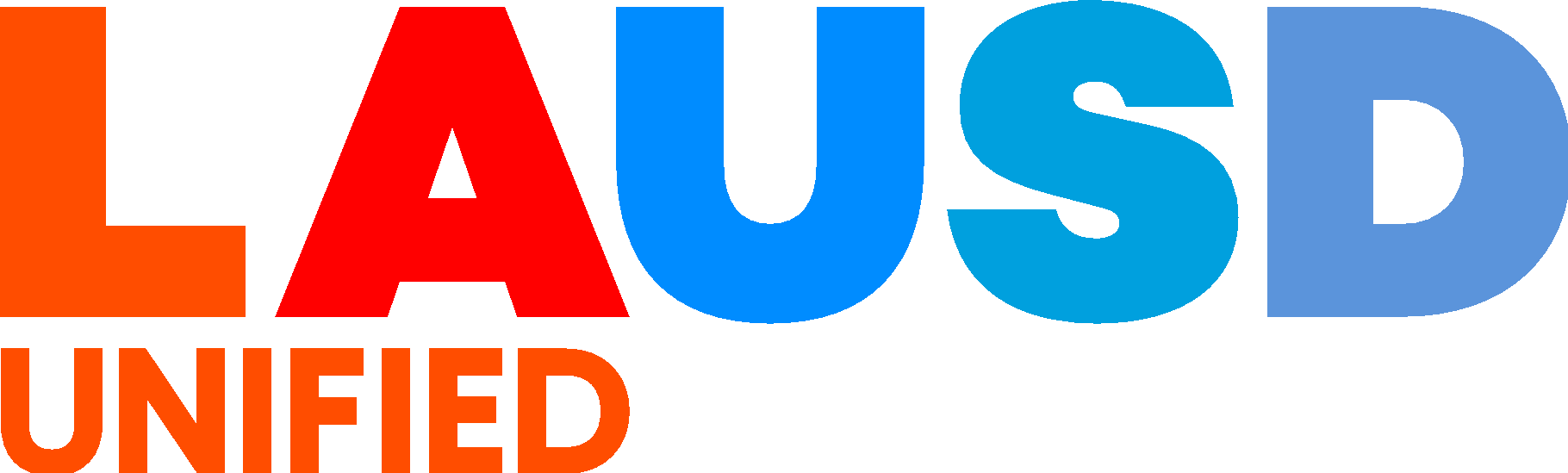 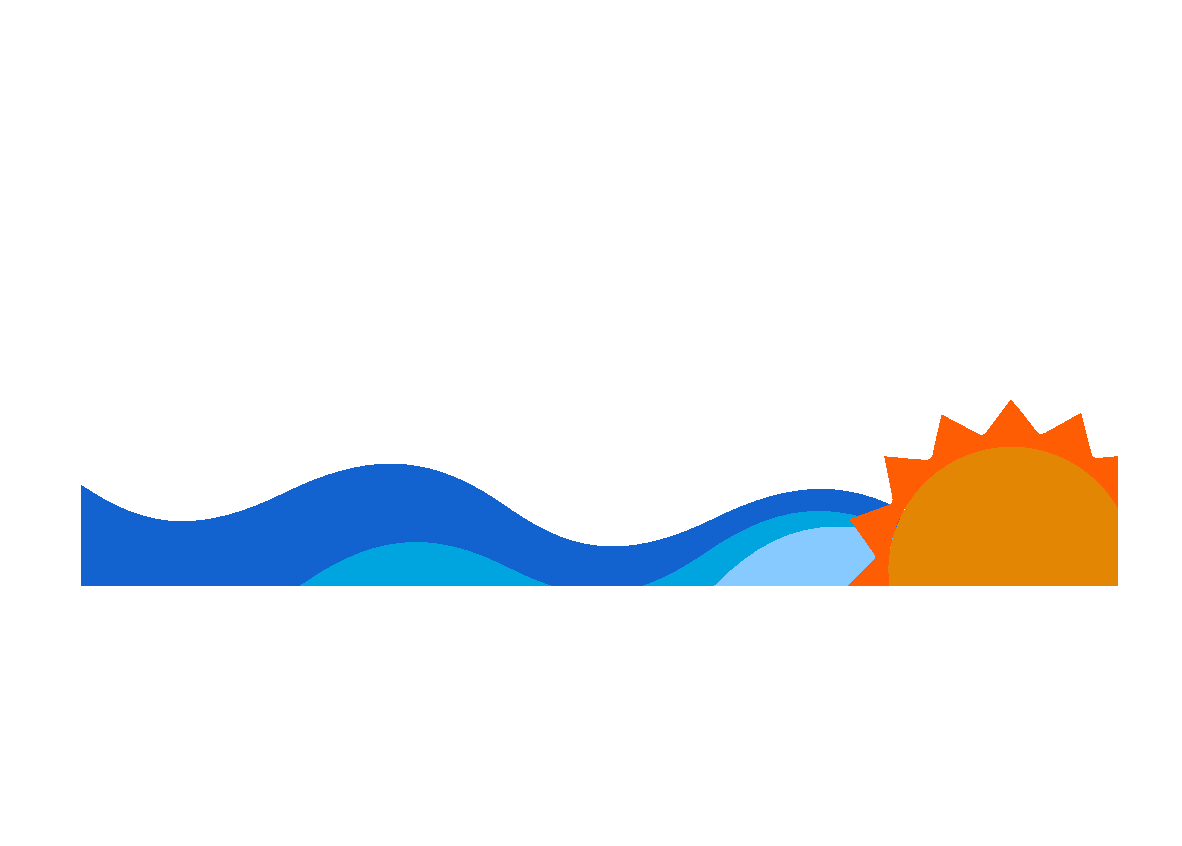 Threat and Hazard-Specific Annexes
[Speaker Notes: Facilitator states:
These are additional threat/hazard procedures.]
Key ISSP Components
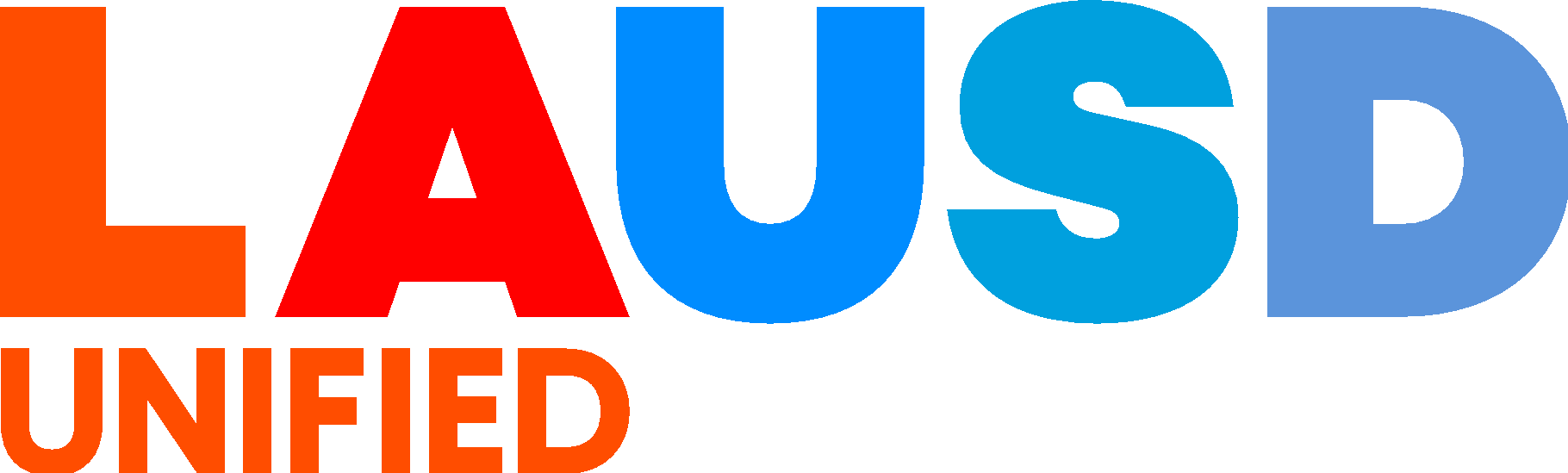 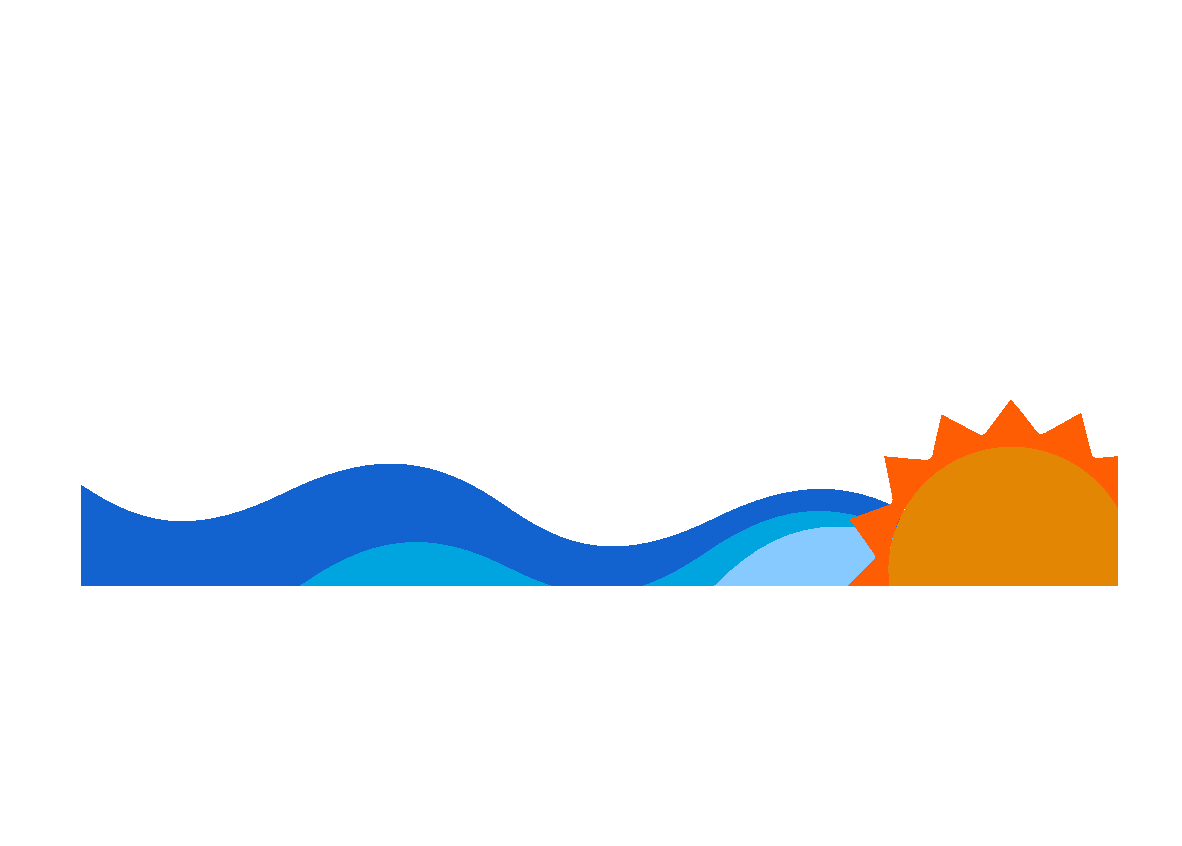 Threat and Hazard-Specific Annexes
[Speaker Notes: Facilitator states:
These are additional threat/hazard procedures.
Shares examples of the most relevant threats/hazards. Display from your ISSP. For example, you may want to share common (in your community) and/or frequent (at your school) threats/hazards. (See next slide.)]
Process for Updating the ISSP
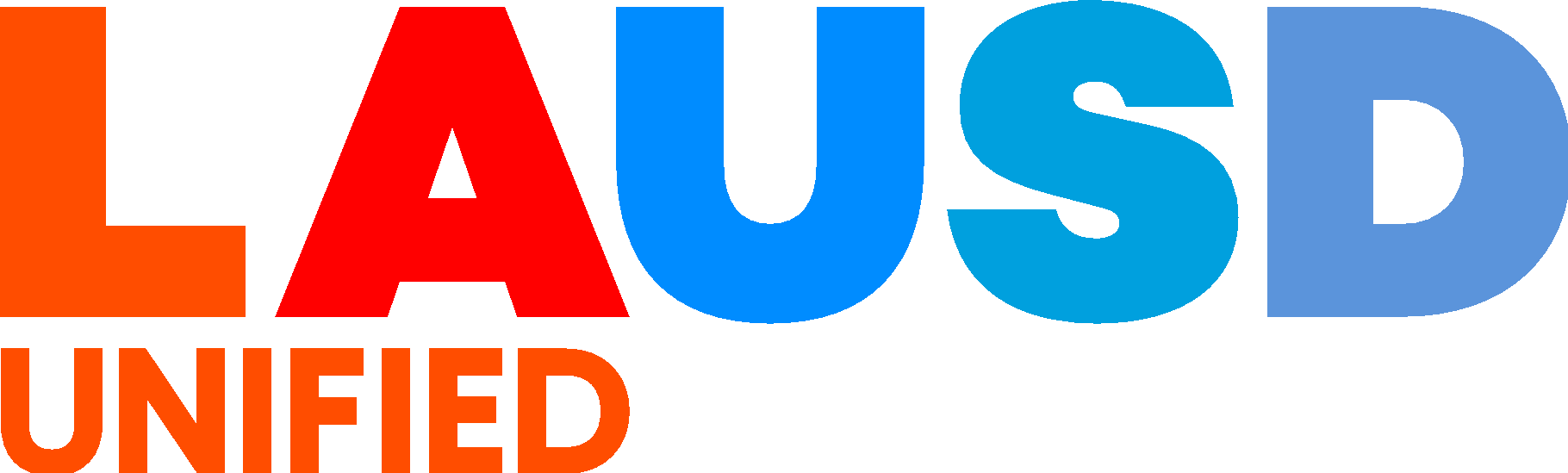 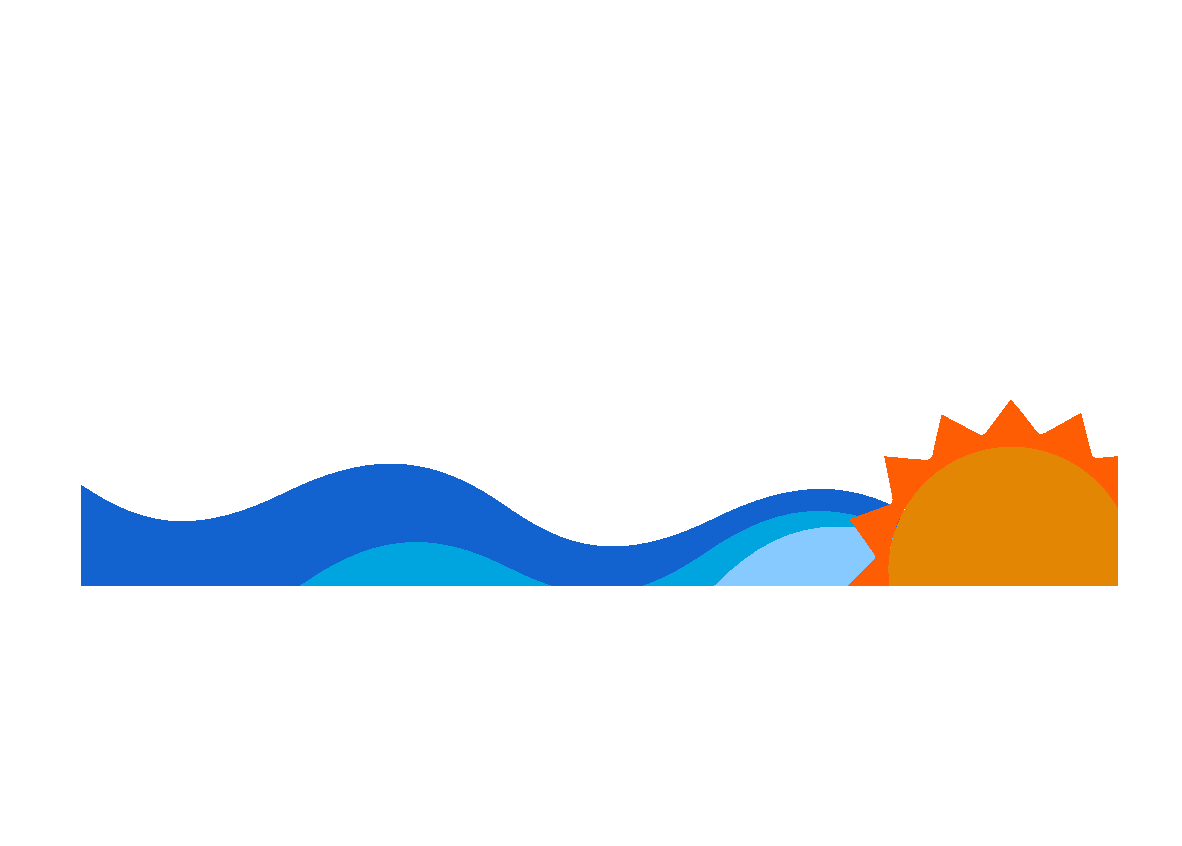 Common Threats/Hazards in Our School Community
In the past XX years, we have experienced...
Our most challenging experience was… 
We are well prepared for … 
After experiencing a(n) XXXX, we now have…
School adds logo, school image, etc.
[Speaker Notes: Facilitator states:
(Adds details to the slide prior to the meeting.) Shares some school-specific details, such as examples of the most relevant, common/frequent threats/hazards and/or lessons learned. You may want to quantify the threats experienced and as applicable discuss your preparedness, challenges and/or lessons learned.]
Key ISSP Components
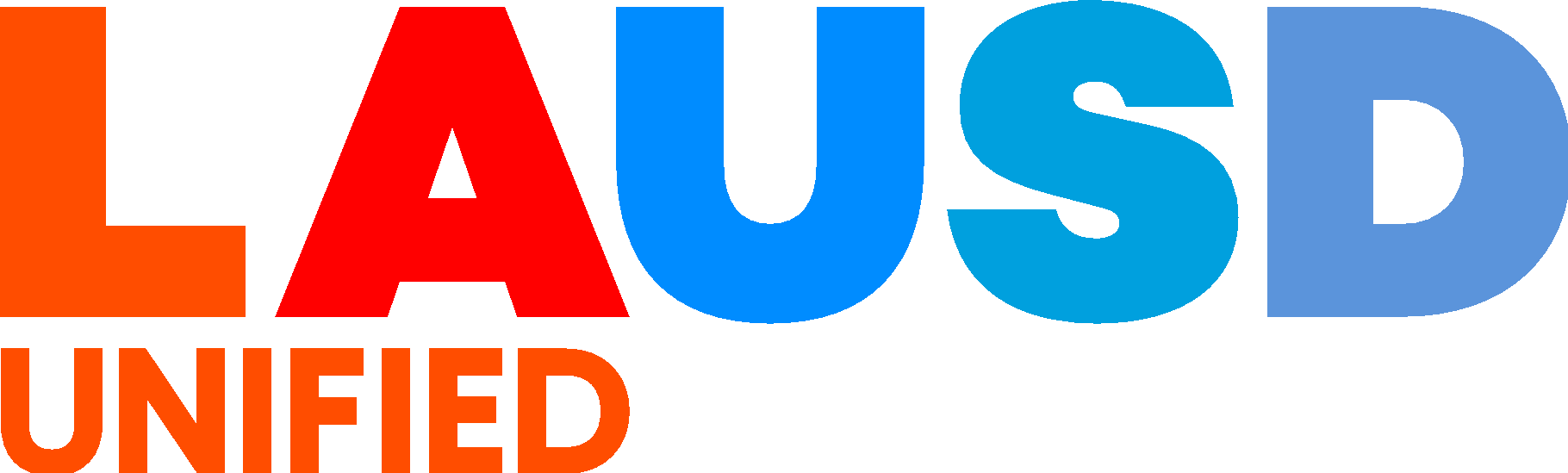 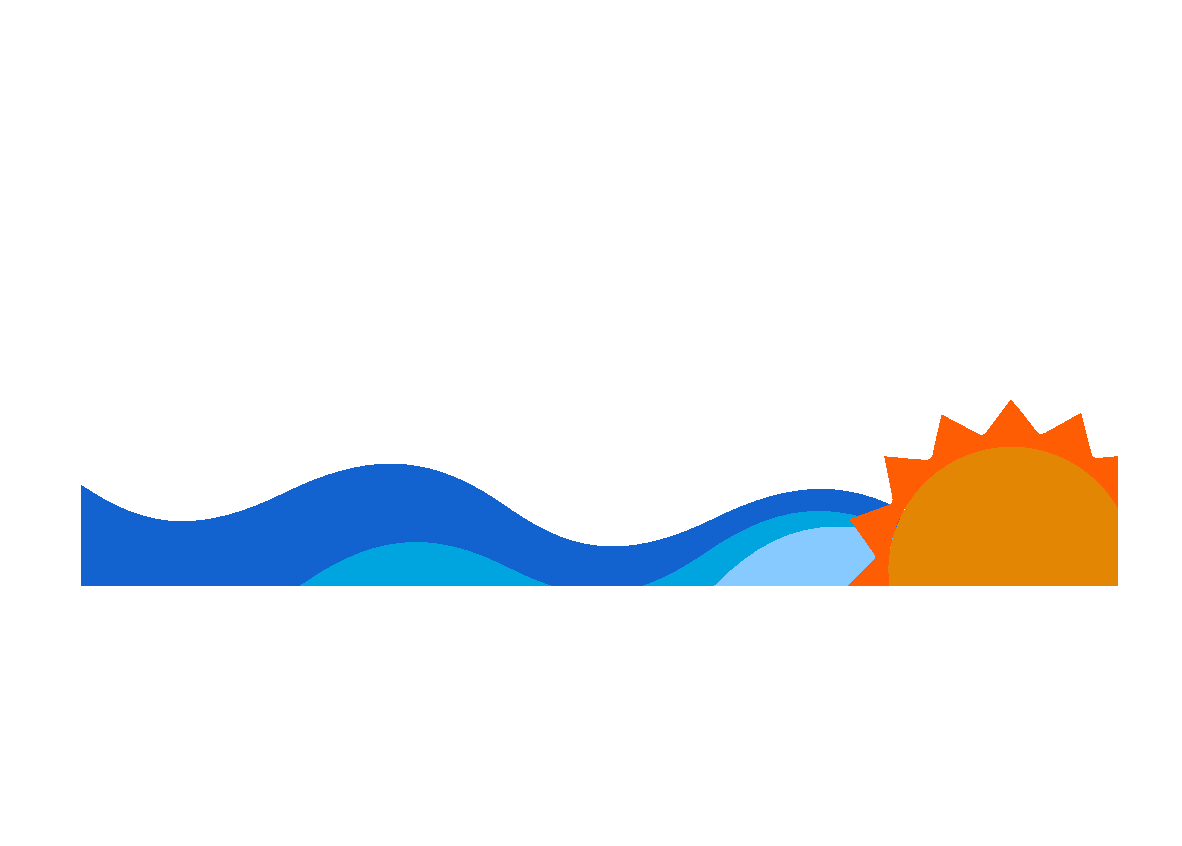 Emergency Teams
[Speaker Notes: Facilitator states:
The ISSP also identifies the school’s emergency teams and their members.
These are the teams that based on their specific duties will support our school in responding to threats/hazards. 
Team membership is reviewed and updated each year. We survey staff to ensure teams are well established.
We have 9 teams, 2 positions and an additional 3 optional positions. 
Read this and next two slides for familiarity with the role of each emergency team.]
Key ISSP Components
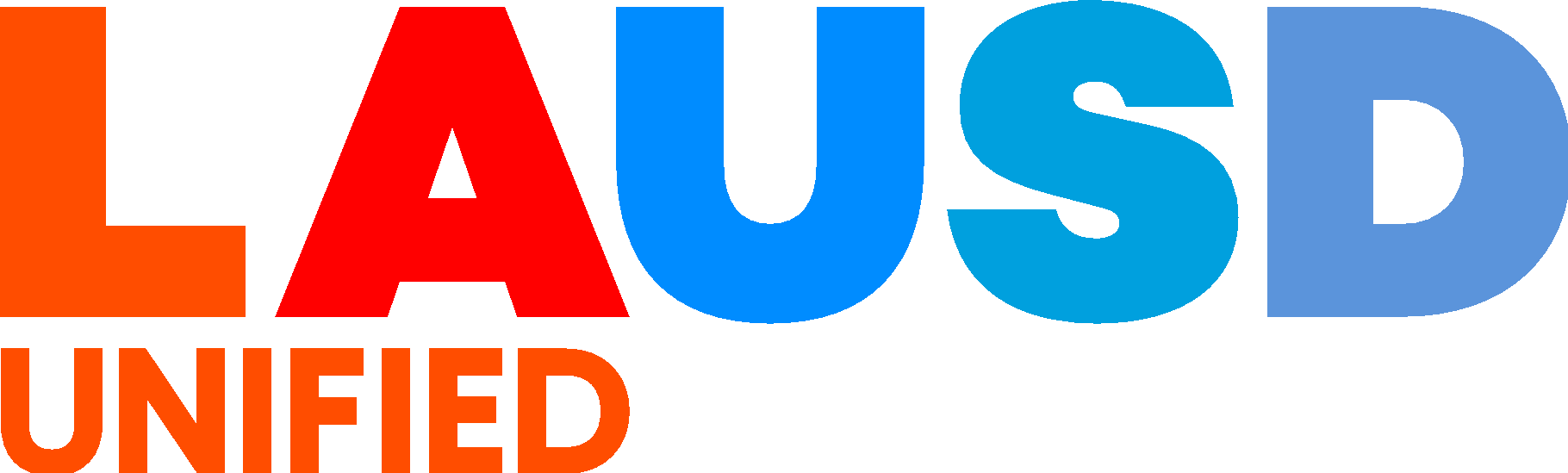 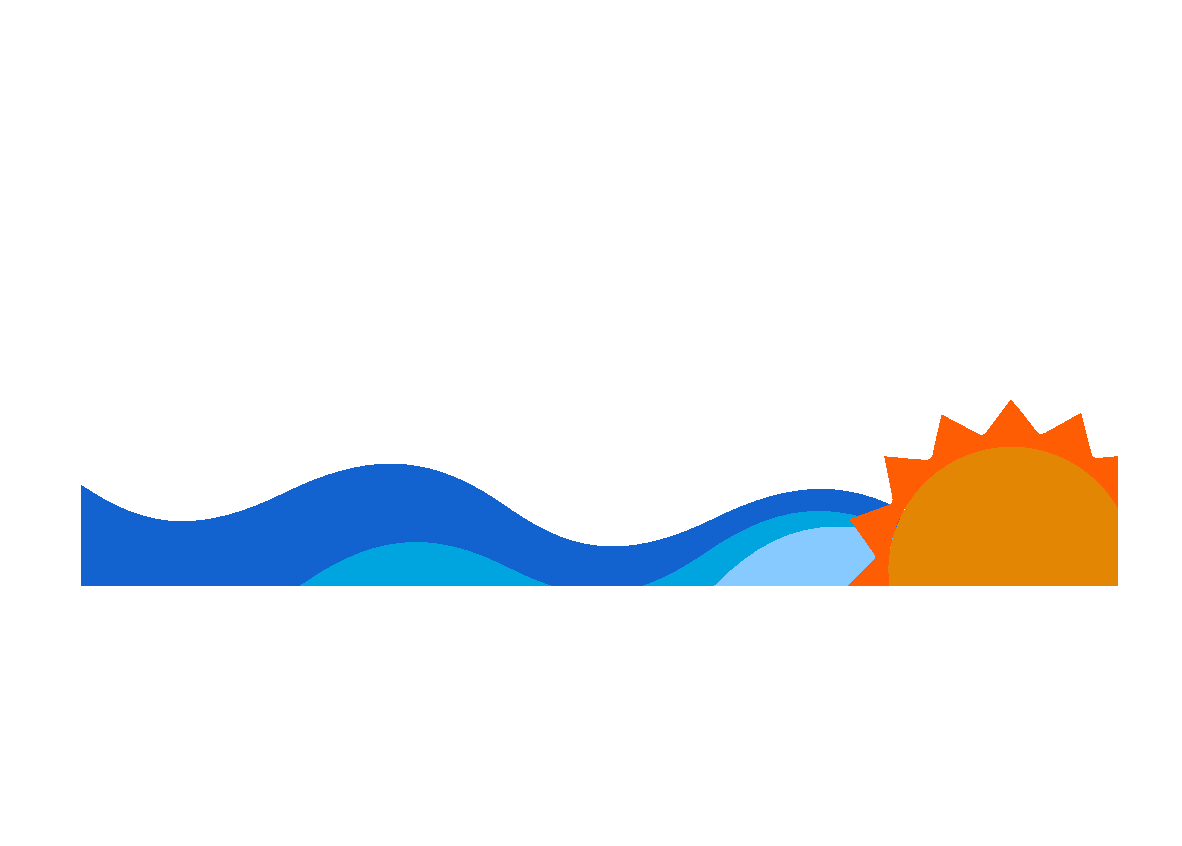 Emergency Teams
[Speaker Notes: Facilitator states:
These are additional emergency teams/positions.]
Key ISSP Components
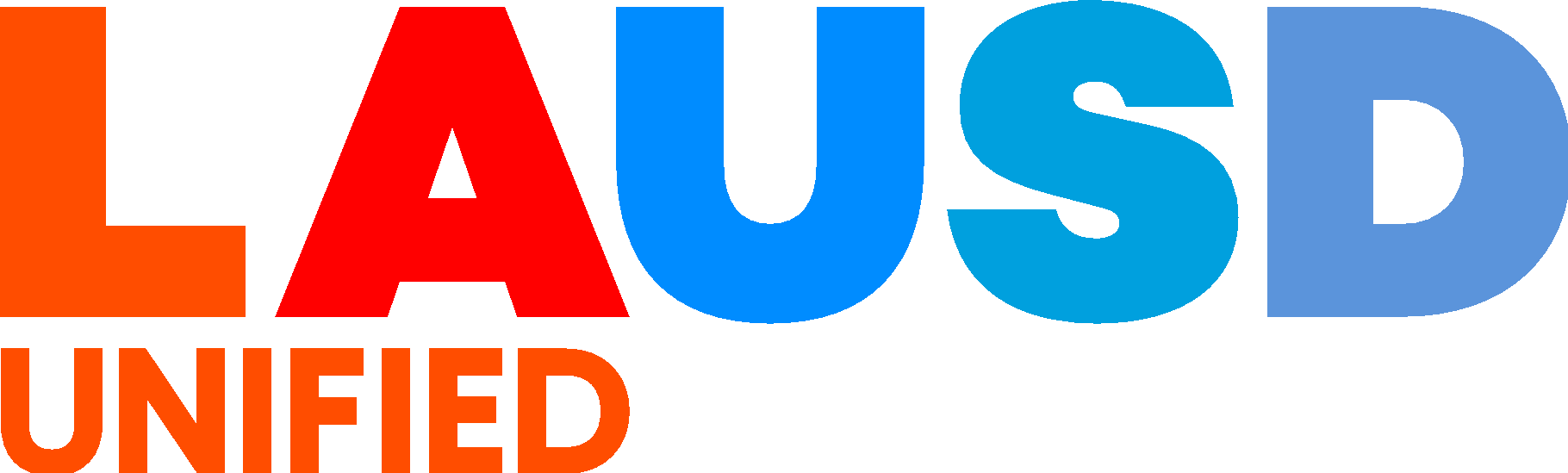 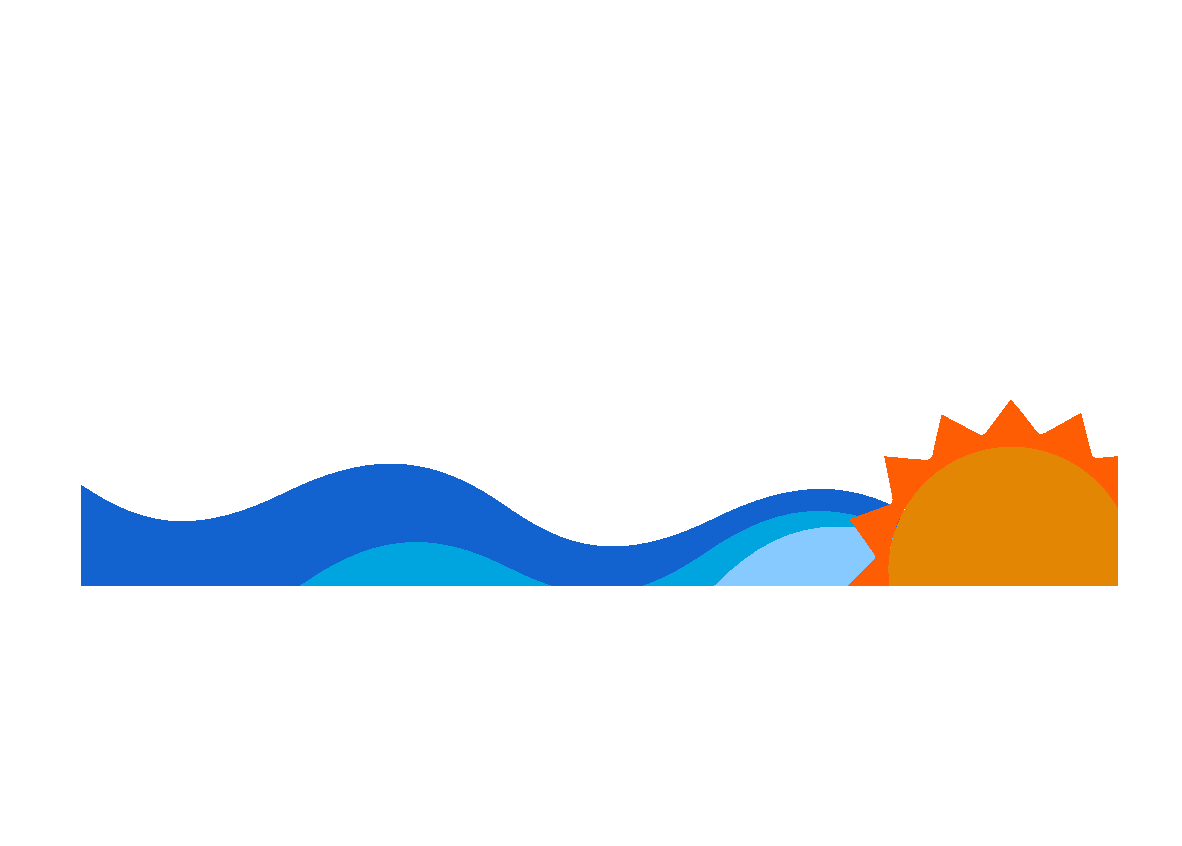 Emergency Teams
[Speaker Notes: Facilitator states:
These are the last set of emergency positions that are part of our emergency response.

Background for facilitator/not necessary to share:
The School Emergency Response Box has critical information, such as, class schedules so search and rescue team know where to look for (missing) students, student home contact information, information for students with specific emergency needs, and staff emergency information.]
Key ISSP Components
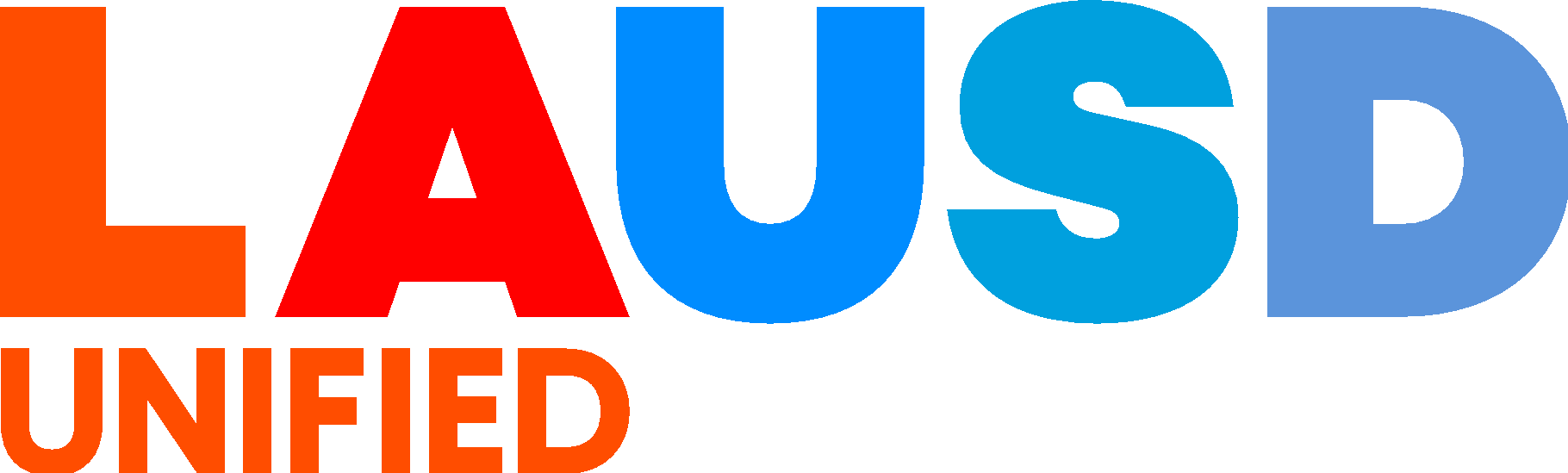 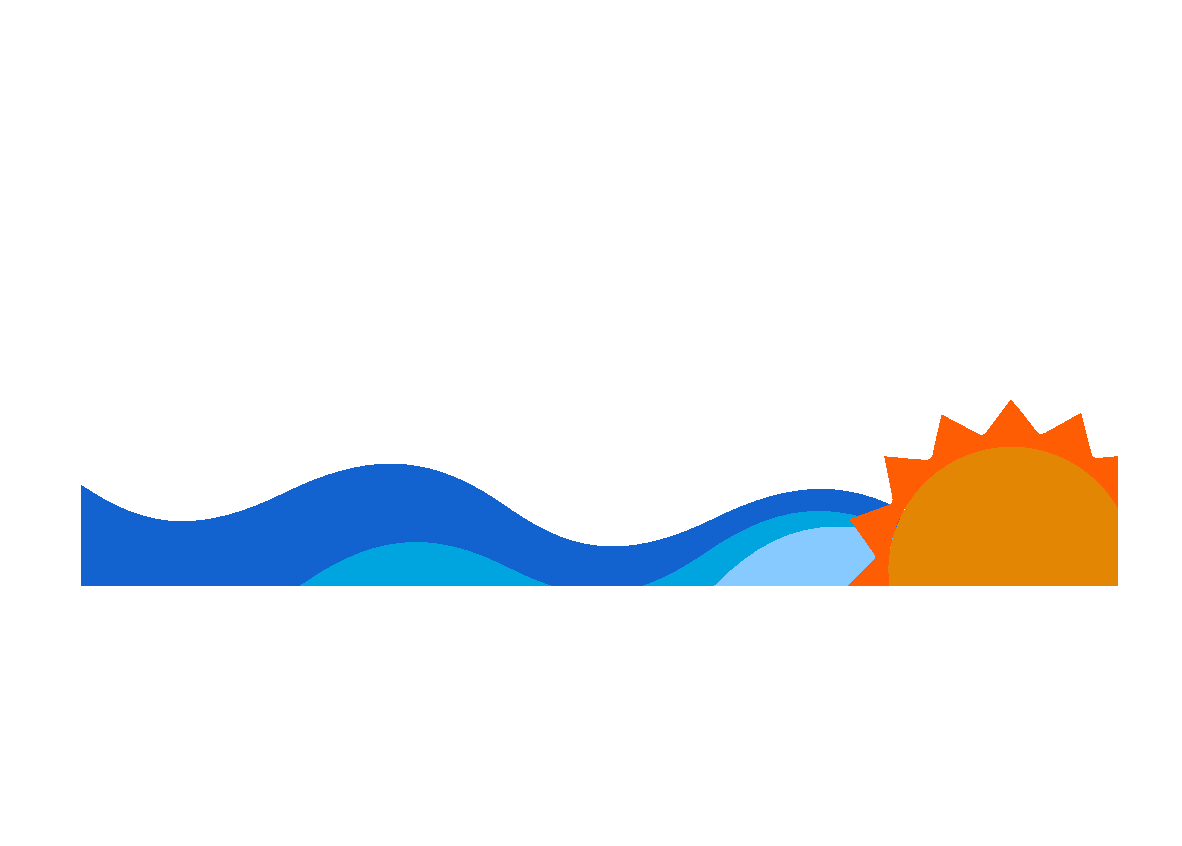 Request and Reunion Gate Teams
[Speaker Notes: Facilitator states that it is a good idea for parents to know a bit more about the request and reunion gate teams as they would be supporting parents in actual disasters to reunify them with their students. 
Facilitator shares the teams’ purposes: The Request Gate Team is responsible for processing parent requests for student release during an emergency. The Reunion Gate Team is responsible for reuniting parents or guardians with students and keeping accurate records of students leaving the campus.
The Request and Reunion Gate Teams follow the District’s reunification procedures (described in the ISSP section 6.11 Student Reunification and in the Parent Emergency Guide).
Please ensure your emergency contact information is always updated and that whoever is authorized to pick up your child has proper identification and knowledge about the reunification process.]
Key ISSP Components
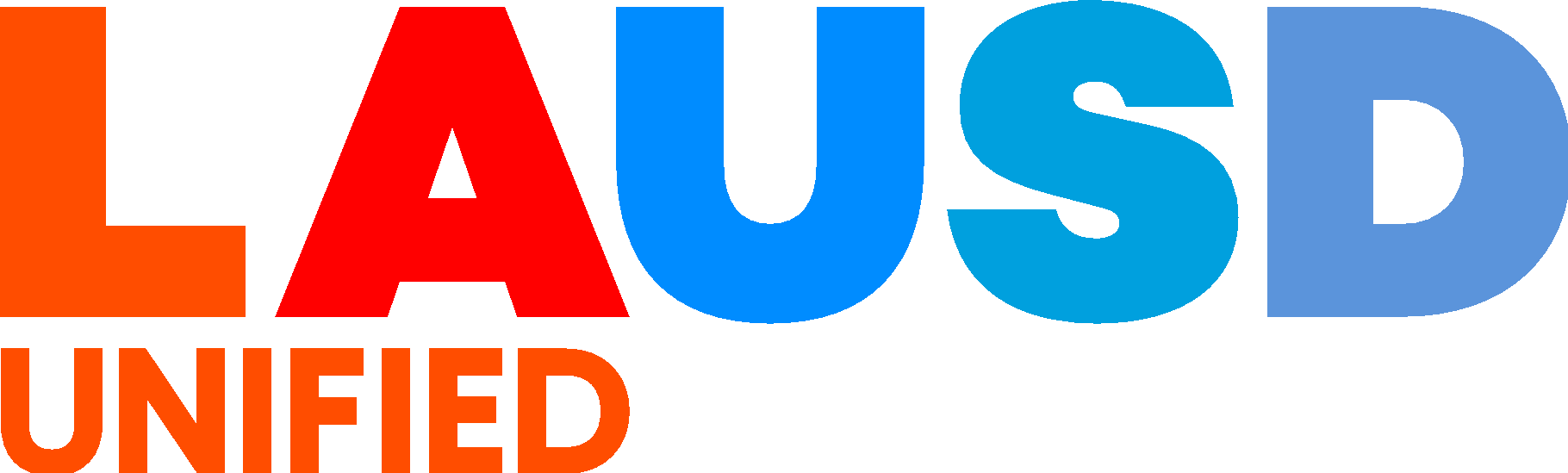 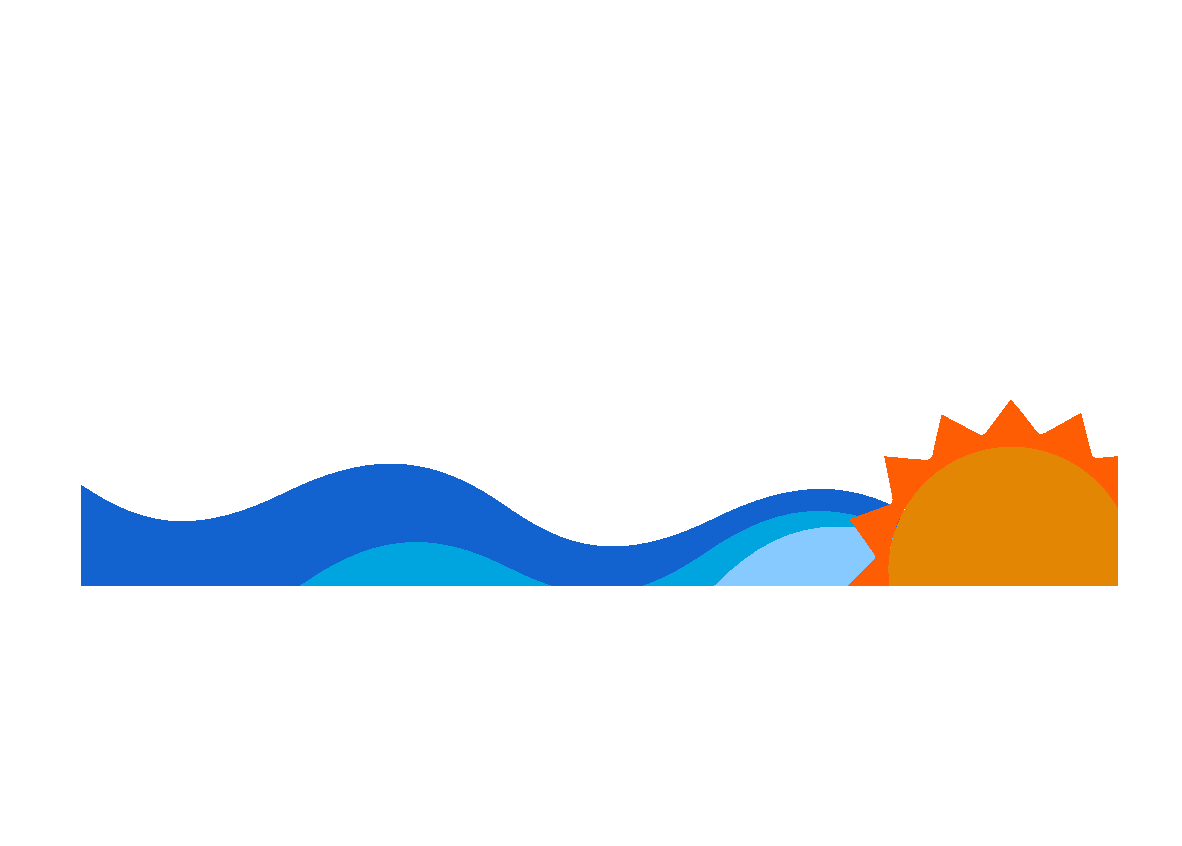 Request and Reunion Gate Teams
Add Request Gate Photo
Add Reunion Gate Photo
[Speaker Notes: (School adds details to the slide prior to the meeting.) 
Facilitator identifies location of request and reunion gates. (If possible, adds photos of the gates to the slide.)
Facilitator identifies members of these teams.
Facilitator states that for reunification, parents will be expected to wait outside the school until all students are accounted for, and authorized personnel begin the Student Release Process. Students will be released in an orderly manner, to ensure safety and properly account for students.]
Key ISSP Components
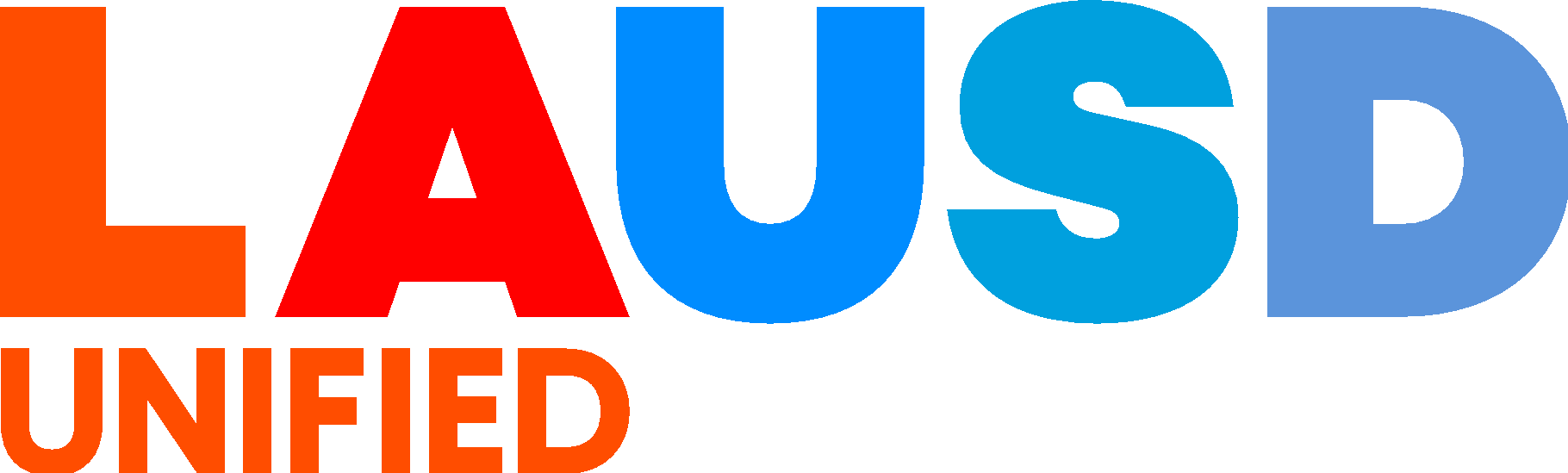 Incident Command
School Incident Command System (ICS) Incident Command Team Chart
[Speaker Notes: OPTIONAL SLIDE; replace with your school’s 3.18 chart (from your print plan)
Facilitator states:
This Incident Command chart shows the management organization for the school’s response to an emergency. Other staff members assigned to emergency teams report to the people listed on this chart.
The principal (or specify who at the school) is the incident commander who directs emergency operations and observes and directs all operations at the Command Post. They are the decision-maker.
Facilitator identifies a few other team members based on school needs.

Background for facilitator/not necessary to share:
- It is best to replace this blank chart with your school’s (from the ISSP print plan, 3.18).]
Key ISSP Components
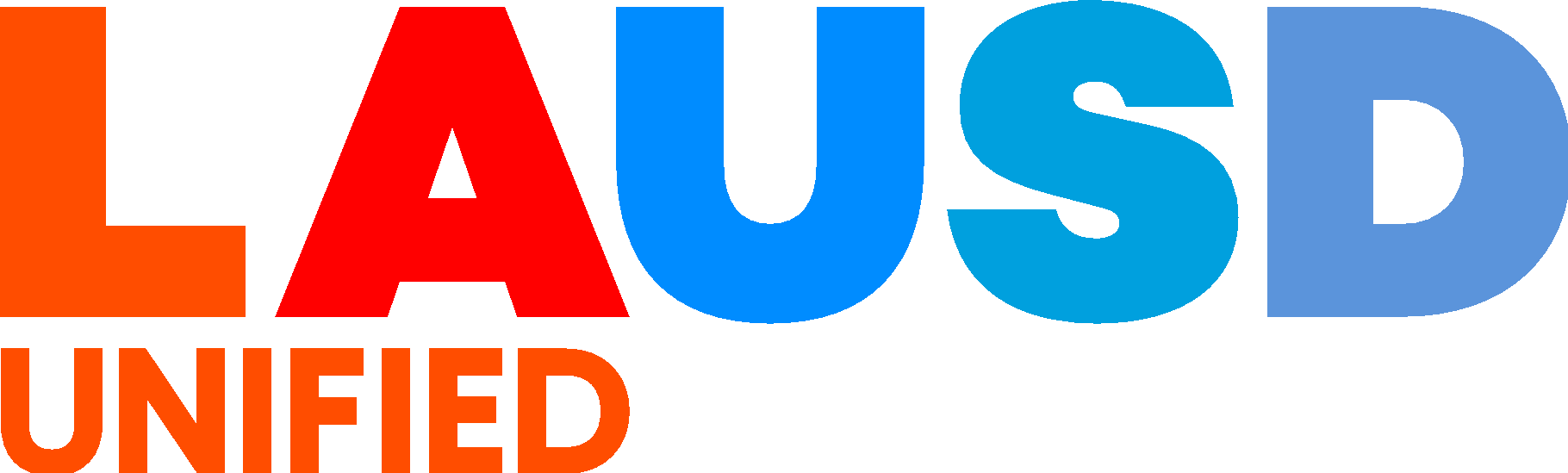 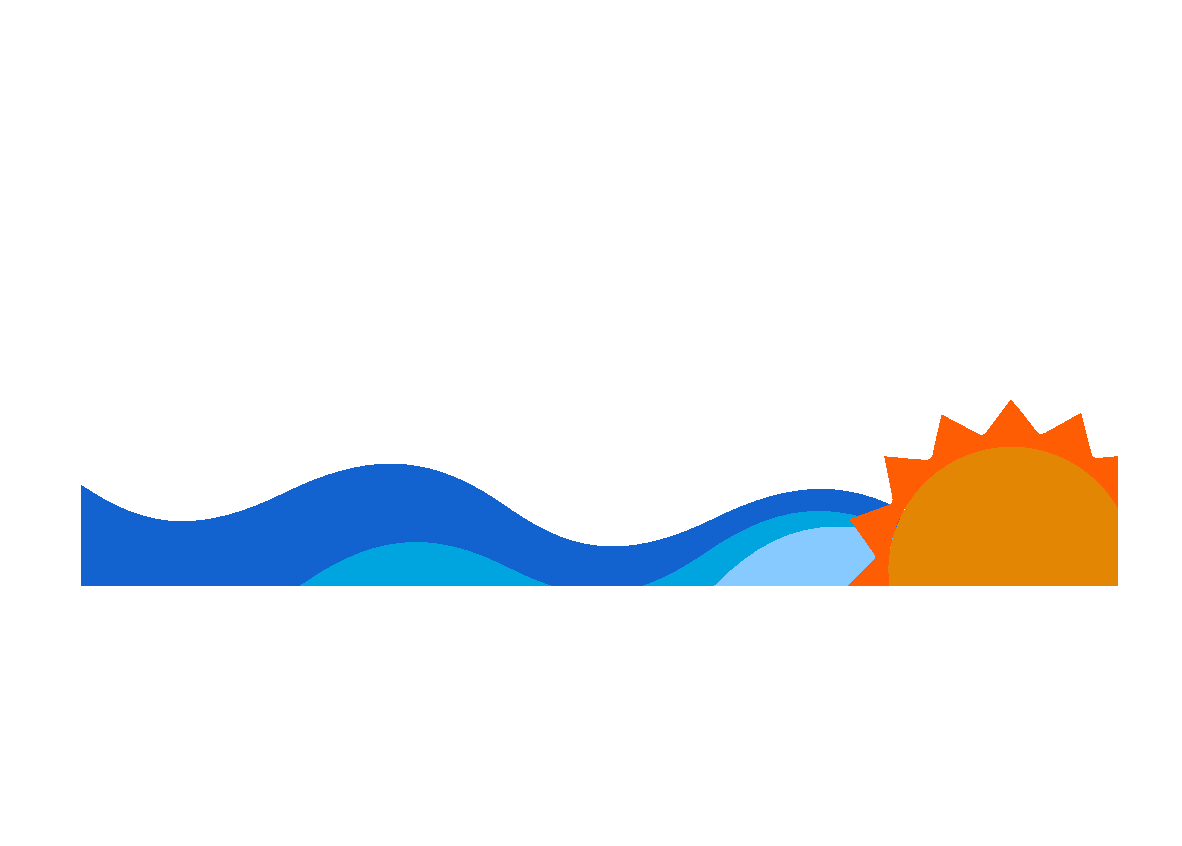 ISSP Goals
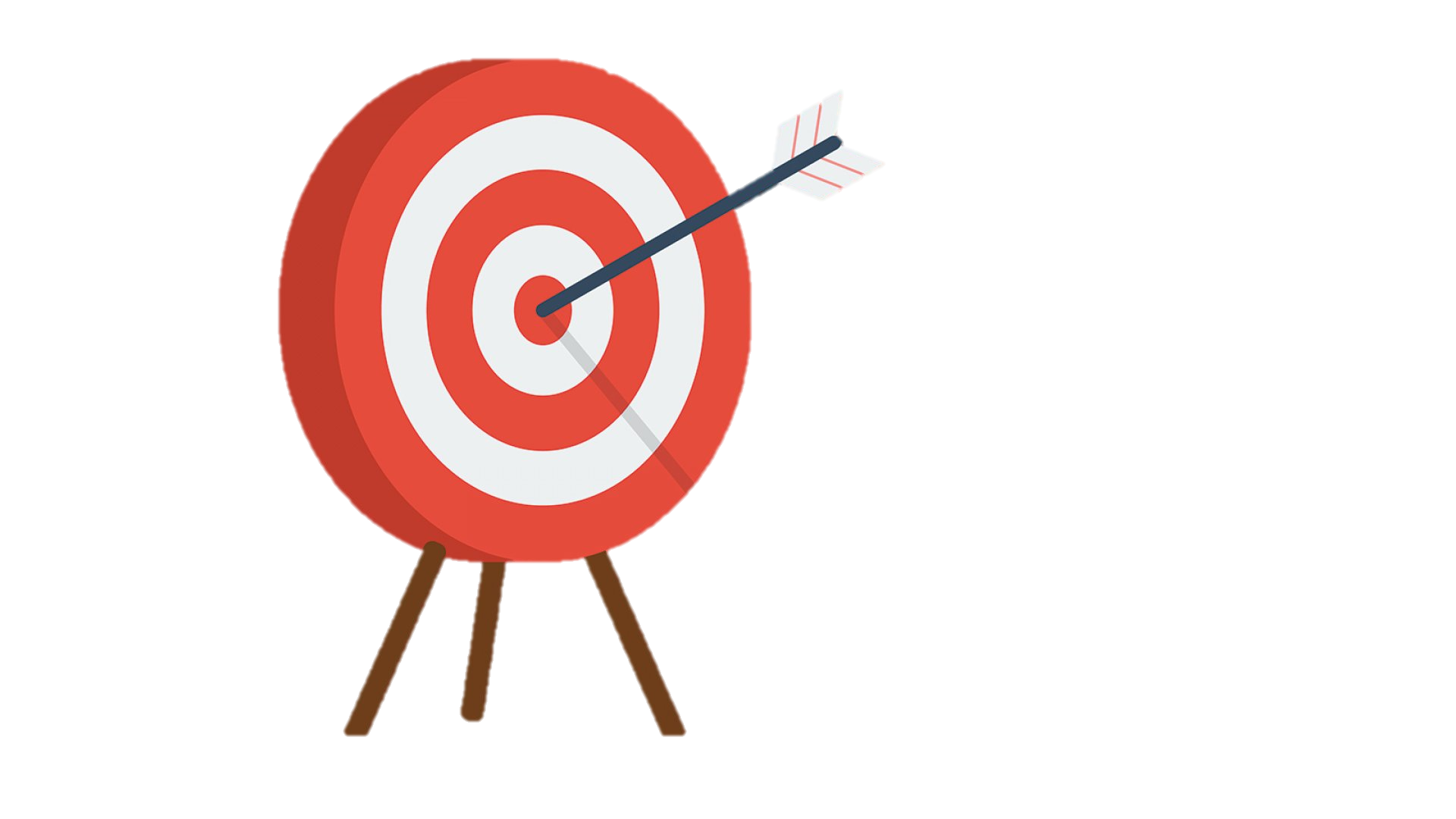 [Speaker Notes: (School adds details to the slide prior to the meeting.) 
Facilitator states:
To establish a safe and orderly school environment conducive to learning, school staff must gather and analyze data about the school and its community. This is also included in our ISSP.
Once the school data have been gathered and analyzed, we develop annual goals and activities in four areas: schoolwide discipline, attendance, threat/hazard and emergency function.
Facilitator shares at least one of the school’s 2024-25 goal’s action steps, progress, etc.

Background for facilitator/not necessary to share:
The data piece is required by Education Code Section 35294.2[a] [1]; Penal Code 628.2.]
Key ISSP Components
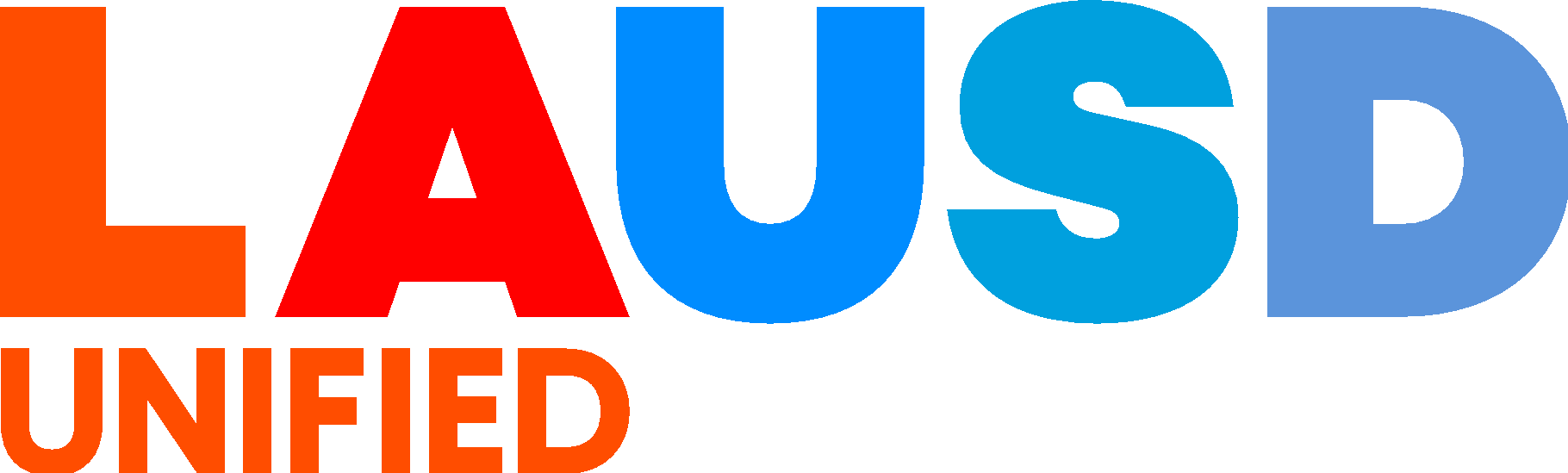 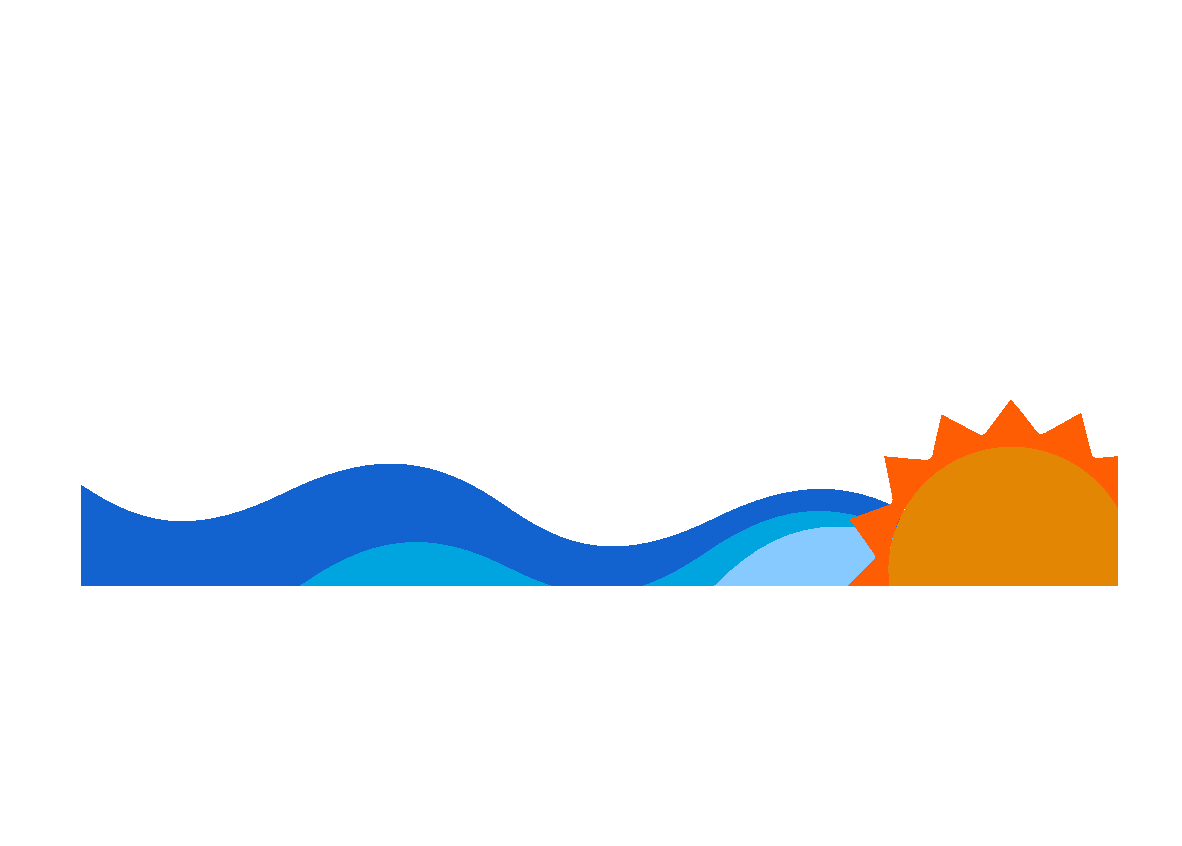 Emergency Supplies and Equipment
Our school provides a minimum 72-hour supply of emergency water, food, first aid, search and rescue, sanitation and other emergency supplies and equipment.
We supplement our emergency supplies by placingspecific supplies in classrooms to be used during a lockdown or shelter in place. These supplies consist of sanitation supplies, snack bars, bottled water, and simple first aid supplies.
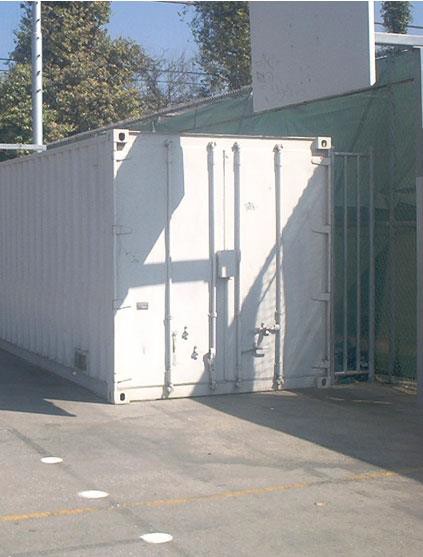 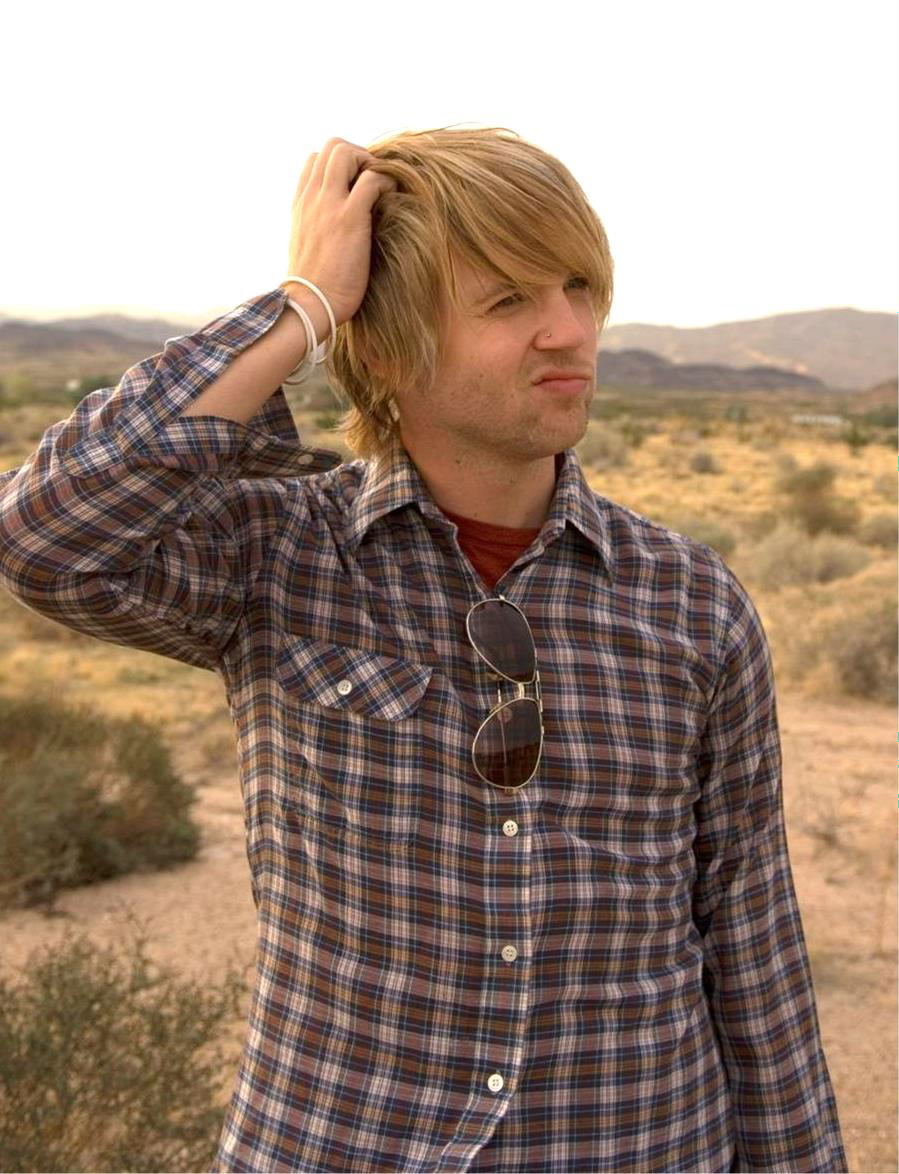 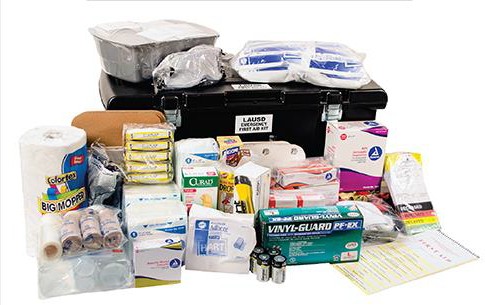 [Speaker Notes: (School adds details to the slide prior to the meeting.) 

Facilitator states:
In order to properly respond to emergencies/threats/hazards, we will rely on specific supplies and equipment. Though not all of these will be needed for each emergency, we must be prepared.
All schools have a minimum 72-hour supply of emergency water, food, first aid, search and rescue, sanitation and other supplies and equipment.
Supplies are stored in classrooms and dedicated outdoor metal containers. (School should revise language in the slide as necessary.)
Emergency water is treated every three years.
Emergency supplies/equipment are inventoried at least twice a year to replace or replenish items, as necessary.]
Key ISSP Components
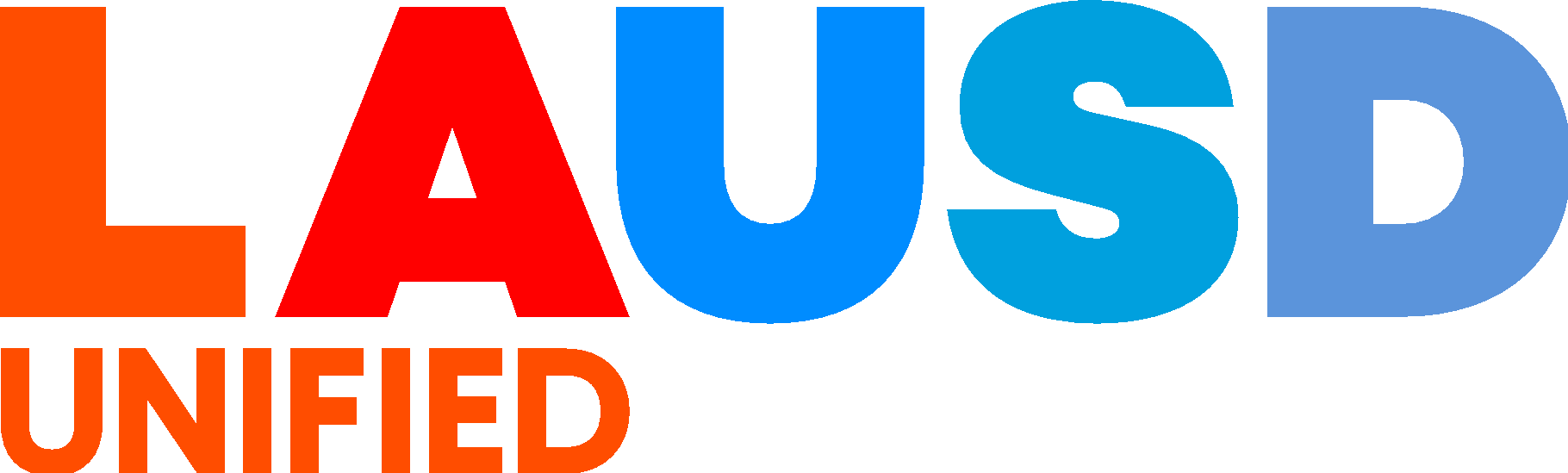 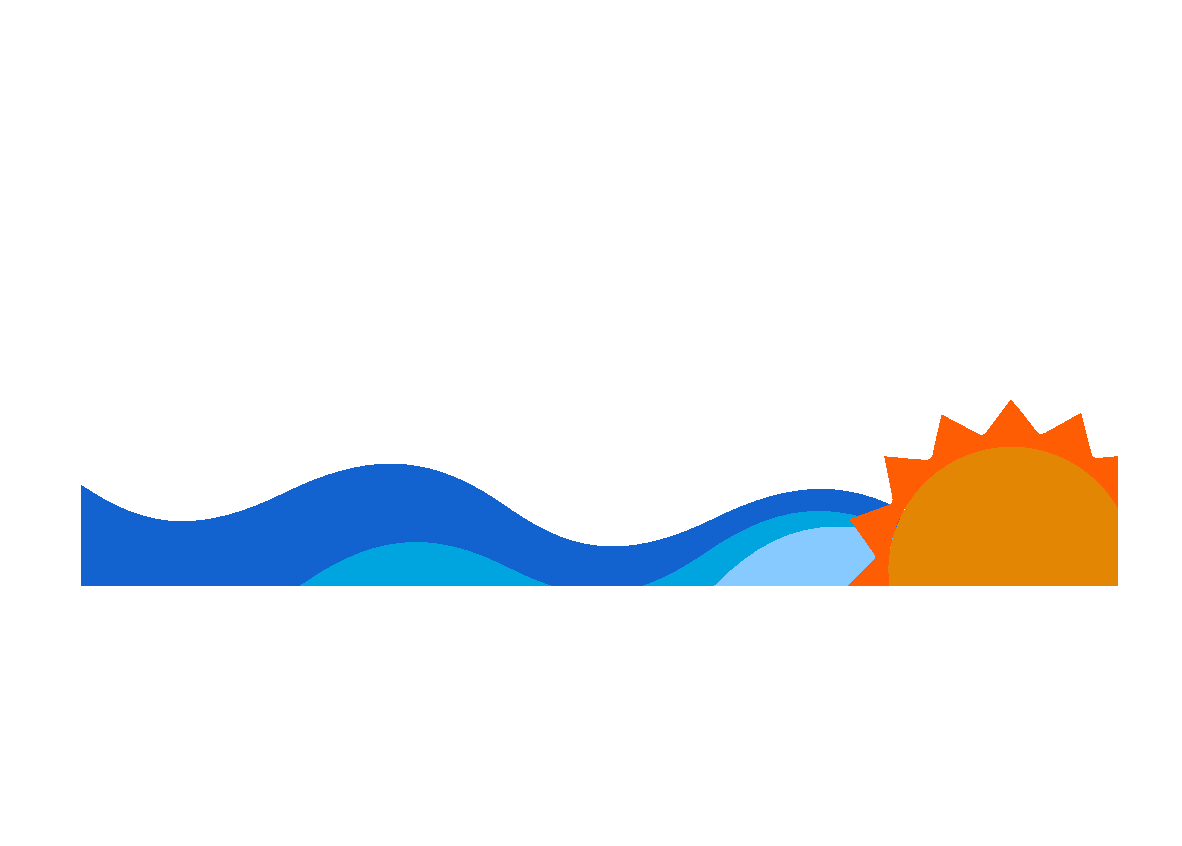 Emergency Drills
[Speaker Notes: Facilitator states:
To support our school in preparing for emergency response to some threats/hazards, we review and practice the response protocols.
As indicated in the table, four types of emergency drills are required; a radio test to evaluate our communications capabilities by hand-held radio is also required each semester.
The chart shows the expected drill frequency. Notice that fire drills are required once per month/semester (depending on school’s grade levels), while lockdown drills take place at the beginning of each semester. (Focus on the grade spans served at your school.)
Shelter in Place exercises can be done as an oral review instead of a drill. 
Rapid Relocation Procedures for active shooter incidents (not listed in the table) are reviewed only with staff once per semester.


Background for facilitator/not necessary to share:
Each drill is documented through an online app.]
Accessing the Print ISSP
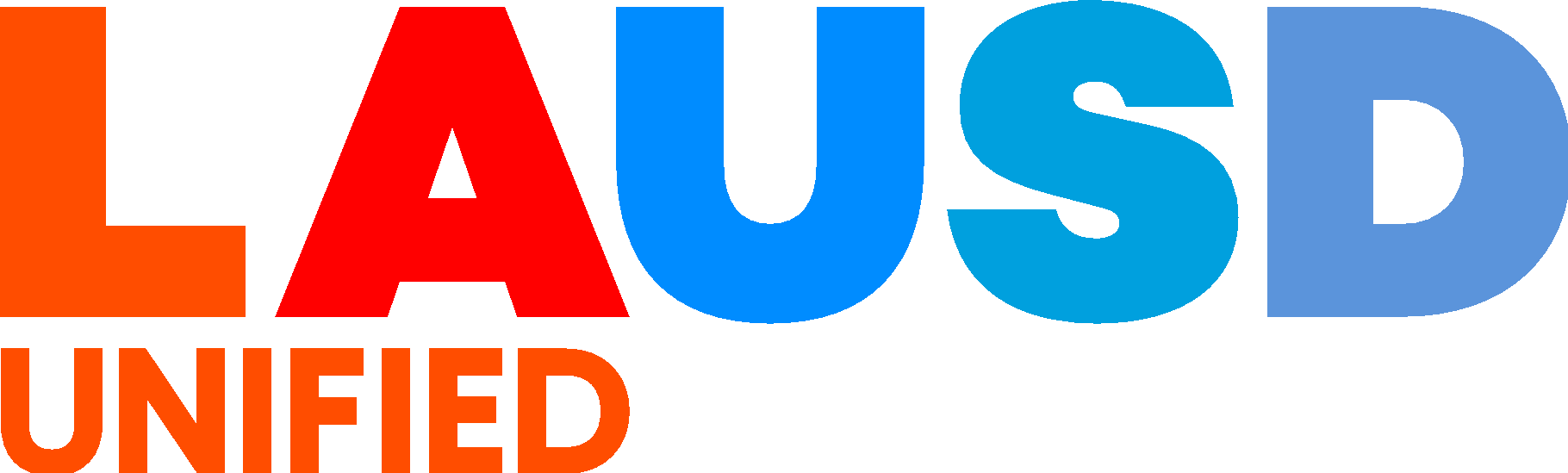 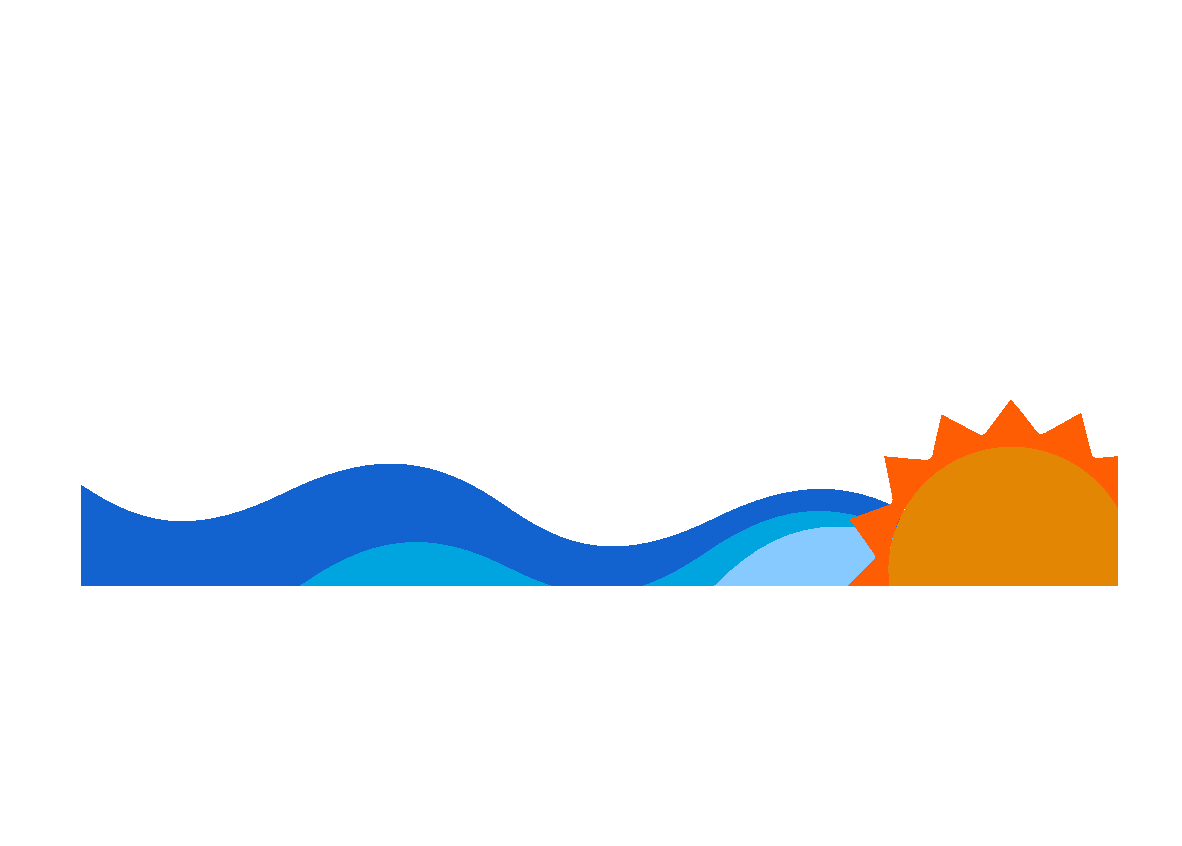 Parents and community members can request to view any school’s ISSP.
Schools have a copy of their ISSP in the Main Office.
This copy must be viewed and remain in the Main Office.
All who view the ISSP public copy must enter their information in the viewing log.
[Speaker Notes: Facilitator states:
The District values transparency and collaboration with the community; at the same time, Ed Code also requires that the public have the opportunity to view a school’s ISSP. 
At any time during the school year, a school employee, pupil’s parent, guardian, or educational rights holder, or pupil can request to review the ISSP and may bring concerns about an individual pupil’s ability to access disaster safety procedures in the ISSP to the principal. 
If you are interested, (school enters staff member[s] name) in the Main Office can assist you with viewing the ISSP.

Background for facilitator/not necessary to share:
The copy/specific pages for public view is replaced each time the school makes updates to the ISSP since it is resubmitted at that time.
For safety reasons, maps are redacted from the public view copy. 
School employees also have online access to the ISSP draft and final/submitted version. 
The ISSP should not be posted on any website. 
Ed Code 32282 (d): …An updated file of all safety-related plans and materials shall be readily available for inspection by the public.
CA E.C. §32282 authorizes a school employee, a pupil’s parent, guardian, or educational rights holder, or a pupil, to bring concerns about an individual pupil’s ability to access disaster safety procedures described in the ISSP. A concern is a call or written communication through which a school employee, pupil’s parent, guardian, or educational rights holder, or pupil expresses a matter of importance related to a pupil’s ability to access some aspect of disaster safety procedures as described or needed to be described in the ISSP. (See Attachment A in REF-5511 Completing and Updating the Integrated Safe School Plan 2024-25 for more details.)]
Opportunities for Involvement
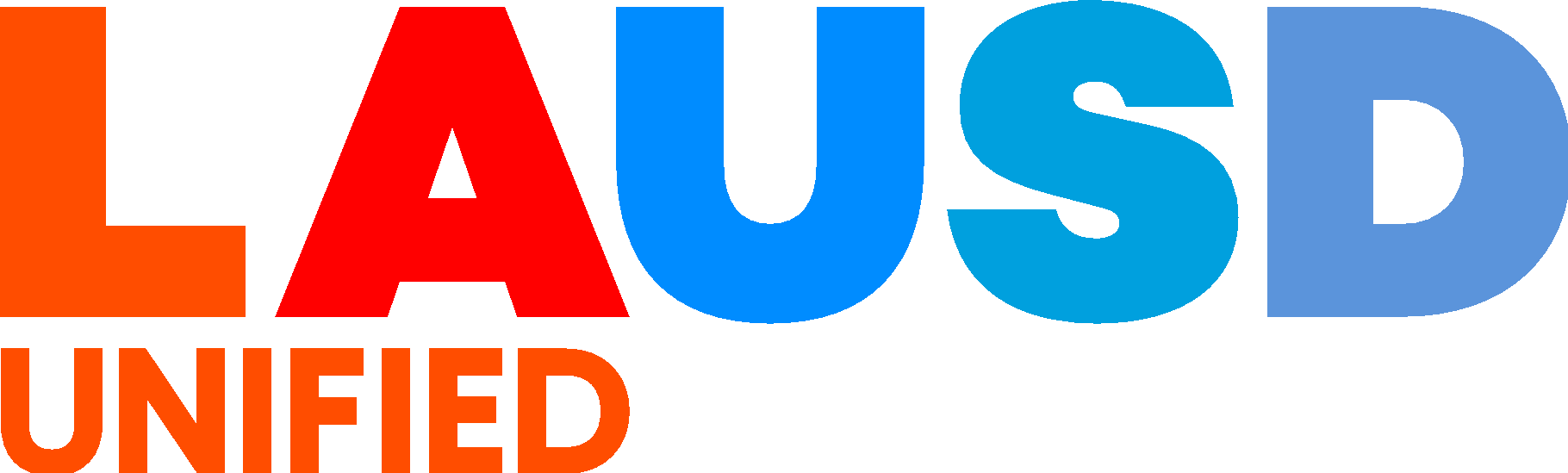 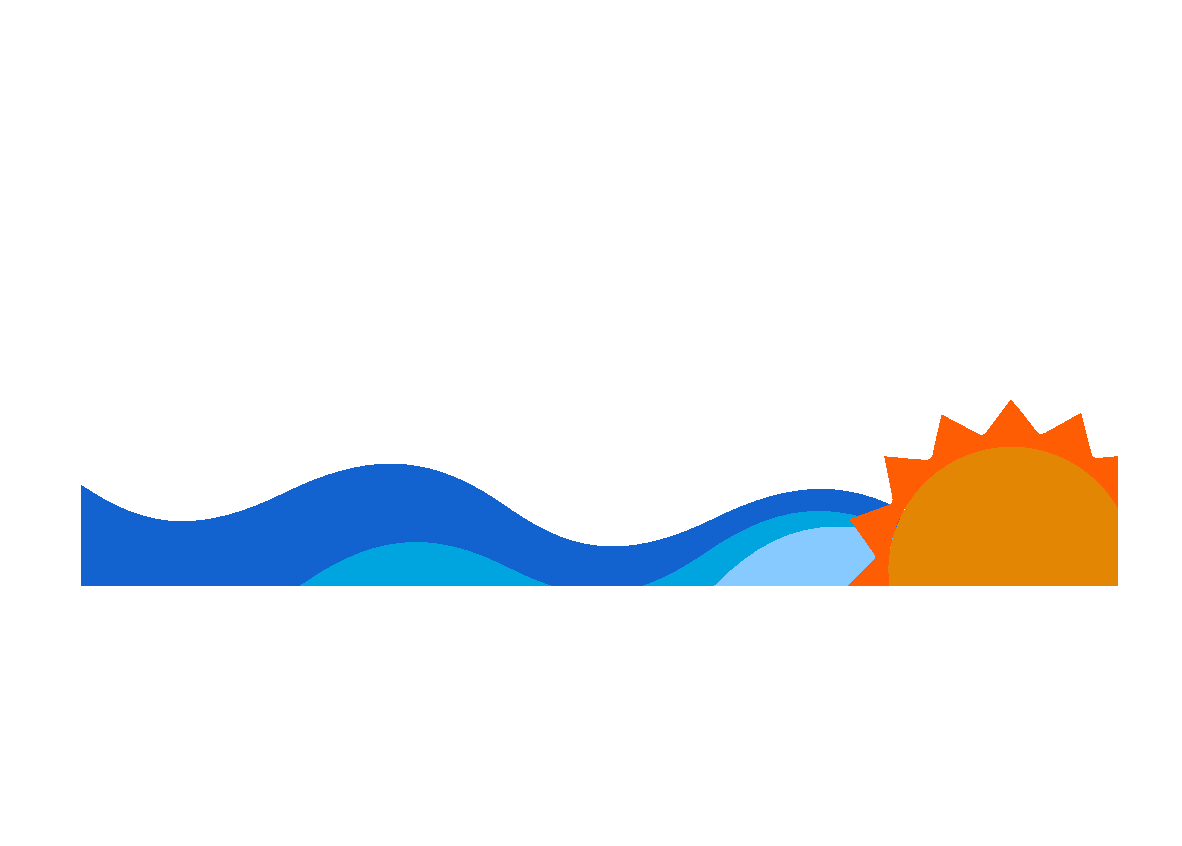 School Safety Committee membership
Volunteer for the ShakeOut or other drills, serving in a role such as, request/reunion gate team member
Assist with classroom supply kits
Assist with organizing the emergency bin
[Speaker Notes: Facilitator states (school revises slide as necessary):
If interested in committee membership for next year, contact (school enters staff member name[s]).
As a committee member, you will have the opportunity to assist our school with the ISSP.
You can also support the ISSP as a volunteer who are especially valuable at request and reunion gates (or school shares other possible roles).
Volunteers can also assist with the inventory and replenishing of classroom supply kits.
Volunteers can support our school with organizing the emergency bin in preparation for the ShakeOut as well as the fall and/or spring inventory.
Volunteers can also (school enters other ways they can assist with emergency preparedness).

Background for facilitator/not necessary to share:
Bin inventories are due January 31, 2024 and June 21, 2024.]
Resources
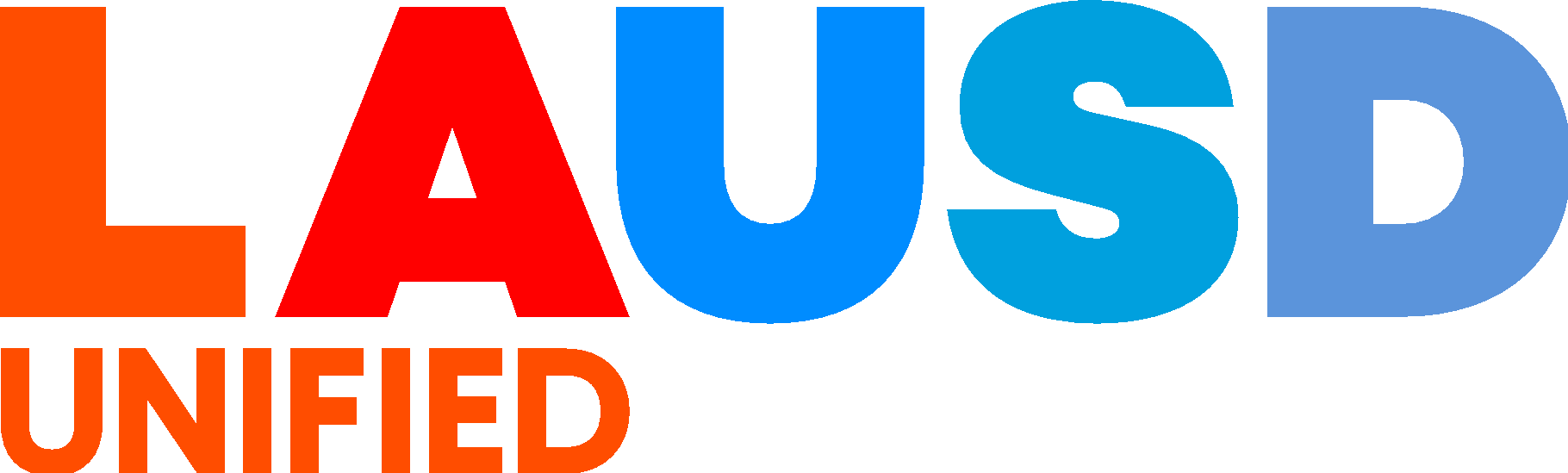 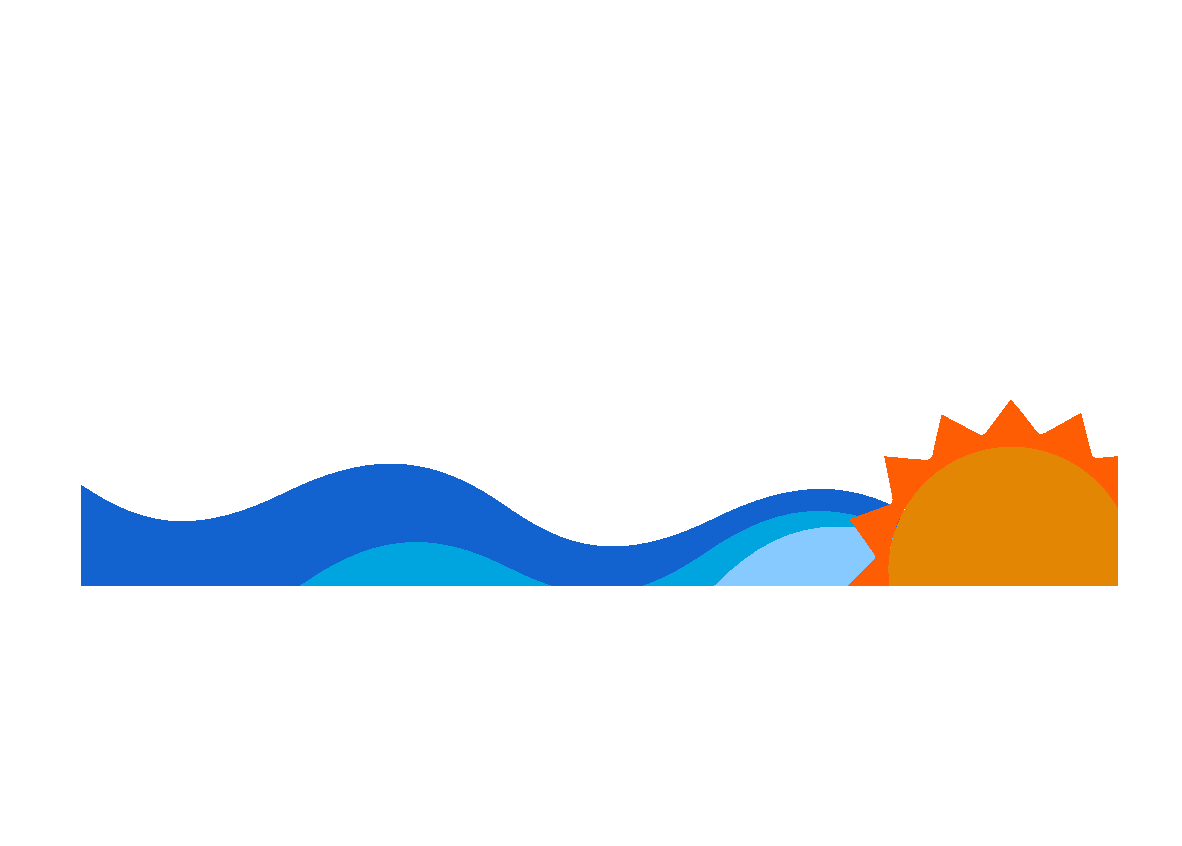 Classroom Emergency Quick Guide

Spanish Classroom Emergency Quick Guide
[Speaker Notes: Facilitator states:
The Emergency Classroom Quick Guide is used by staff to remind them of drill procedures and protocol for actual emergencies as they respond and support their students. 
You will notice that this document has the same information as that which is in the ISSP. 

Background for facilitator/not necessary to share:
- All schools were provided a new version of this guide in August/September 2022. A new version is not created yearly; one will not be published in 2023-24. You do not need to request more guides if you have the fall 2022 version in your classrooms/common areas.]
Resources
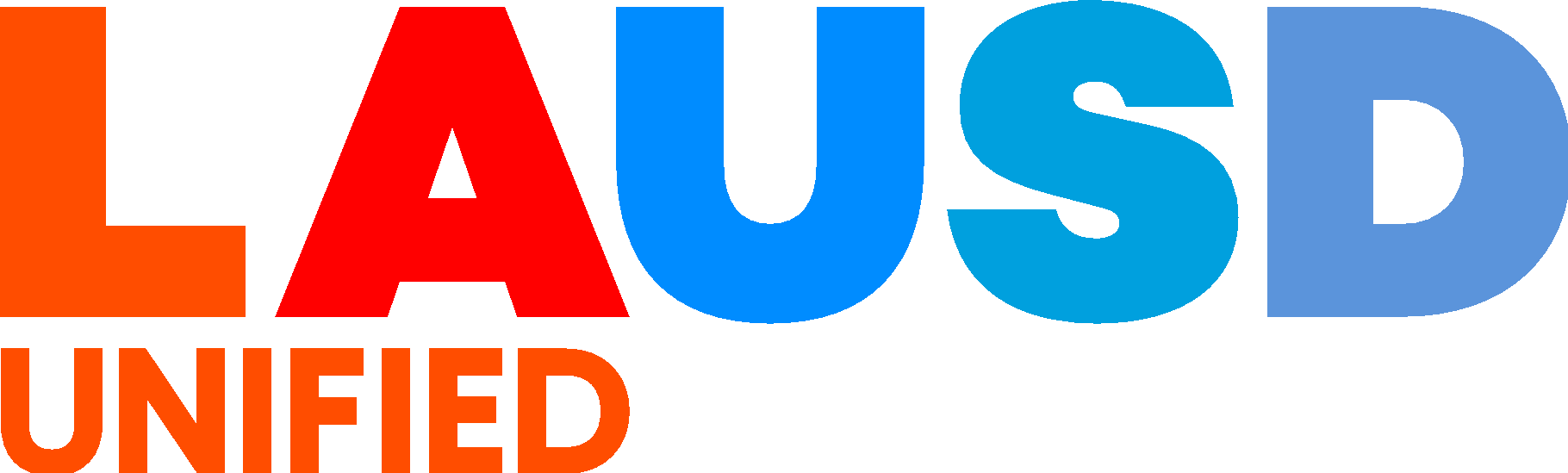 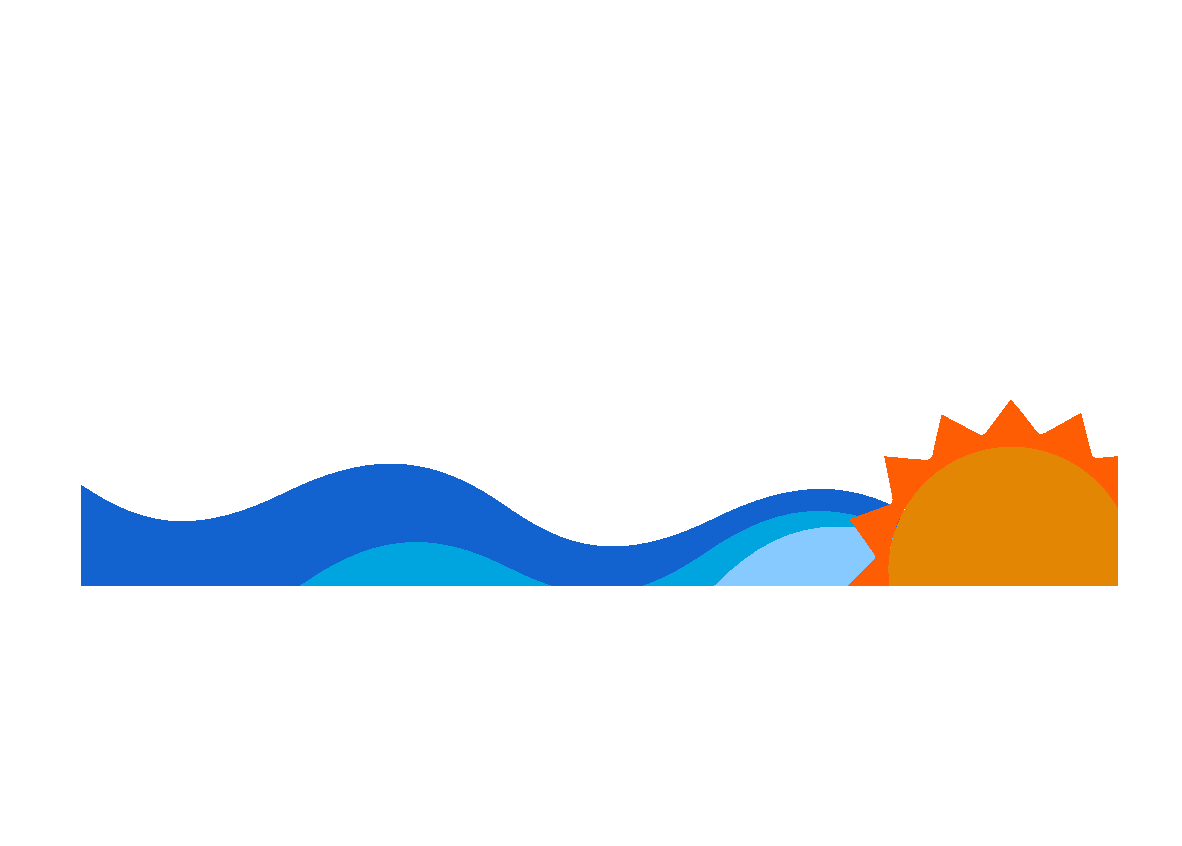 Parent Emergency Information
lausd.org/PEI 
or ParentEmergencyInformation.lausd.net

Parent Emergency Guide
[Speaker Notes: Facilitator states:
These are some useful resources for parents.]
Resources
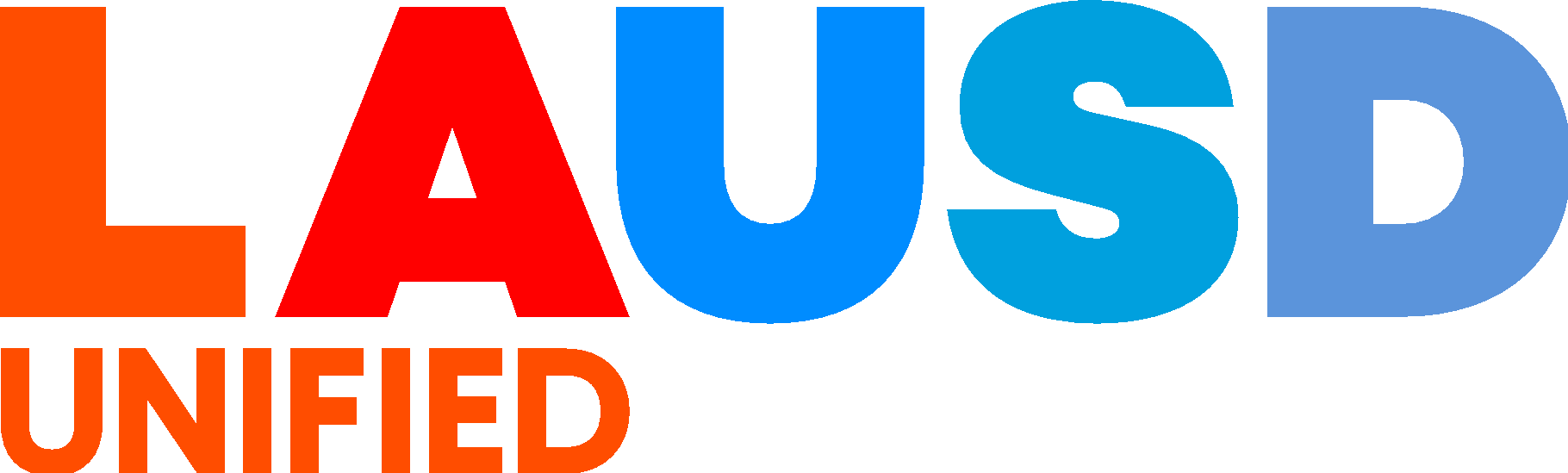 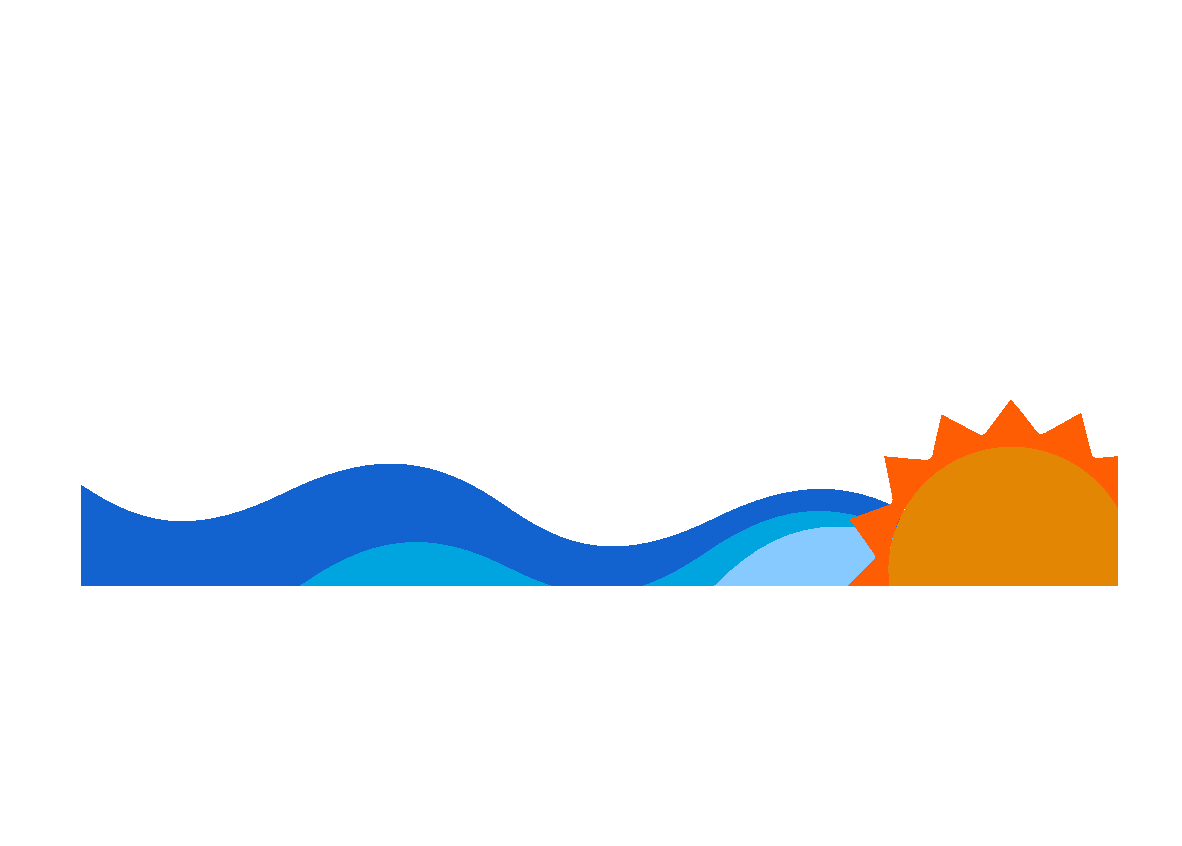 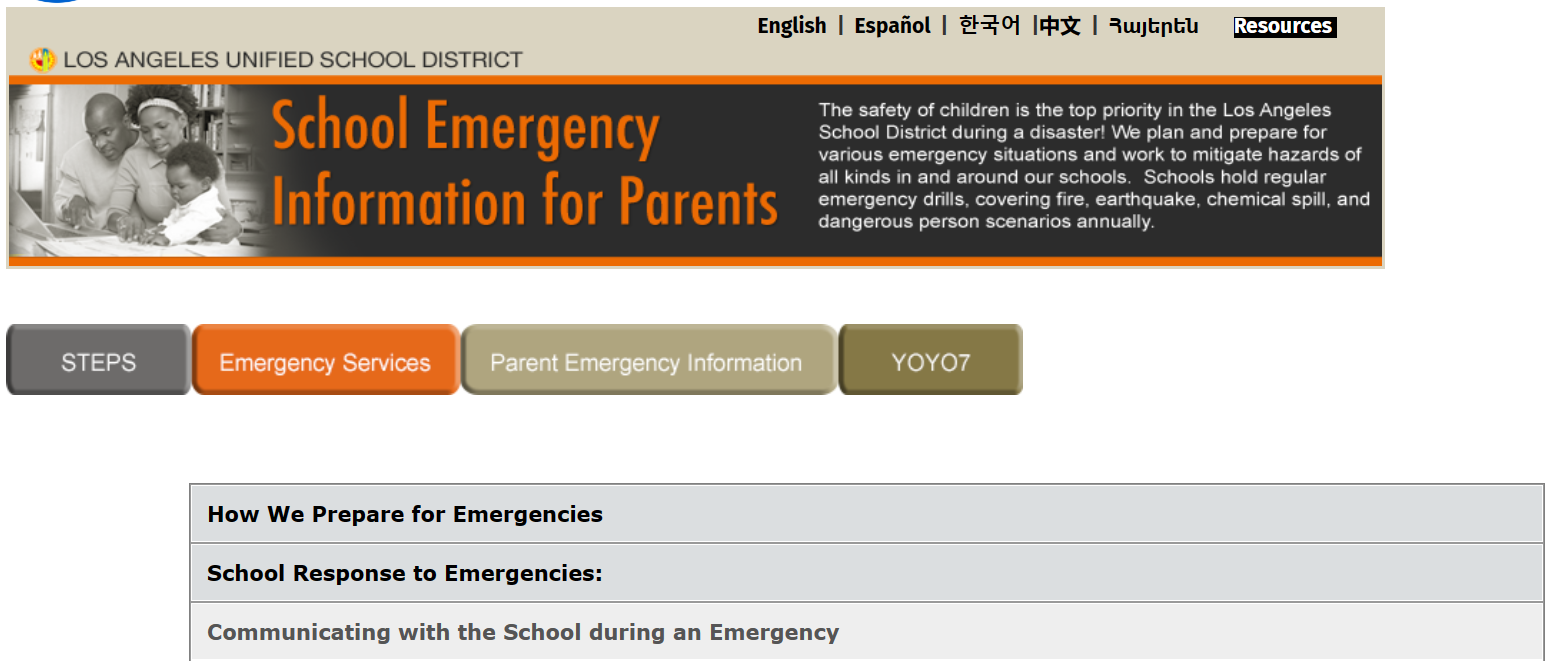 Parent Emergency Information
lausd.org/PEI 
ParentEmergencyInformation.lausd.net
[Speaker Notes: Facilitator states:
The Parent Emergency Information webpage includes information on how the District/schools prepare and respond to emergencies, as well as how to communicate with the school during emergencies.
The page also describes the process for reunifying with your child.
Facilitator visits the webpage, if time permits, by clicking on the link: ParentEmergencyInformation.lausd.net.]
Resources
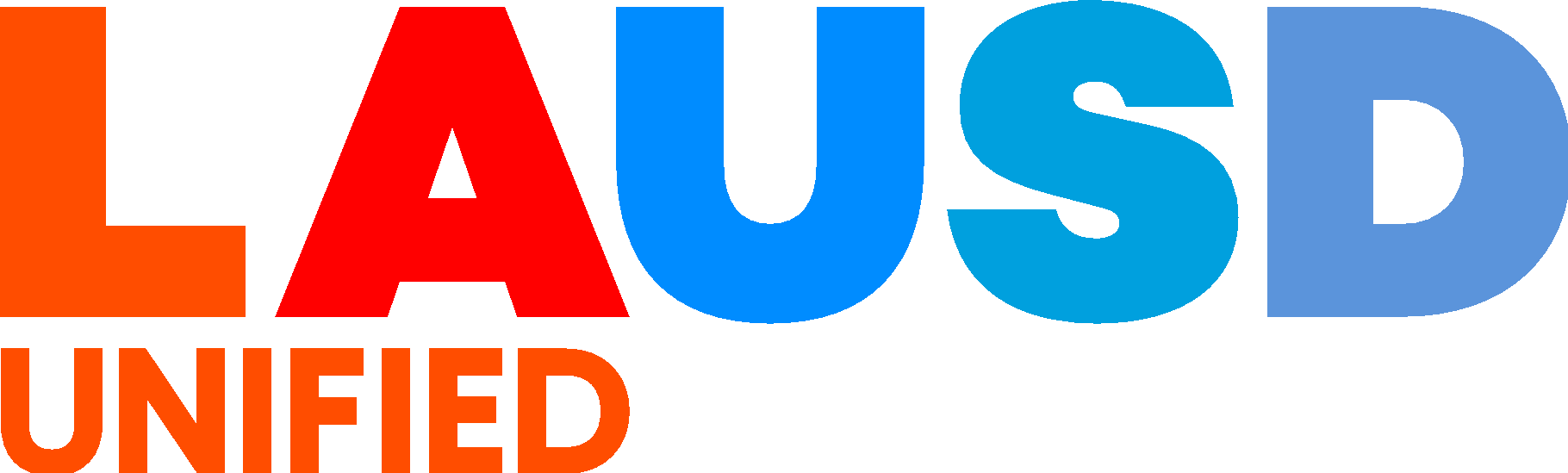 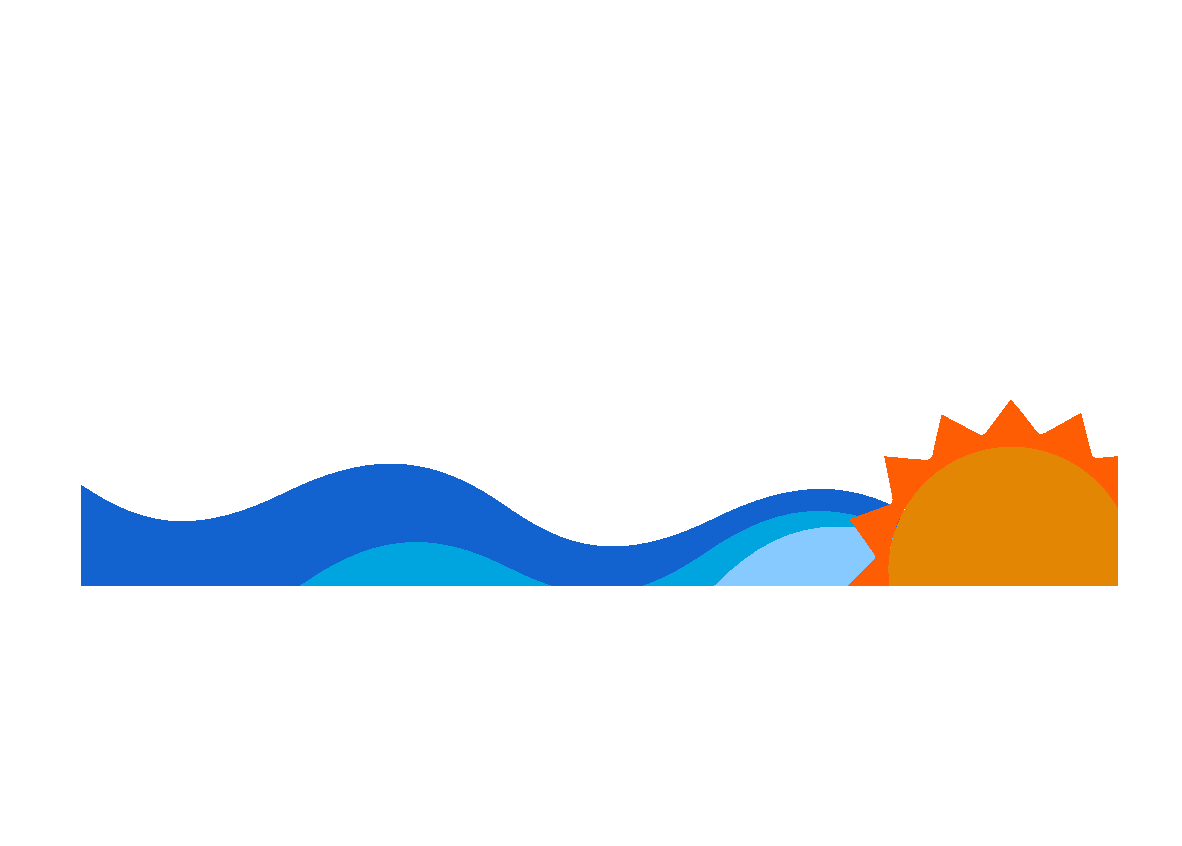 Parent Emergency Guide
[Speaker Notes: Facilitator states:
- This guide provides key information regarding our school’s emergency procedures. (Consider printing copies of this document for parents.)
Some highlights from this guide include:
During an emergency, information will be provided to parents through Blackboard Connect automated phone calls and texts, District or school websites, email, local TV broadcast depending on the circumstances of the emergency.
School personnel are required by law to remain on duty for the duration of the emergency.
As a reminder, if coming to the school (for reunification), bring photo identification, cell phone (for updates) and medical information and medication (if applicable).
Ensure your emergency contact information is up-to-date at all times.]
Questions?
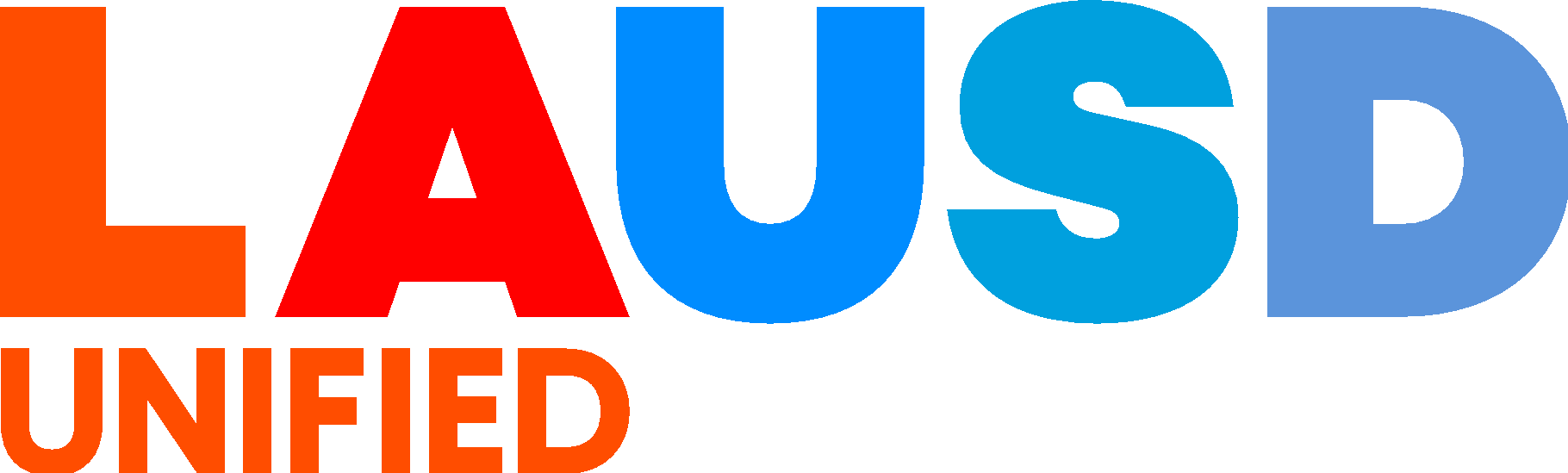 [Speaker Notes: Facilitator answers questions.]
School’s ISSP Contact
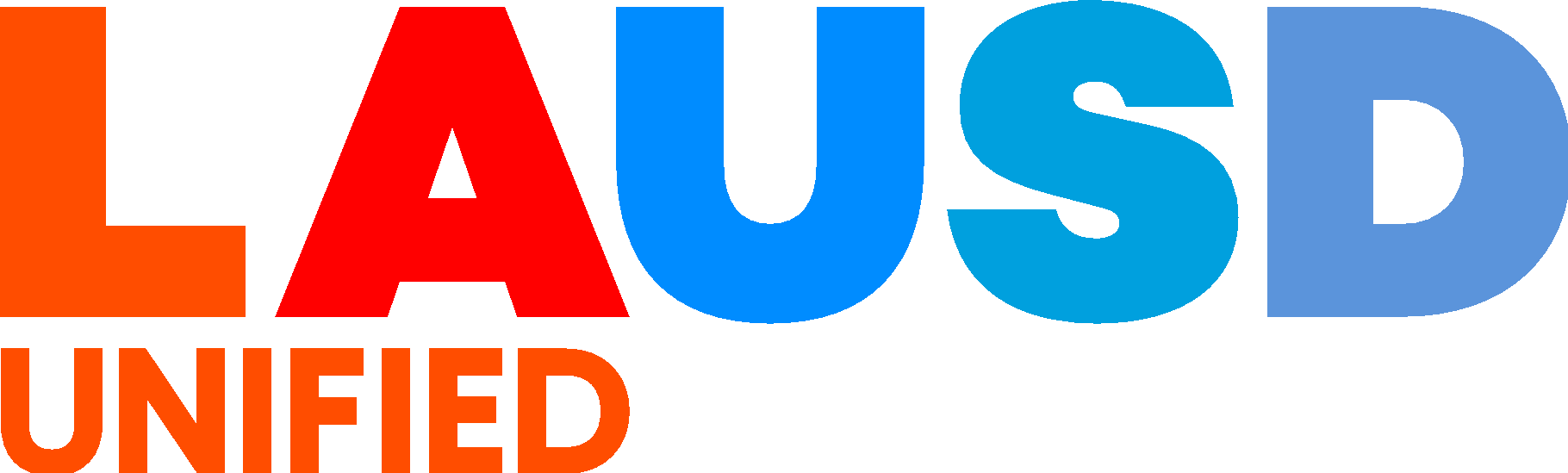 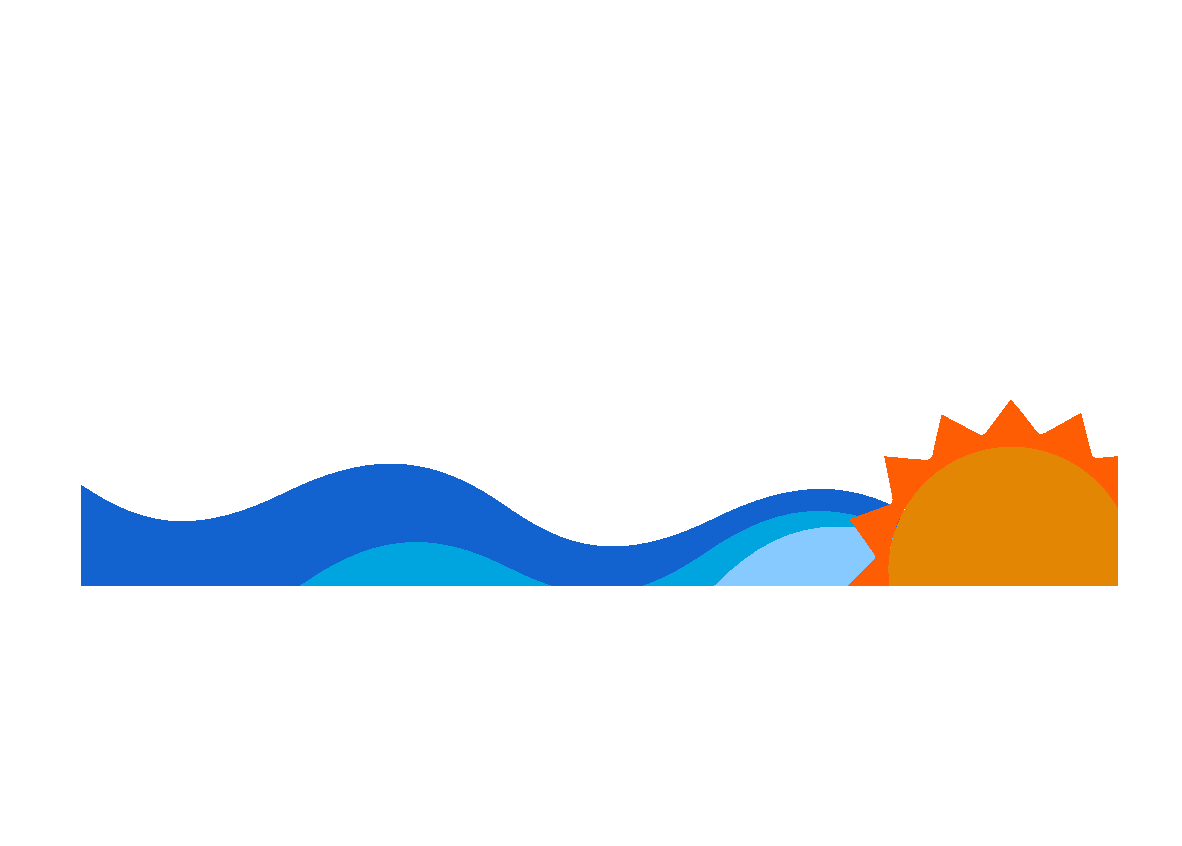 Enter school site contact information: Name
Position
Email address
Telephone number
[Speaker Notes: (School adds details to the slide prior to the meeting.) 
Facilitator provides contact information.]
We appreciate your participation today.
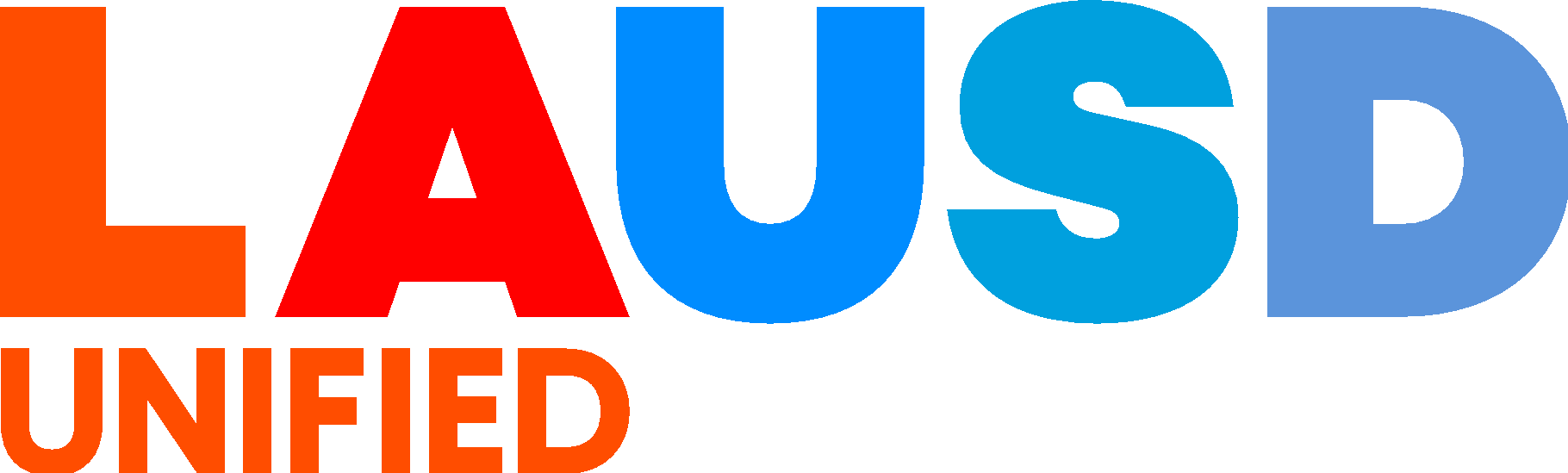